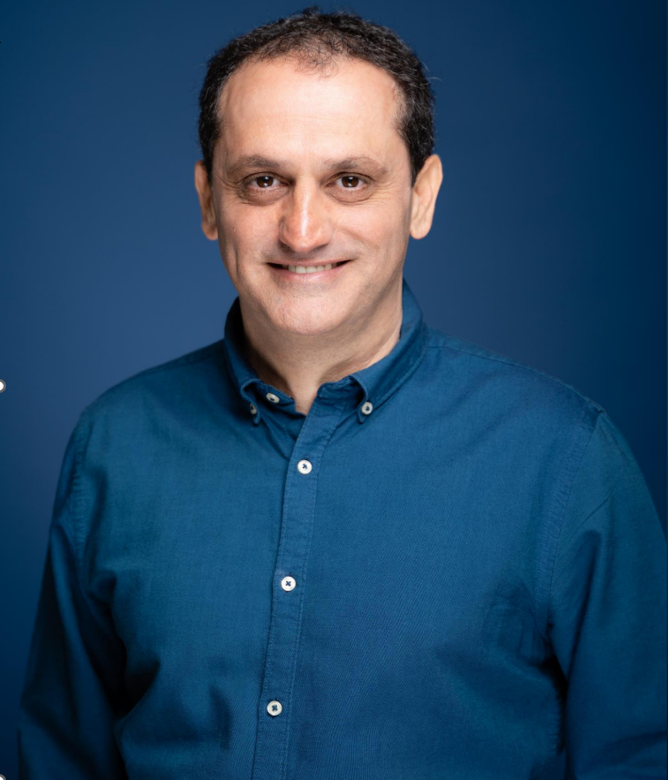 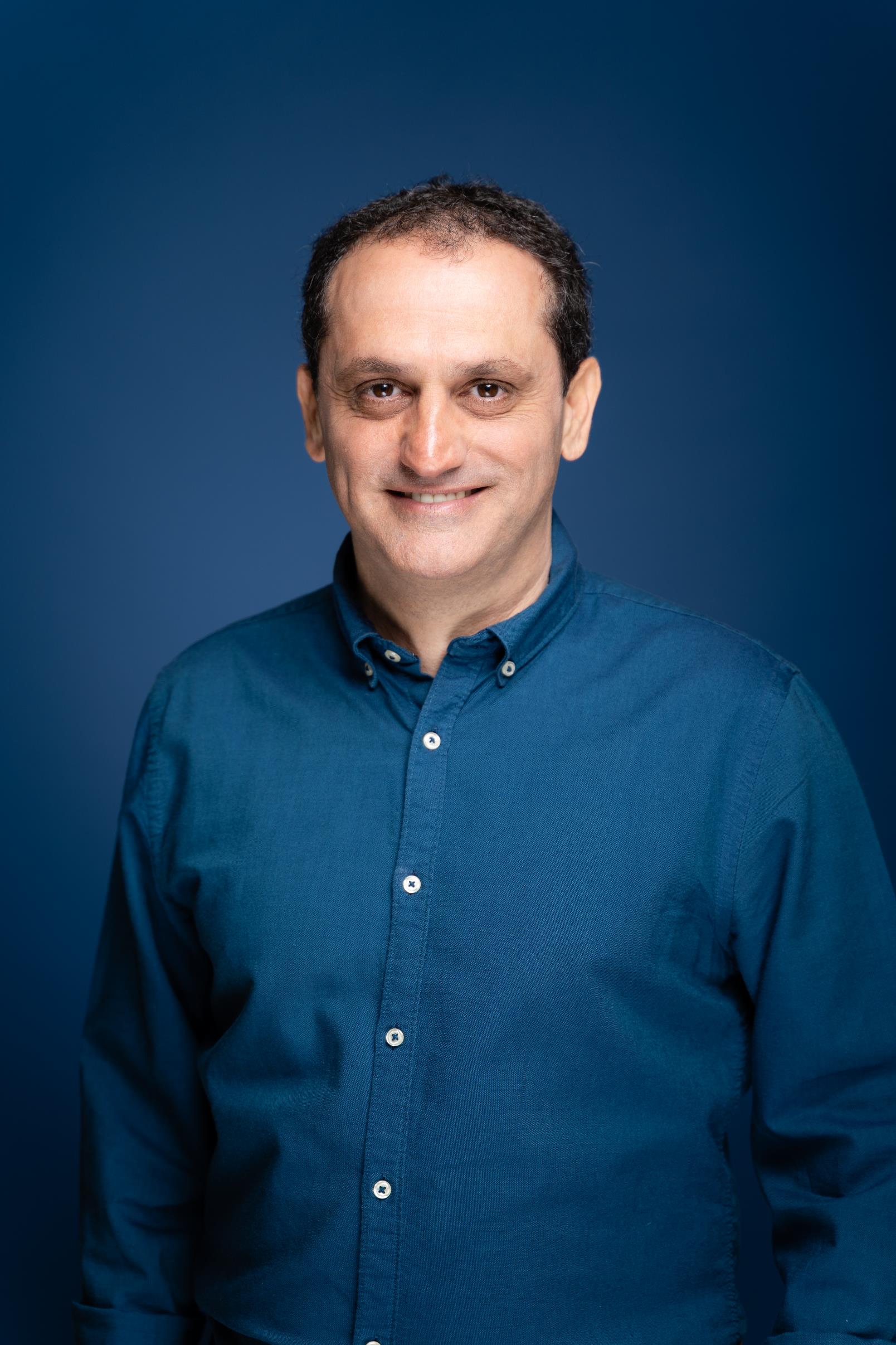 אקסלרטור
העסק הנדיב
לבנות עסק שעושה טוב בעולם ולעשות מזה כסף!
חממה להקמת עסק חדש או הגדלת עסק קייםלקבוצה אקסלוסיבית של משתתפים
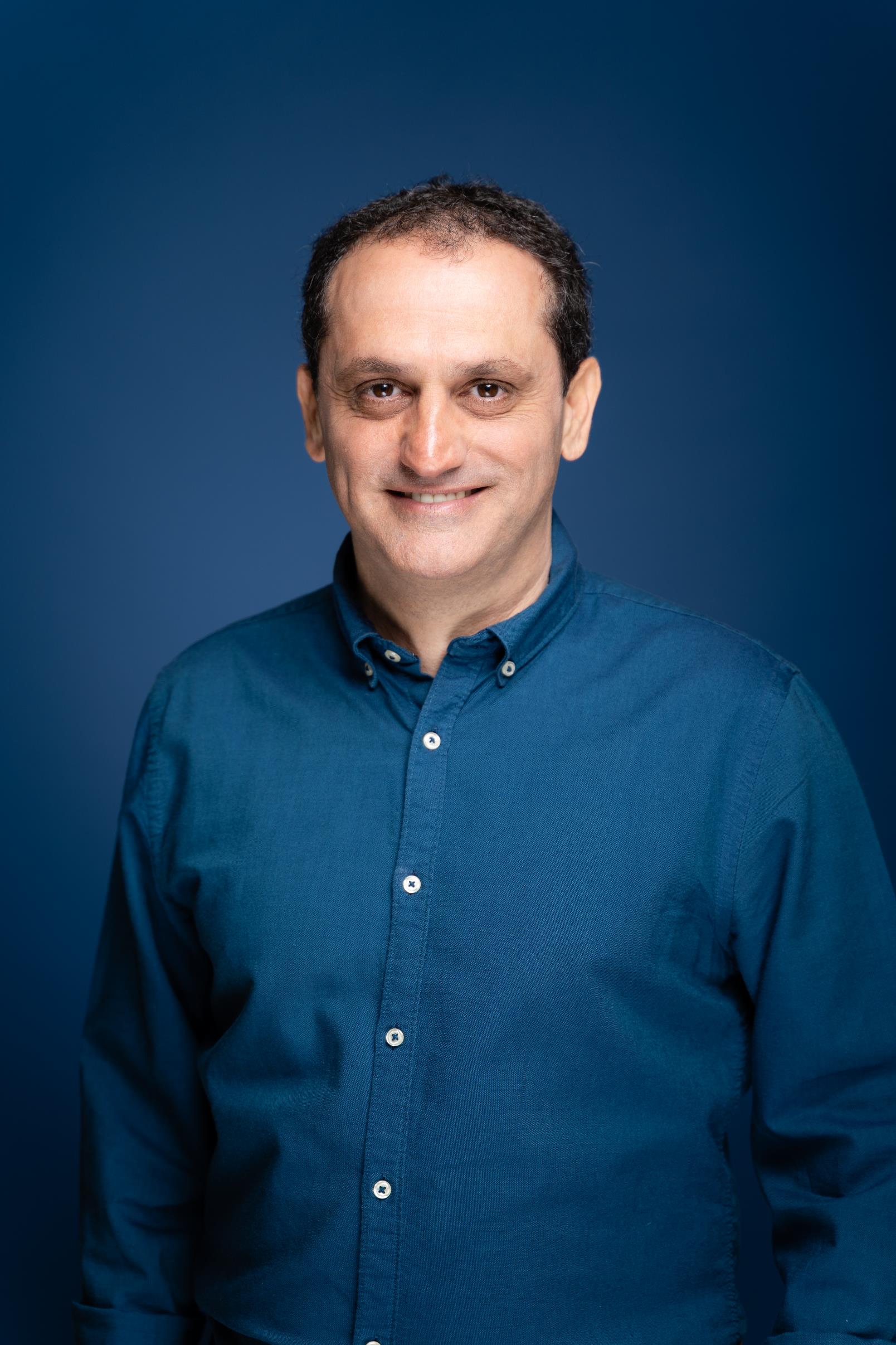 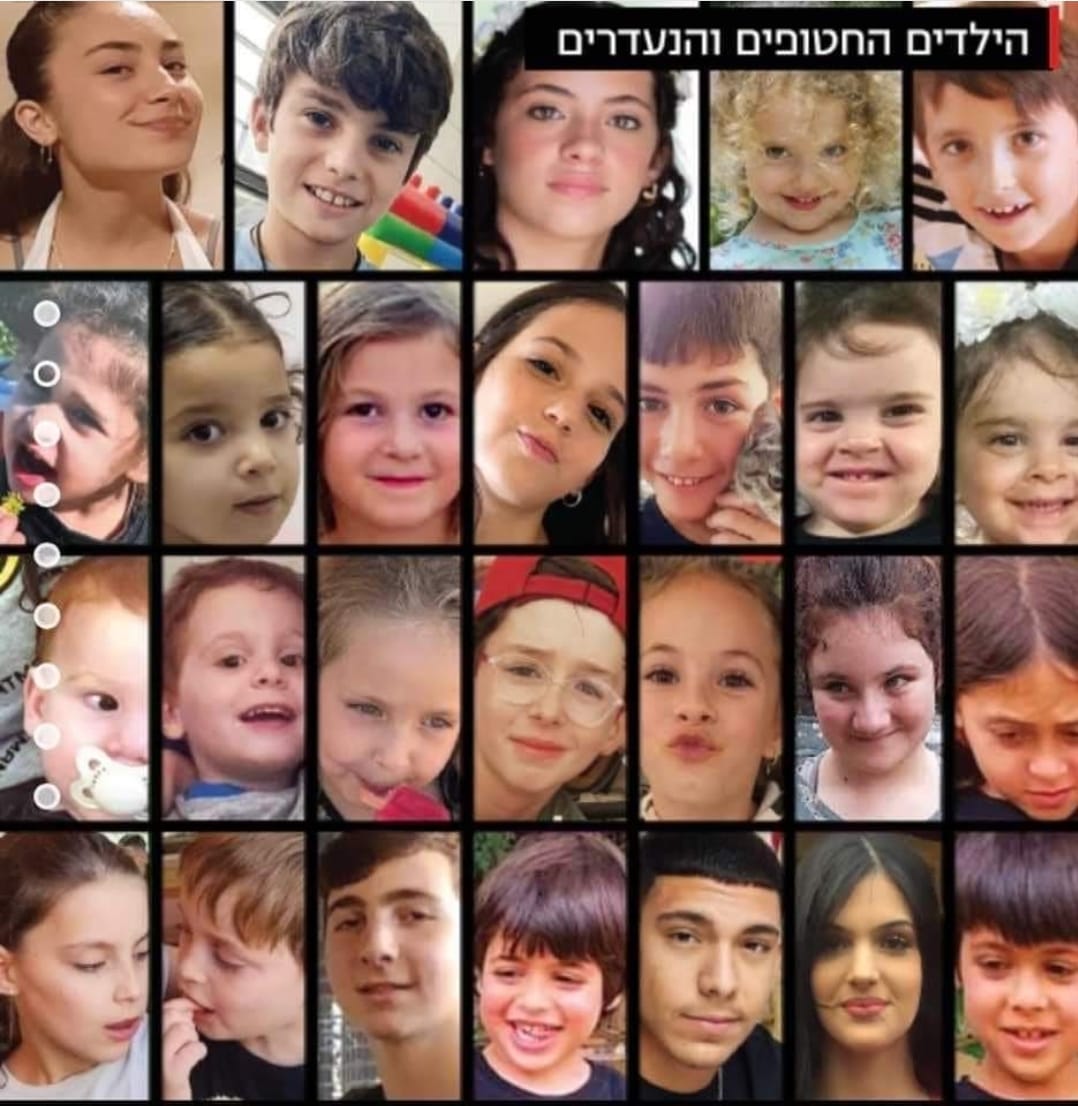 אקסלרטור
העסק הנדיב
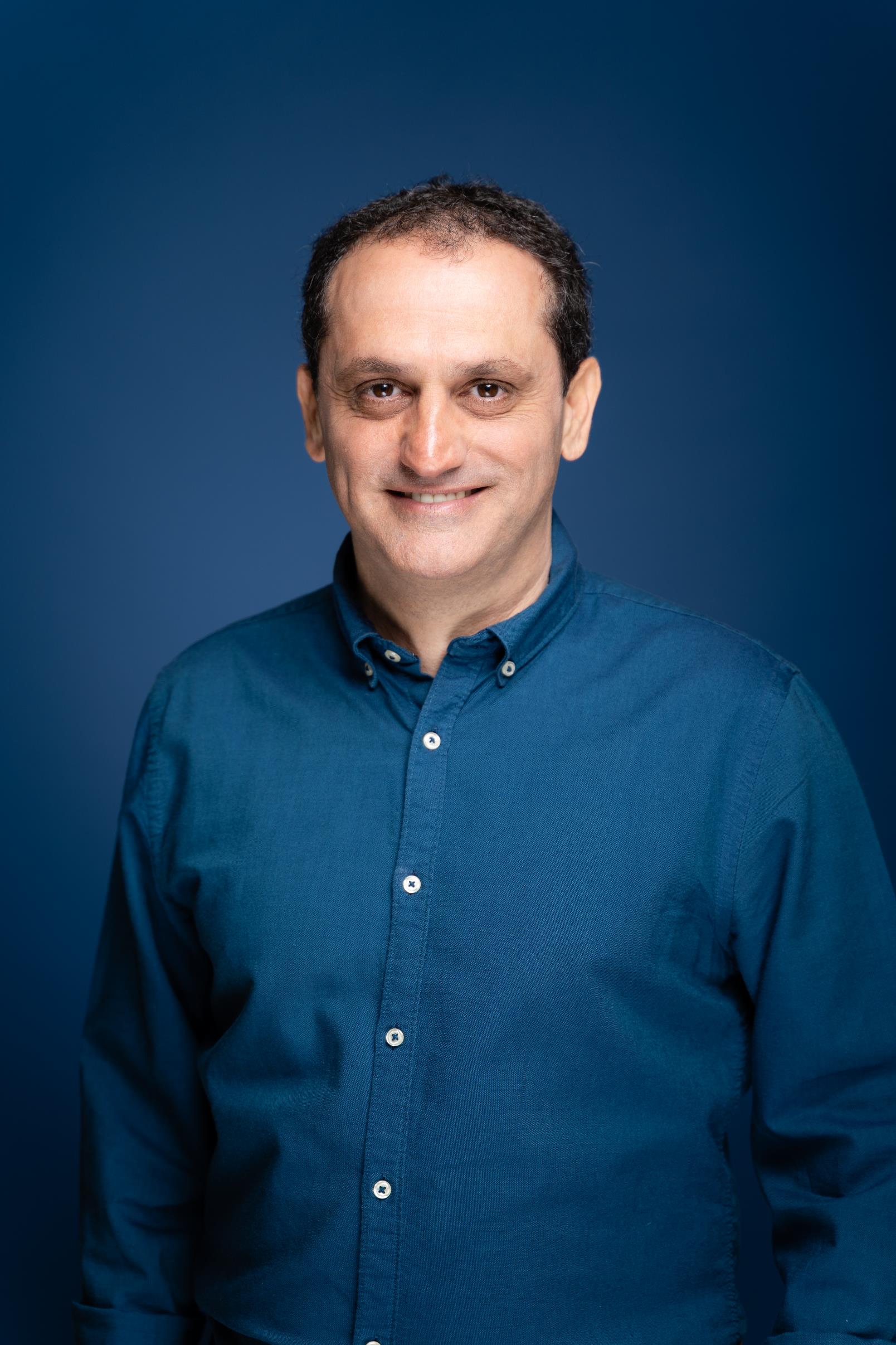 מנטורים ואורחים
רויטל שטיאטאבי עמוסאבי יפתערן רוט
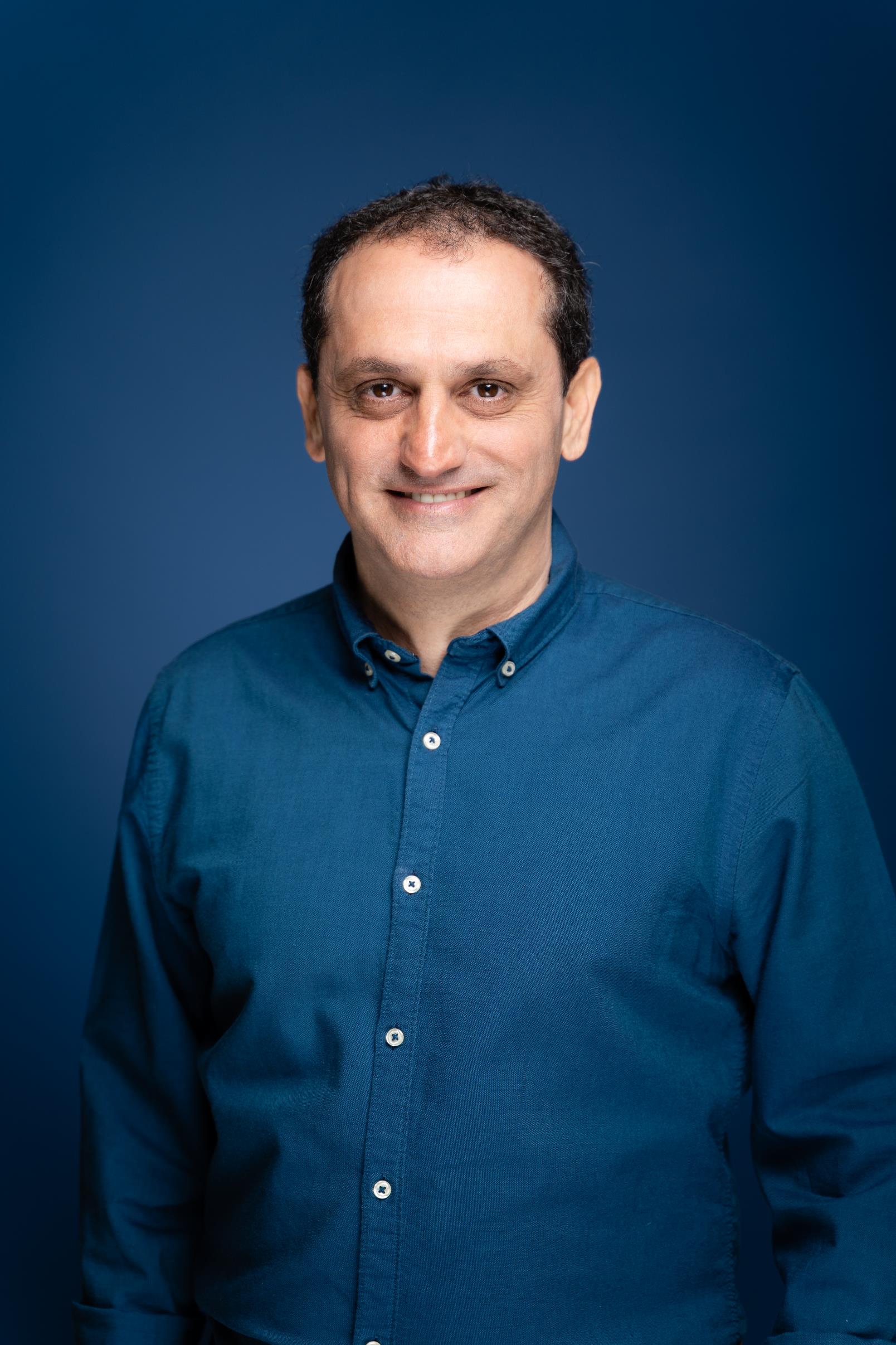 הדרך אל האושר
מה עושים בפועל?
מה בתכנית?
מה נכון לי?
על מה הולכים?
4
3
1
2
התאמה אישיותית
בניית תכנית עסקית
שלב הרעיון
הוצאה לפועל
בניית מודל עסקי כולל תמחיר, אסטרטגיה שיווקית ותפעולית.
למידה ופיתוח מתמשך של מיומנויות ביצוע והוצאה לפועל.
גיבוש רעיון עסקי חדש או ניתוח עסק קיים, ובחינתו תחת הקריטריונים לעסק מצליח ורווחי.
אבחון וזיהוי תשוקות, חוזקות, וחזון אישי על פי מודל איקיגאי
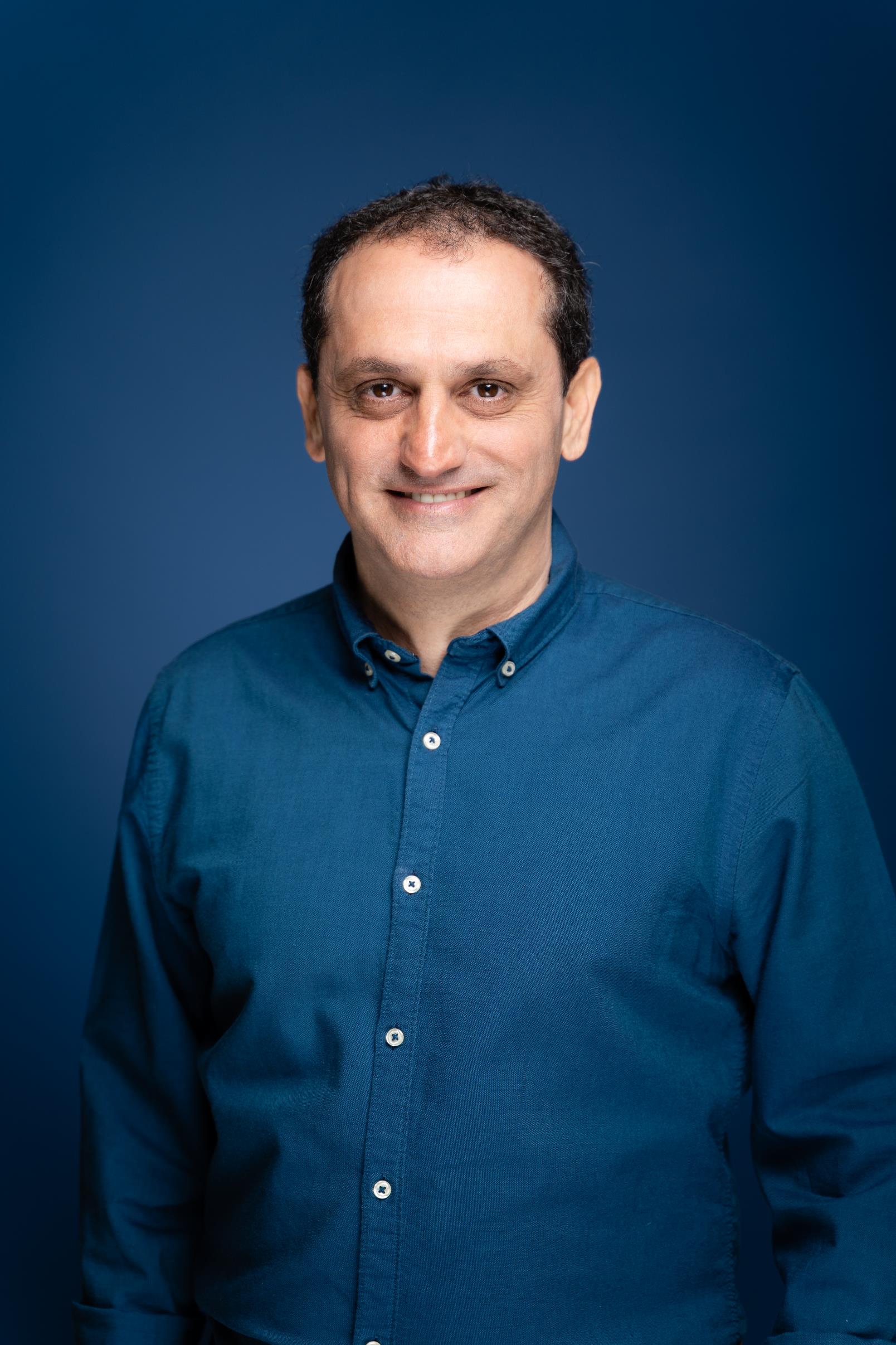 על מה נדבר היום
4
3
1
2
סקירה קצרה של מה שלמדנו עד כה
הפצת הבשורה (שיווק)
בדיקת פוטנציאל(תכנית עסקית, בדיקת היתכנות, חקר שוק)
רתימהכוח העל
*התכונות הרצויות בכל תפקיד בארגון
מה נכון לי?
לרשום על לוח מחיקתרגיל – תרשמו במחברת מה התפקידים שיכולים להתאים לכם?
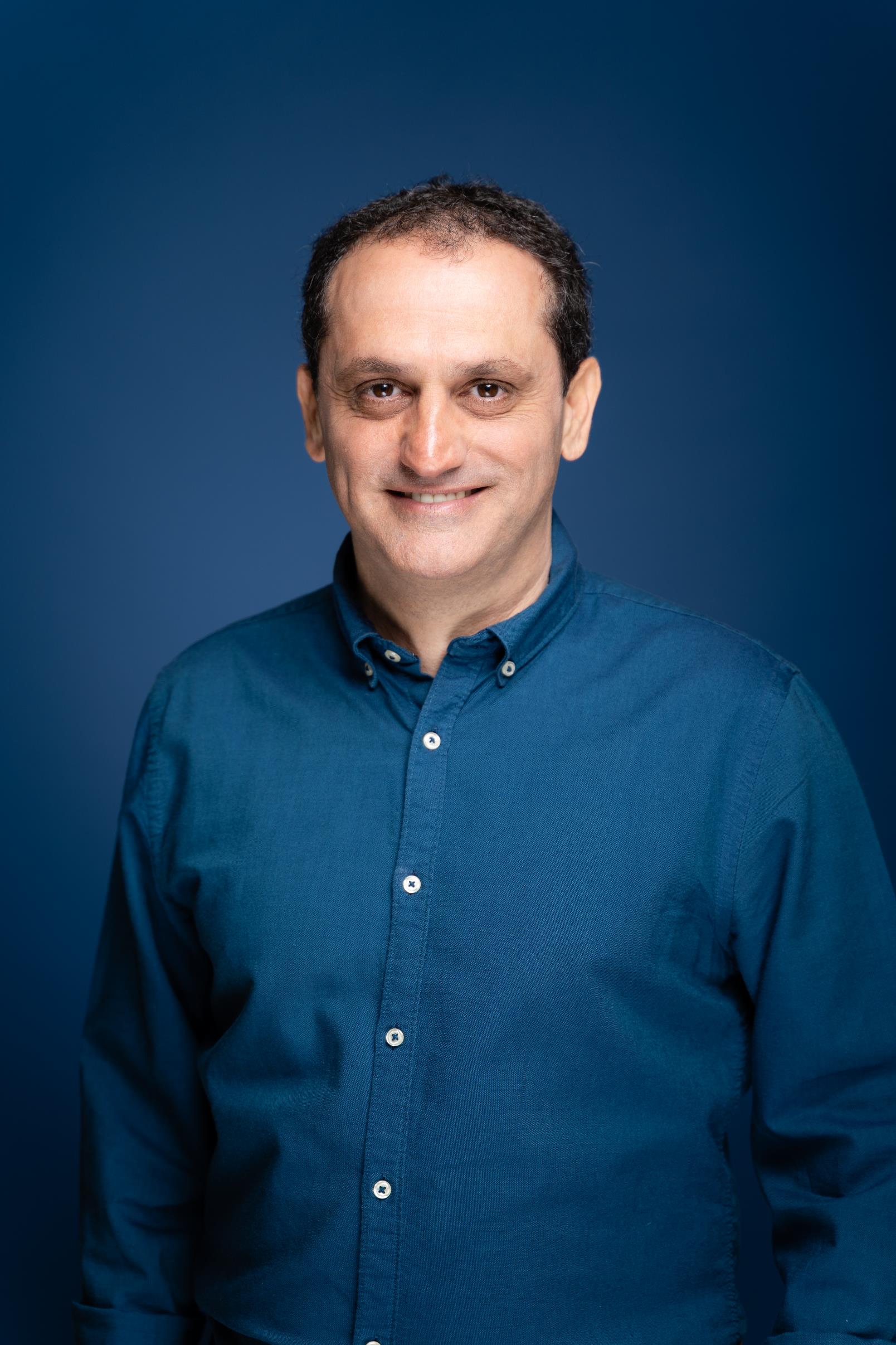 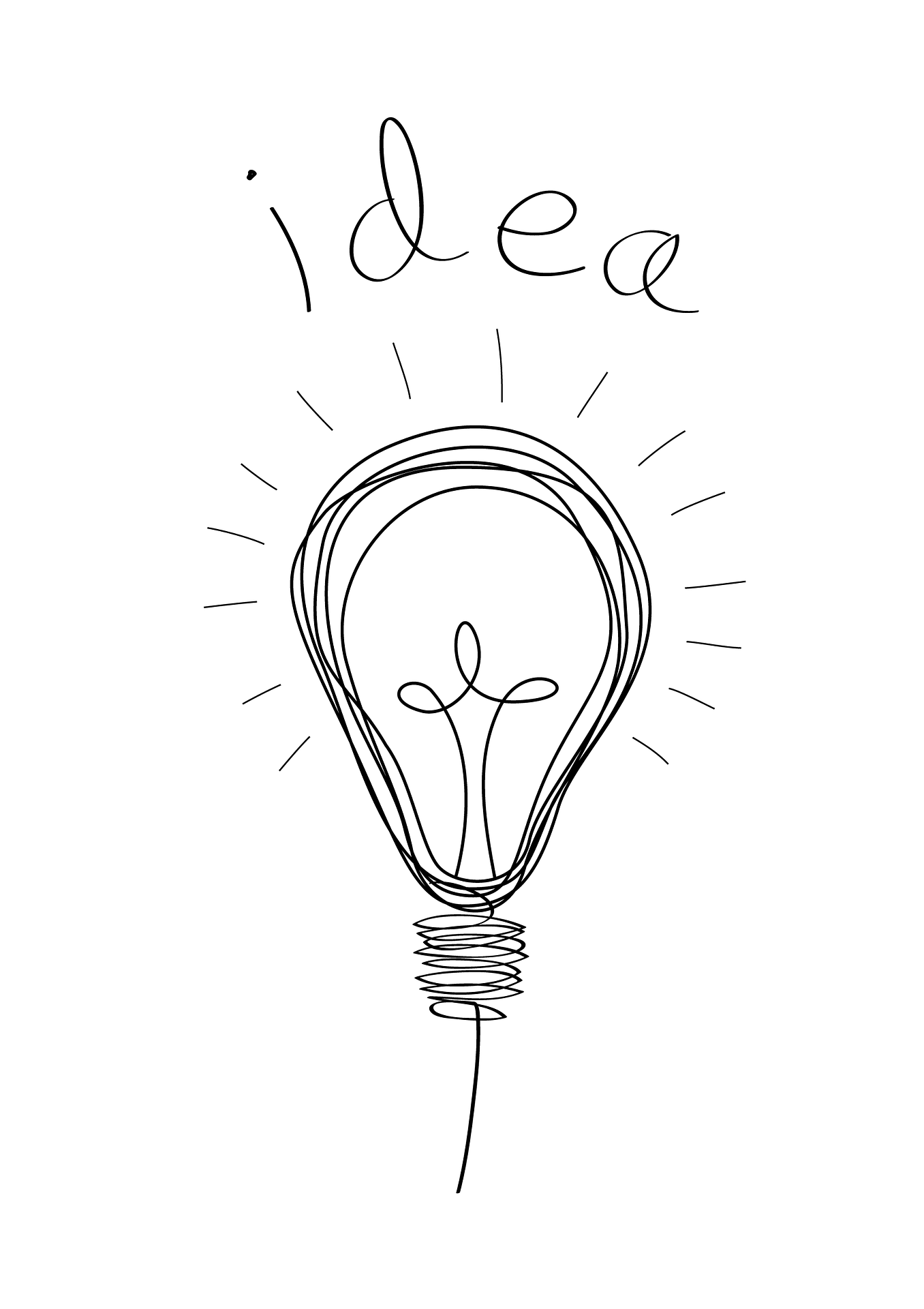 איפה מתחילים?
צוות
בעיה/צורך
תחום
קהל יעד
משאבים פנויים
מורכבות השיווק
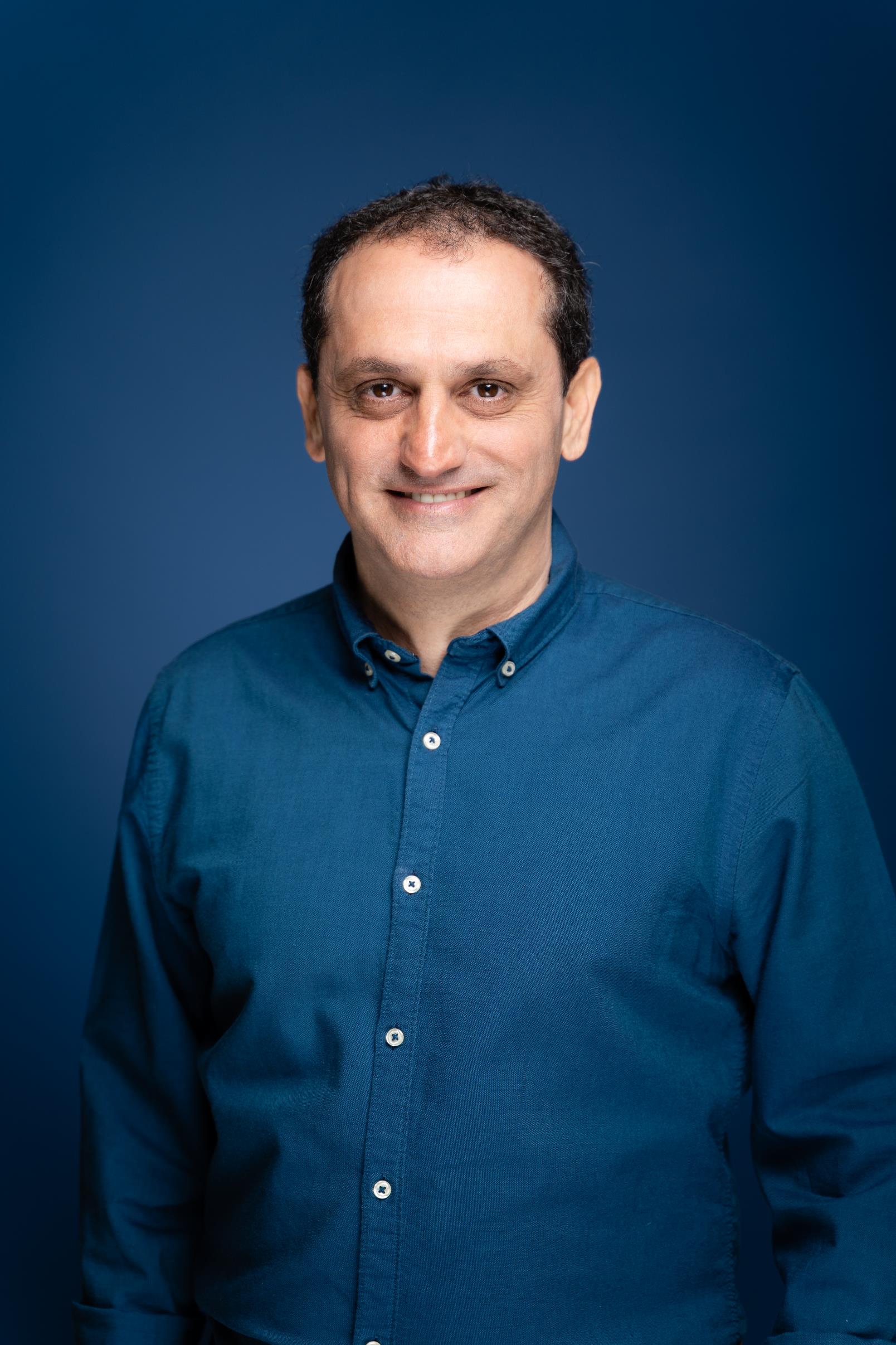 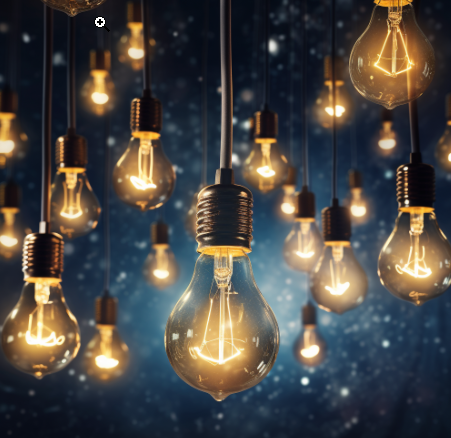 מעיין הרעיונות
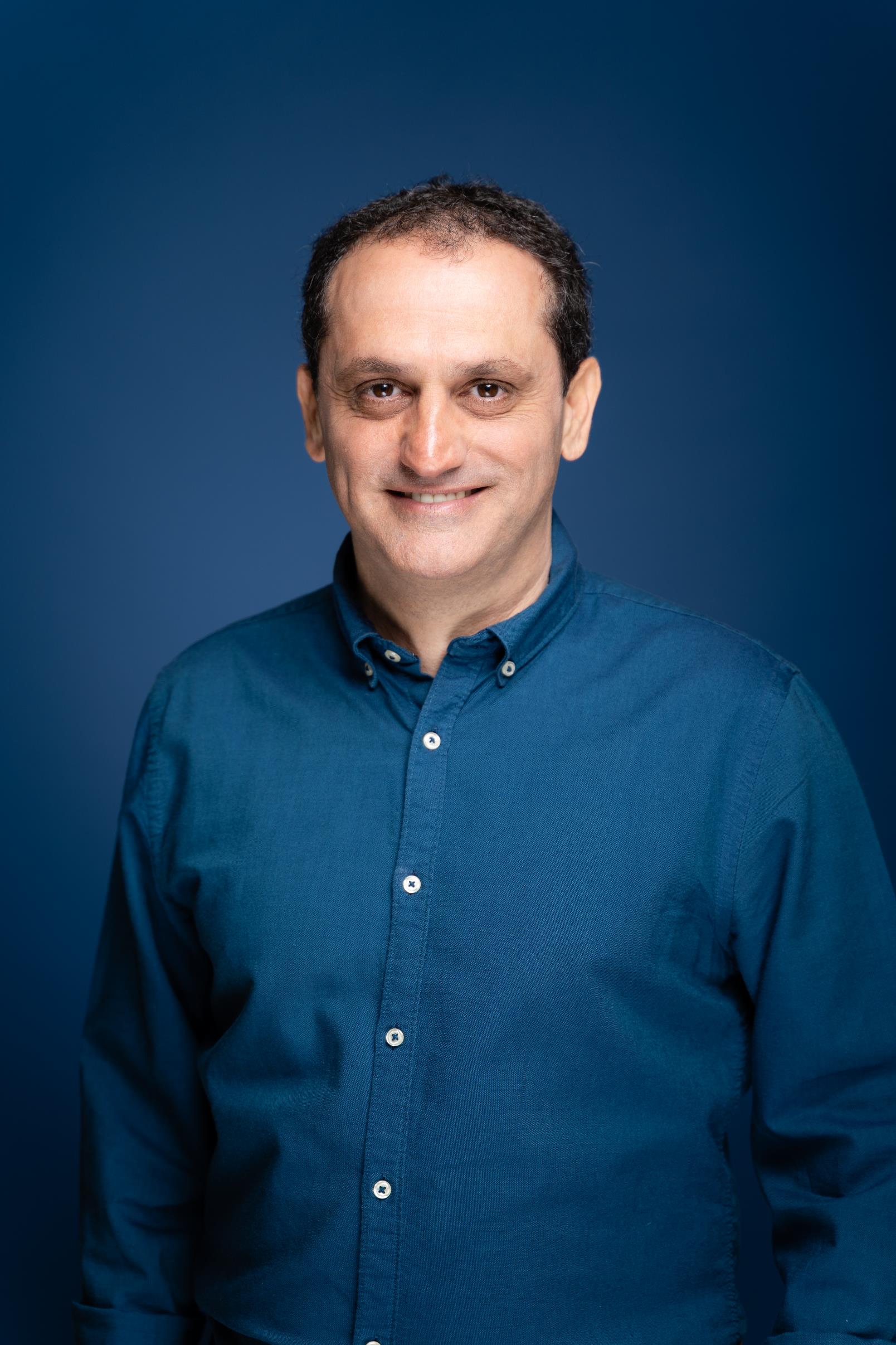 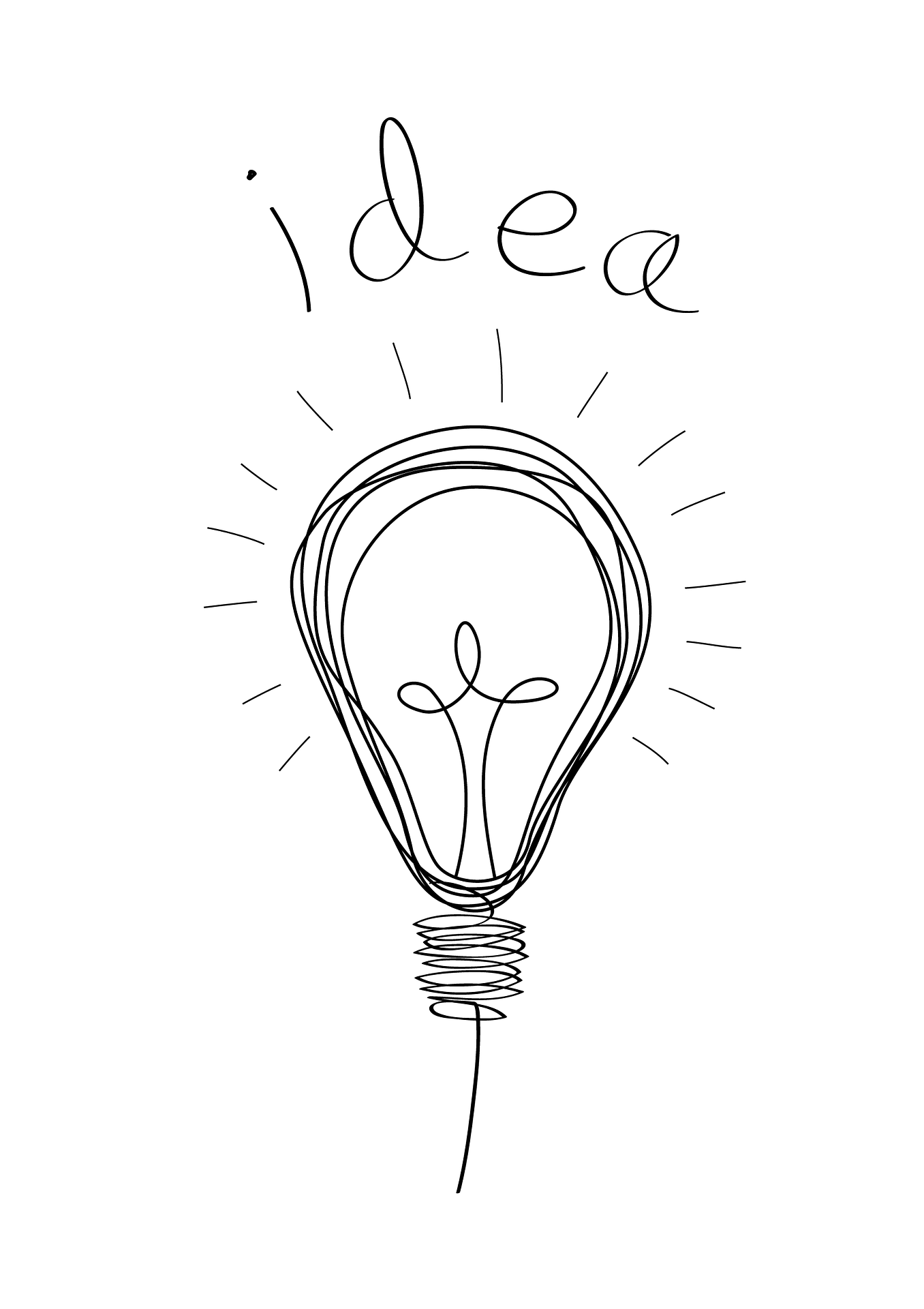 1
זיהוי 
בעיה/צורך
בעיות/הנאות שמעניינות אותנו 
ויש לנו תשוקה לפתור אותן
משהו מעצבן/מסקרן/מלהיב אתכם
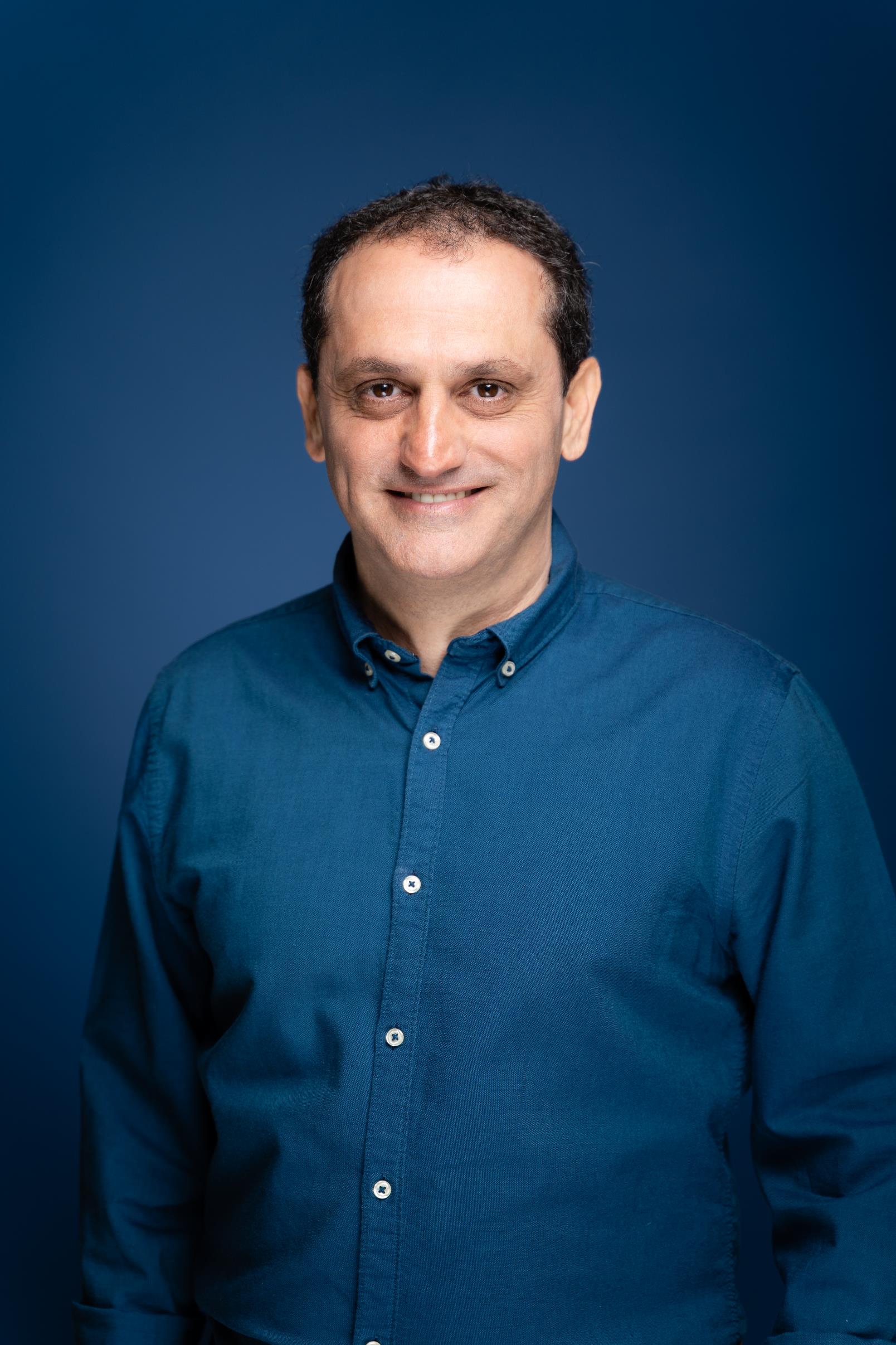 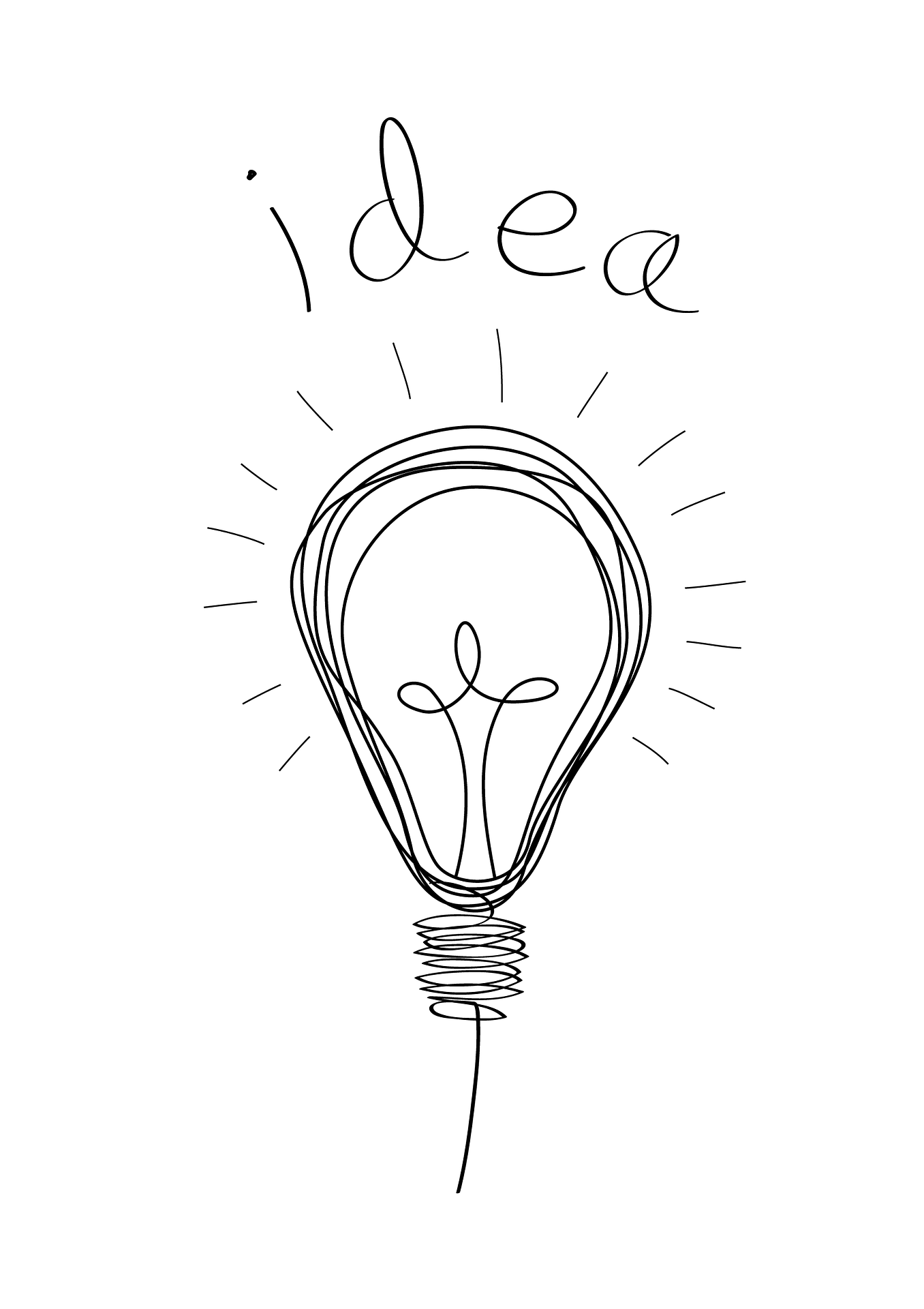 2
זיהוי 
משאב פנוי
כל משאב שניתן לעשות בו שימוש נוסף
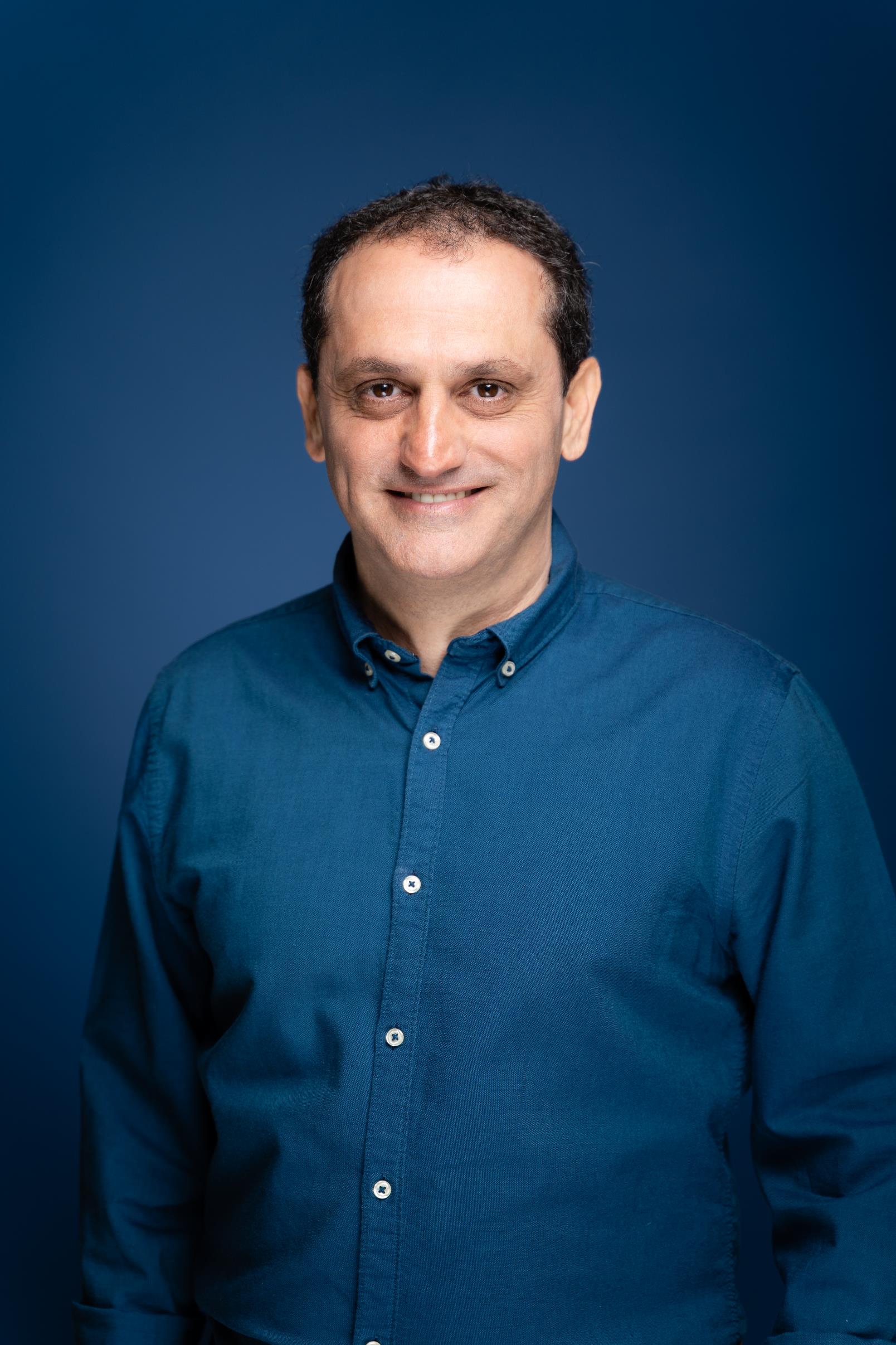 משאב פנוי
קריטריונים ראשונים
אנשים
התאמת אישיות אלינו
התאמת אישיות האדם למבנה הארגוני
כימיה אישית
ביצועיסט/ית
יושרה ואחריות אישית
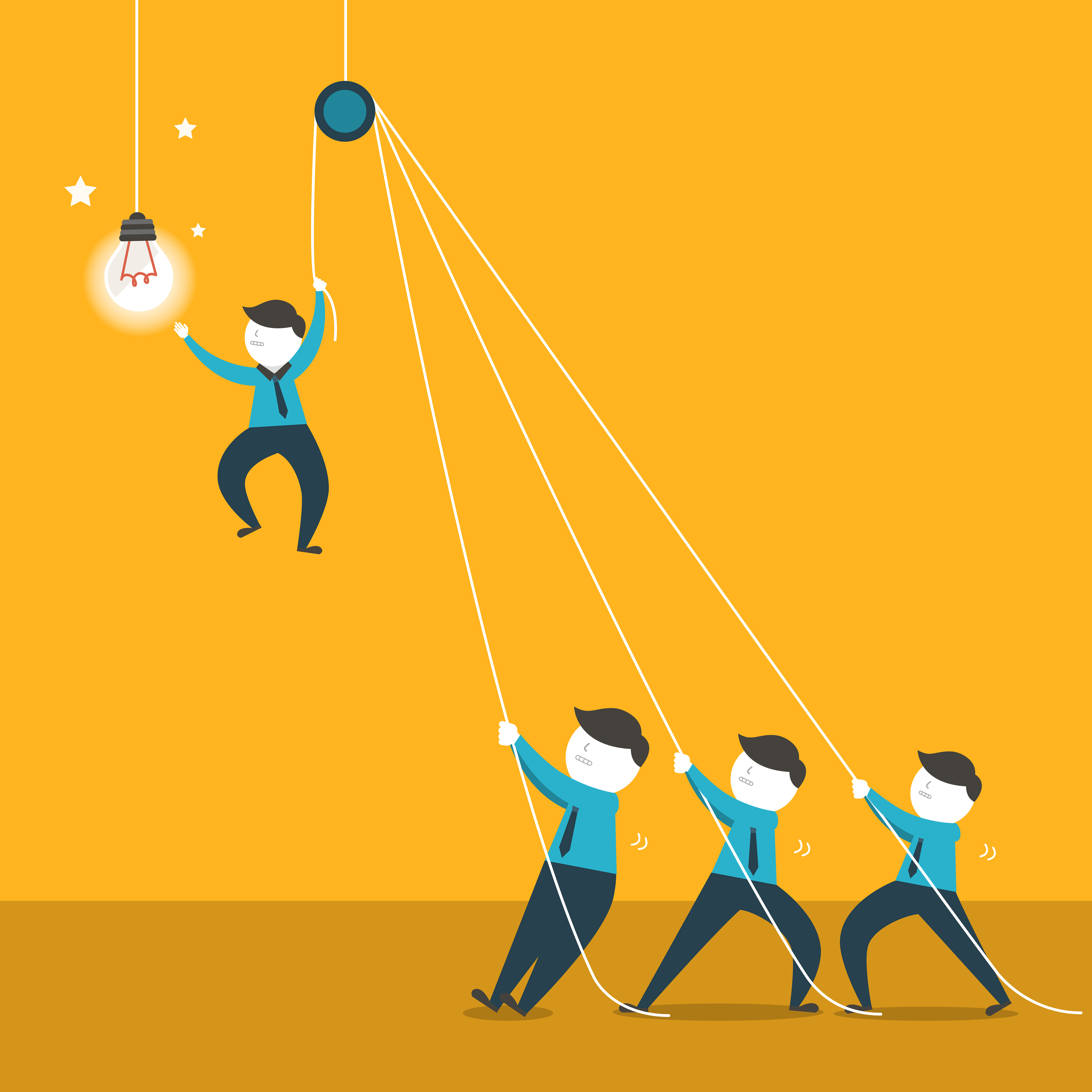 כוונות ומטרות משותפות
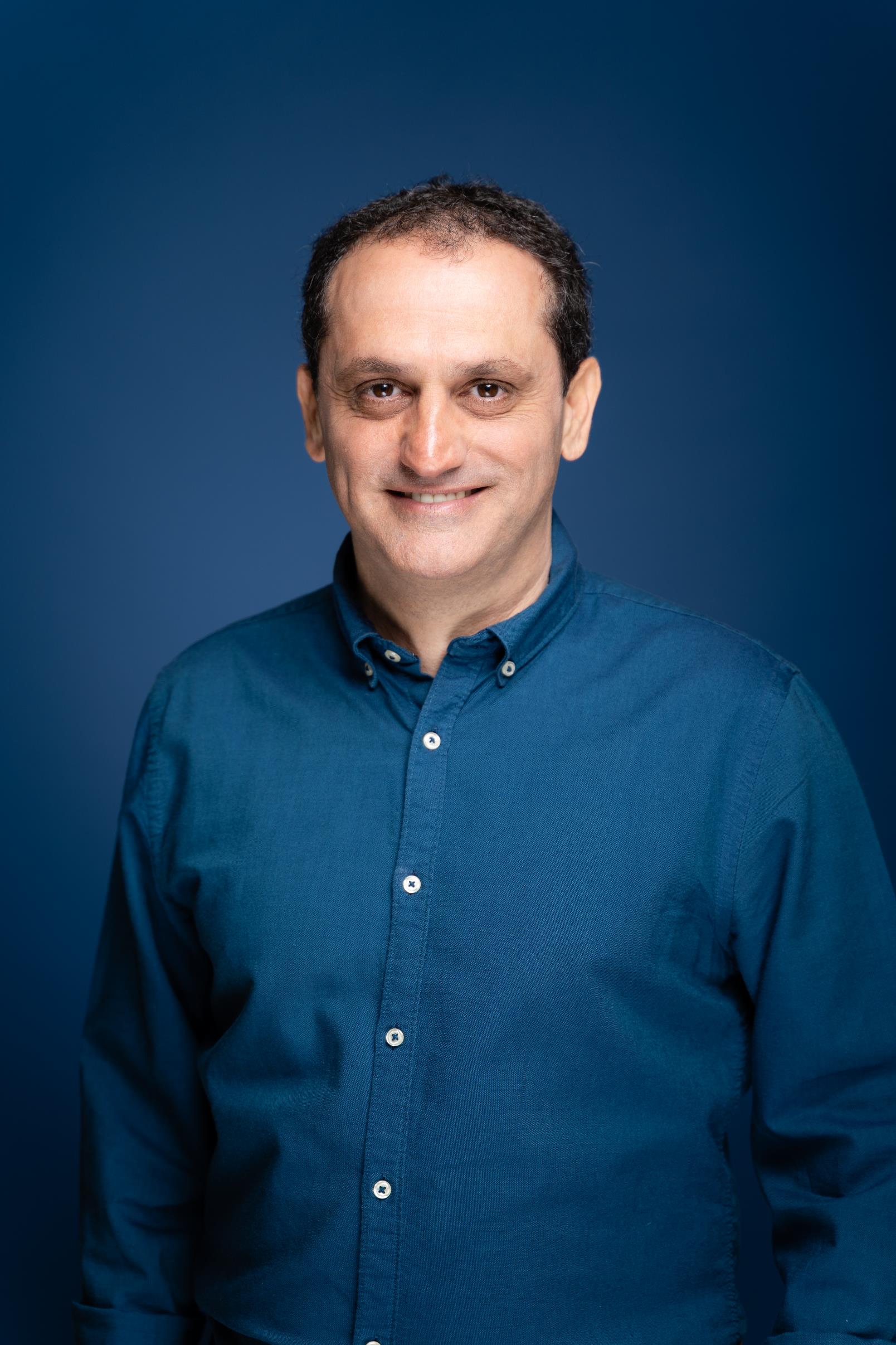 משאב פנוי
אנשים
עם מי באקסלרטור הייתם שמחים לעבוד?
תרגיל
לאילו תפקידים הוא מתאים?
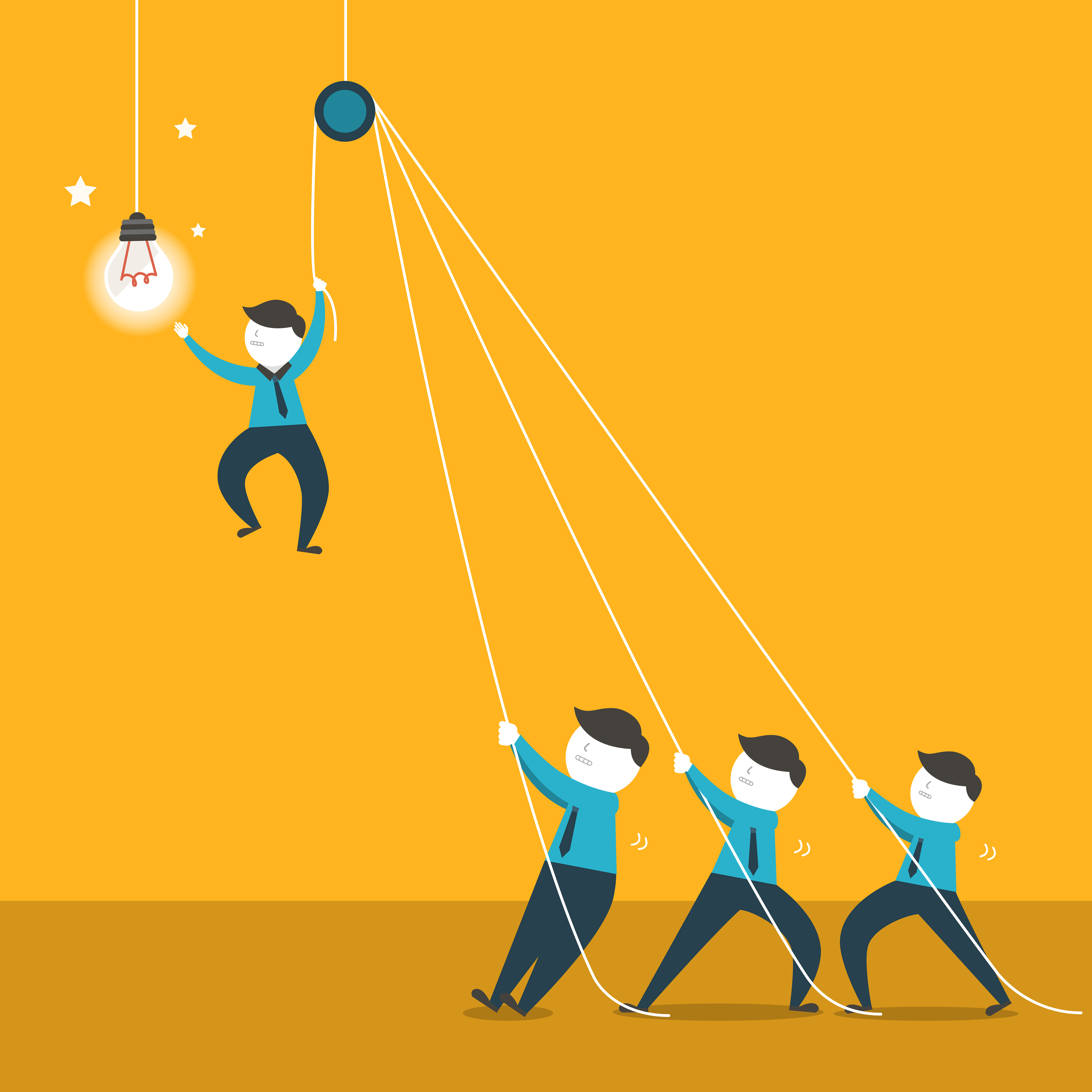 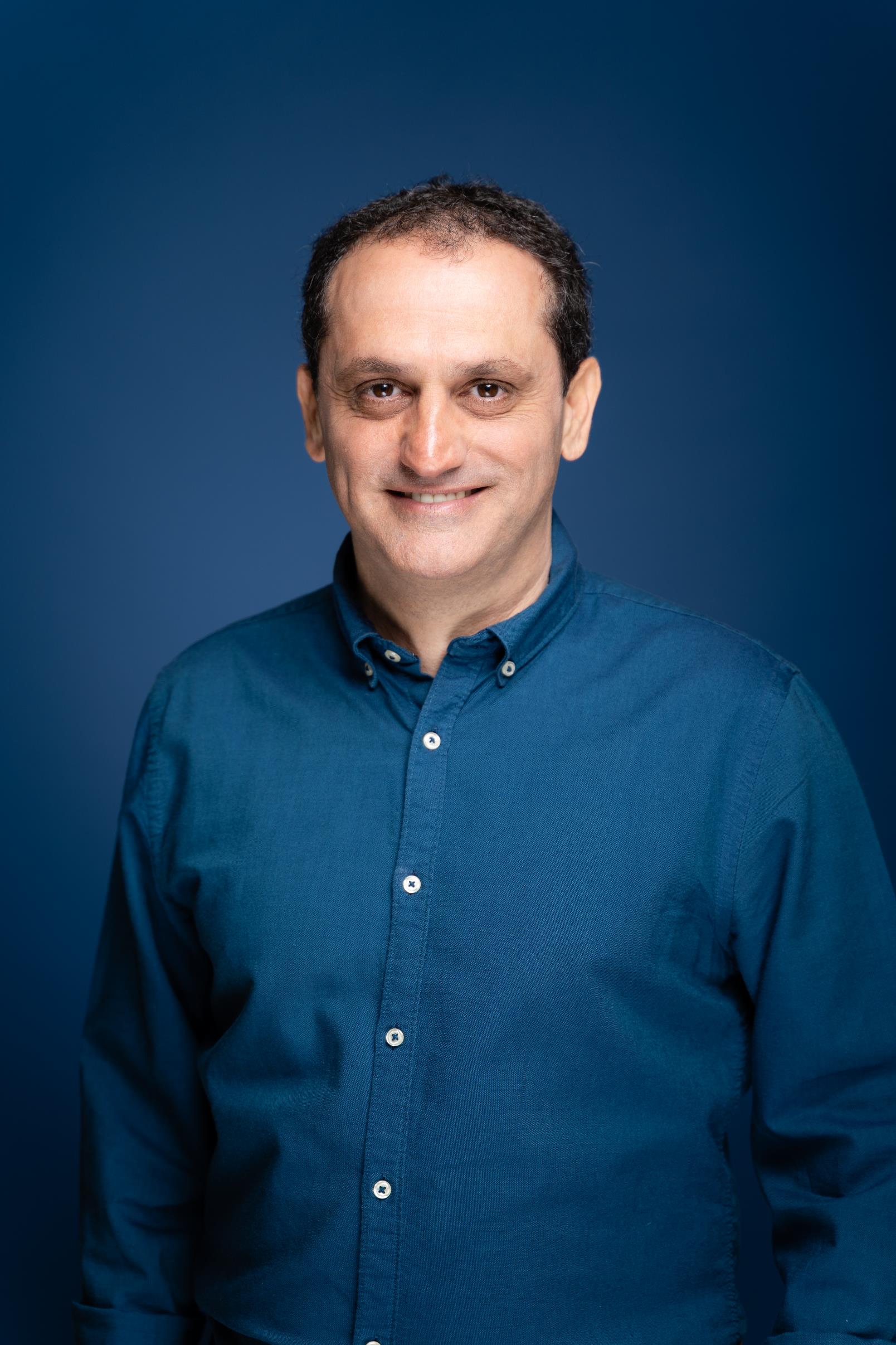 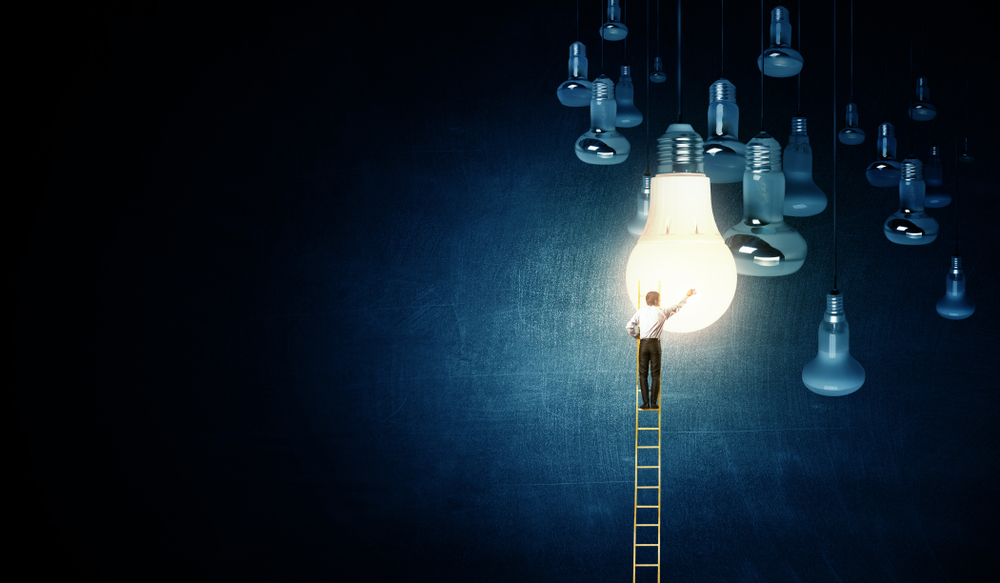 משאב פנוי
טכנולוגיה
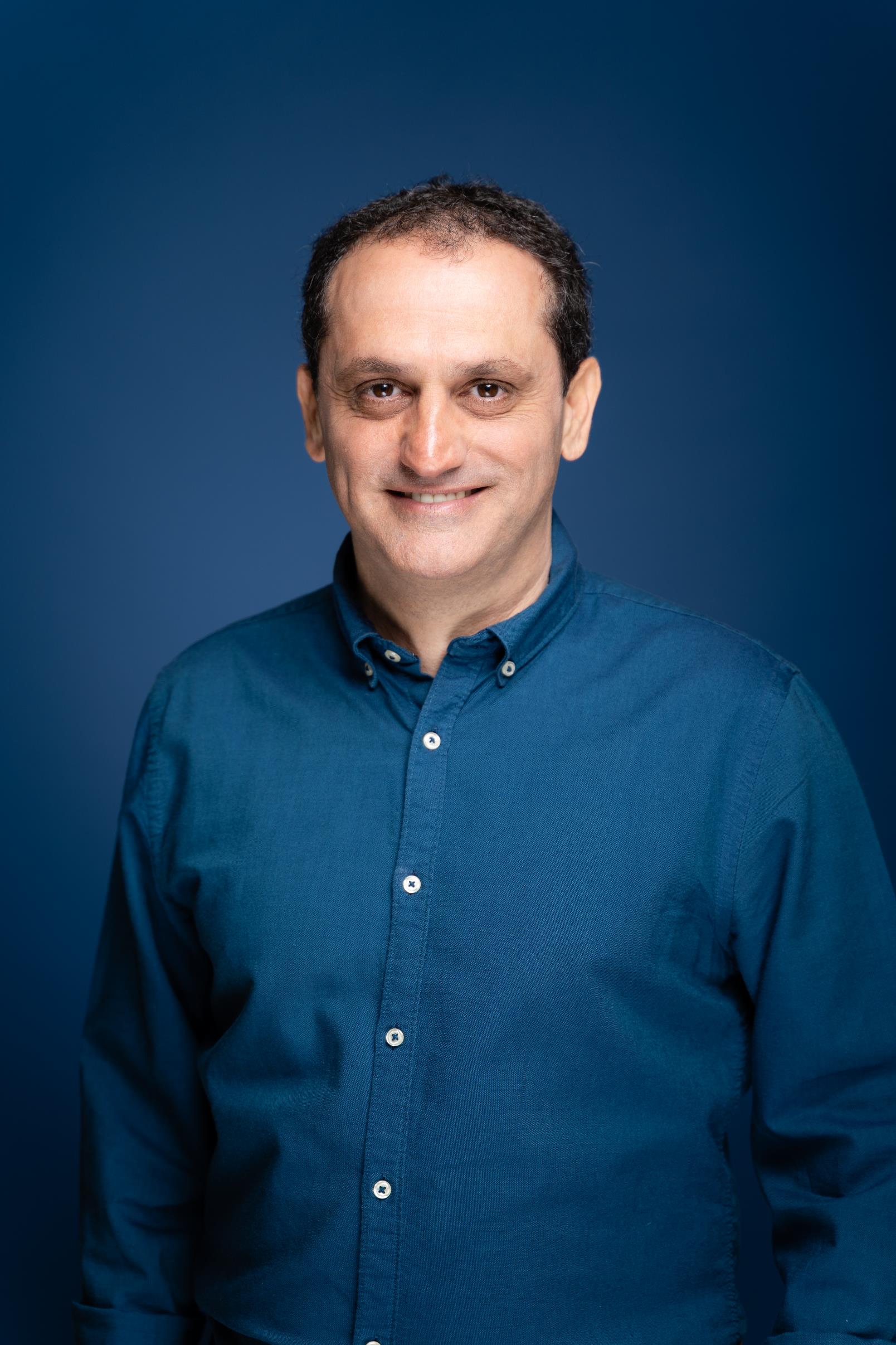 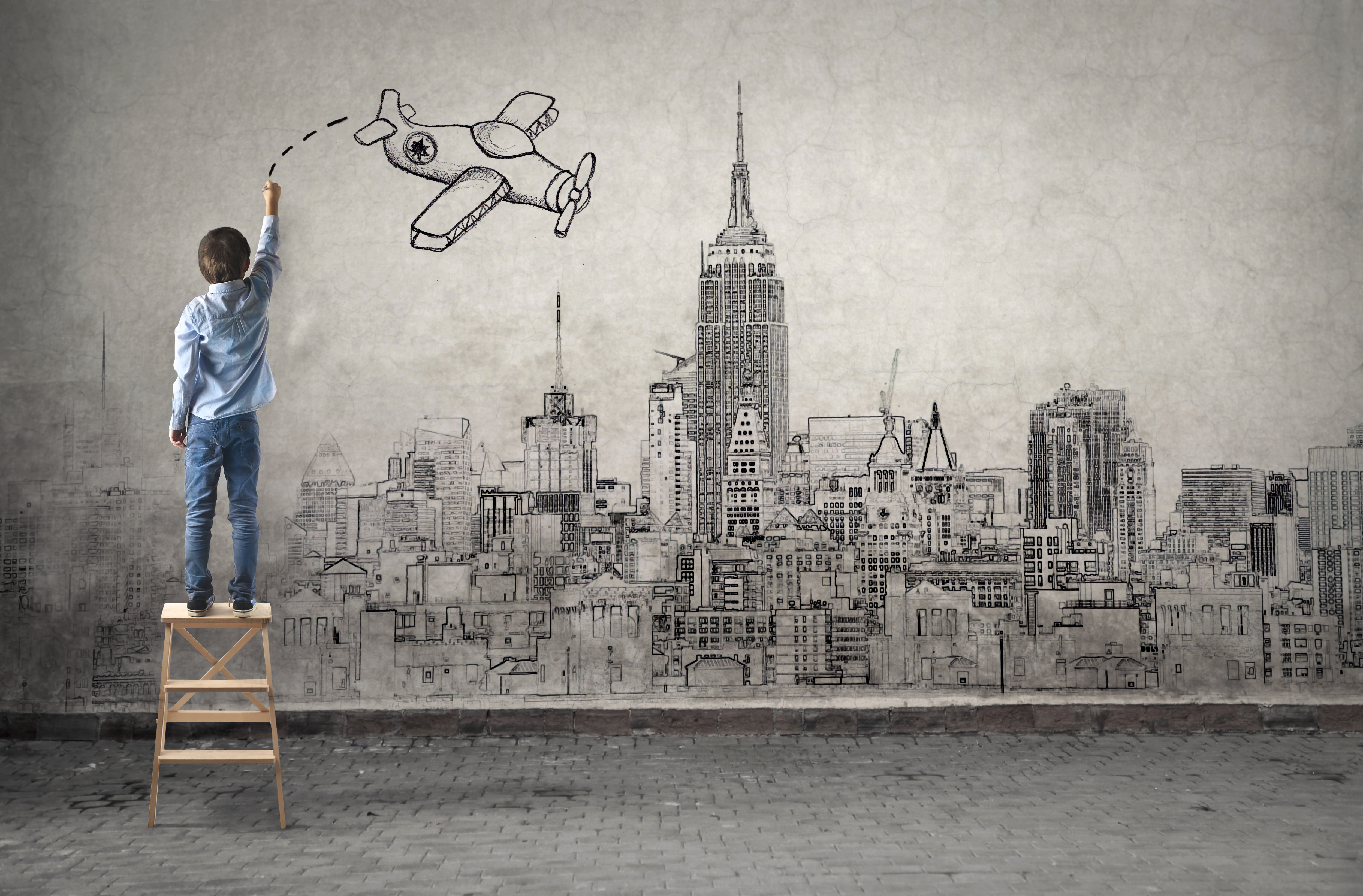 משאב פנוי
נכסים פיזיים
נדל"ן, מכונות וציוד, מכשירים
Air bnb, Booking, נכסים ריקים (מגרש, מחסן, בית, שטח חקלאי)
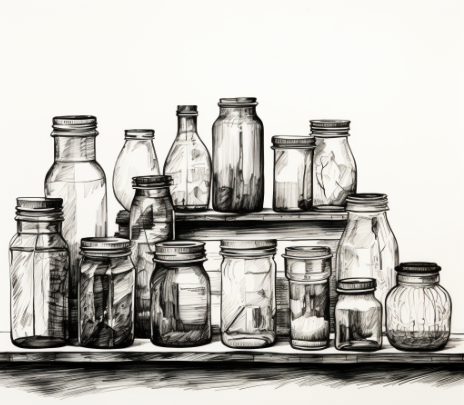 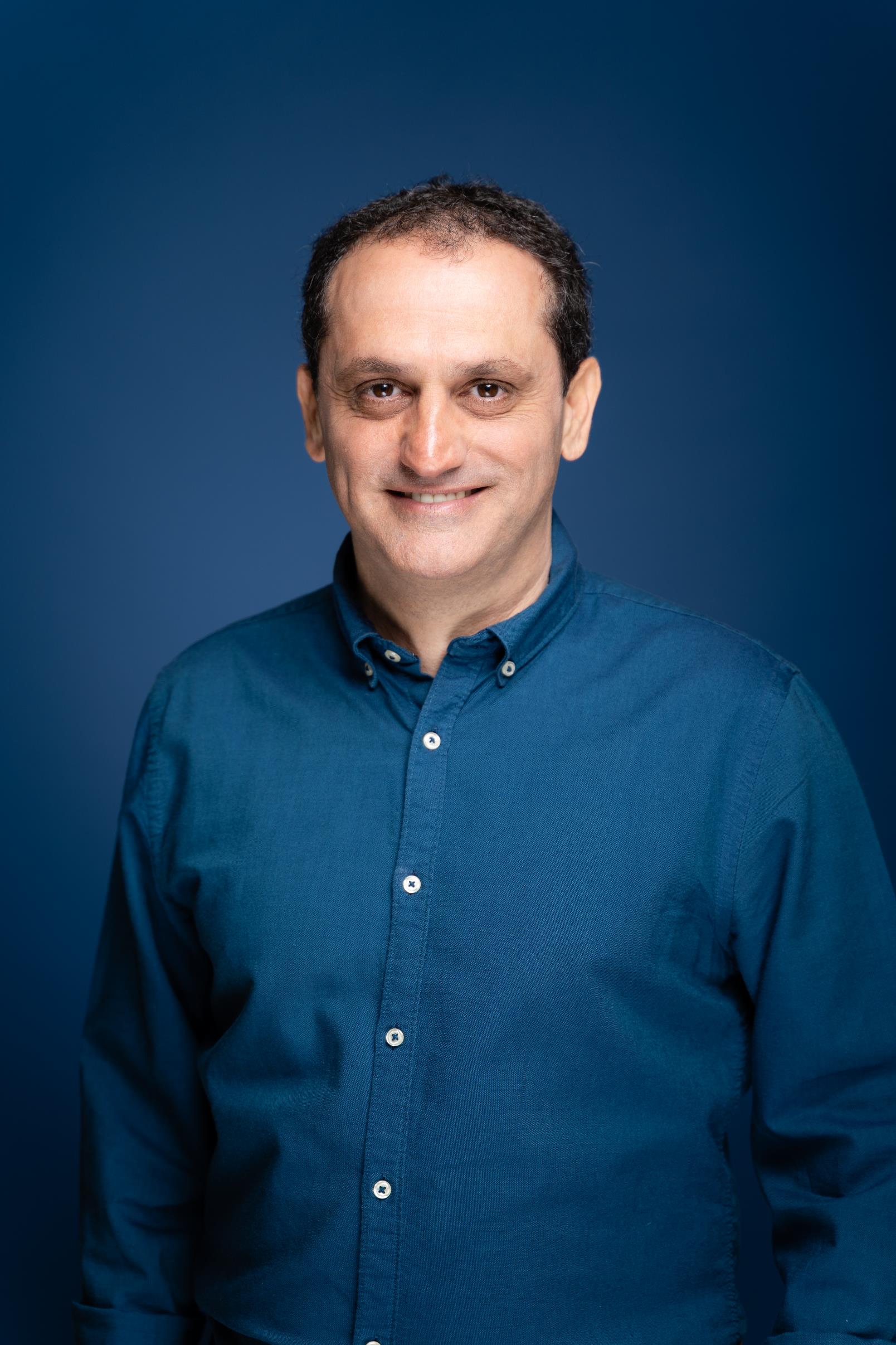 משאב פנוי
נכסים פיזיים
חומרי גלם, דברים שאנשים זורקים
מה אפשר לעשות עם בקבוקי פלסטיק? (מרב ניר)
תרגיל – תרשמו נכסים פיזיים שעולים לכם בראש שיש בסביבה שלכם.
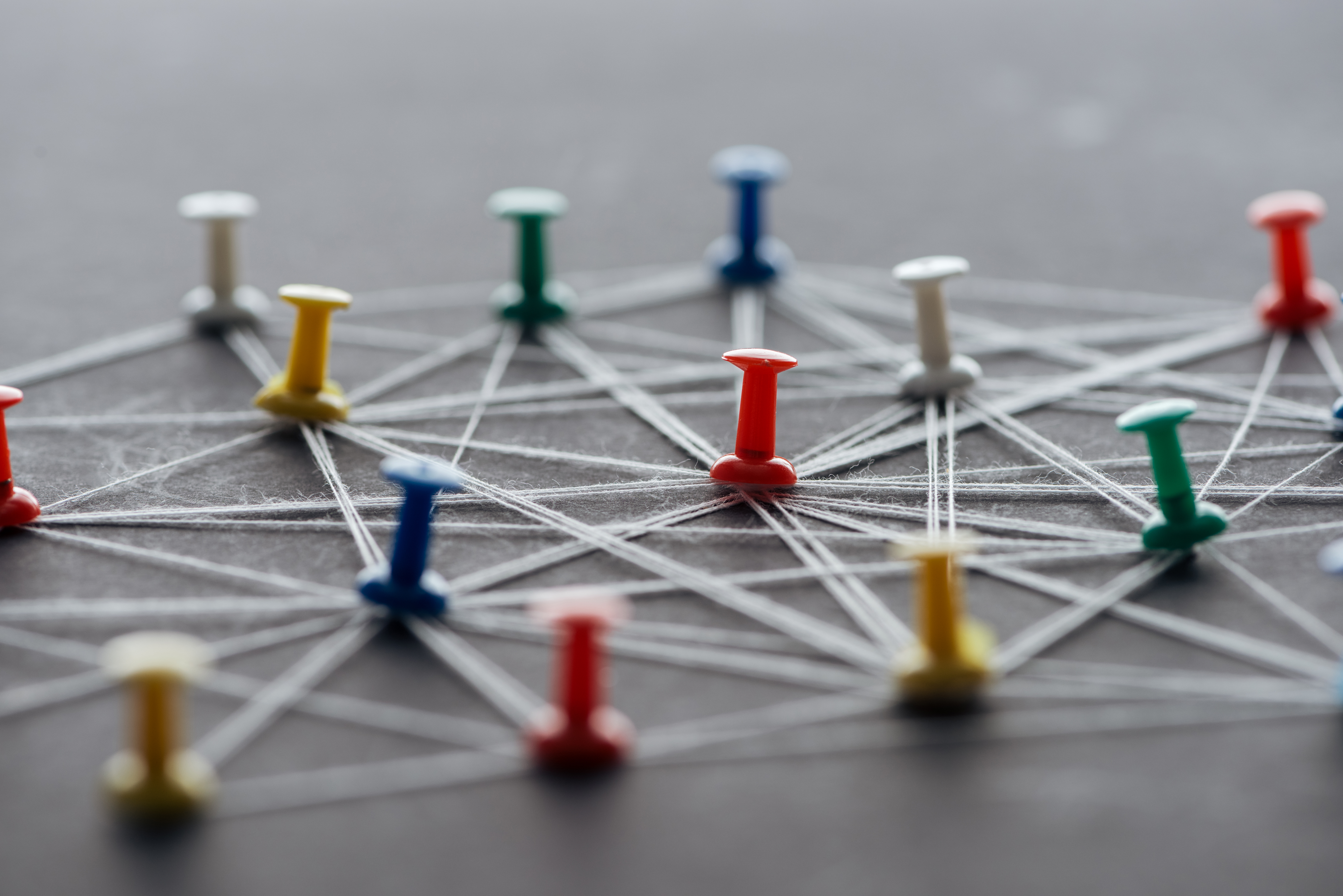 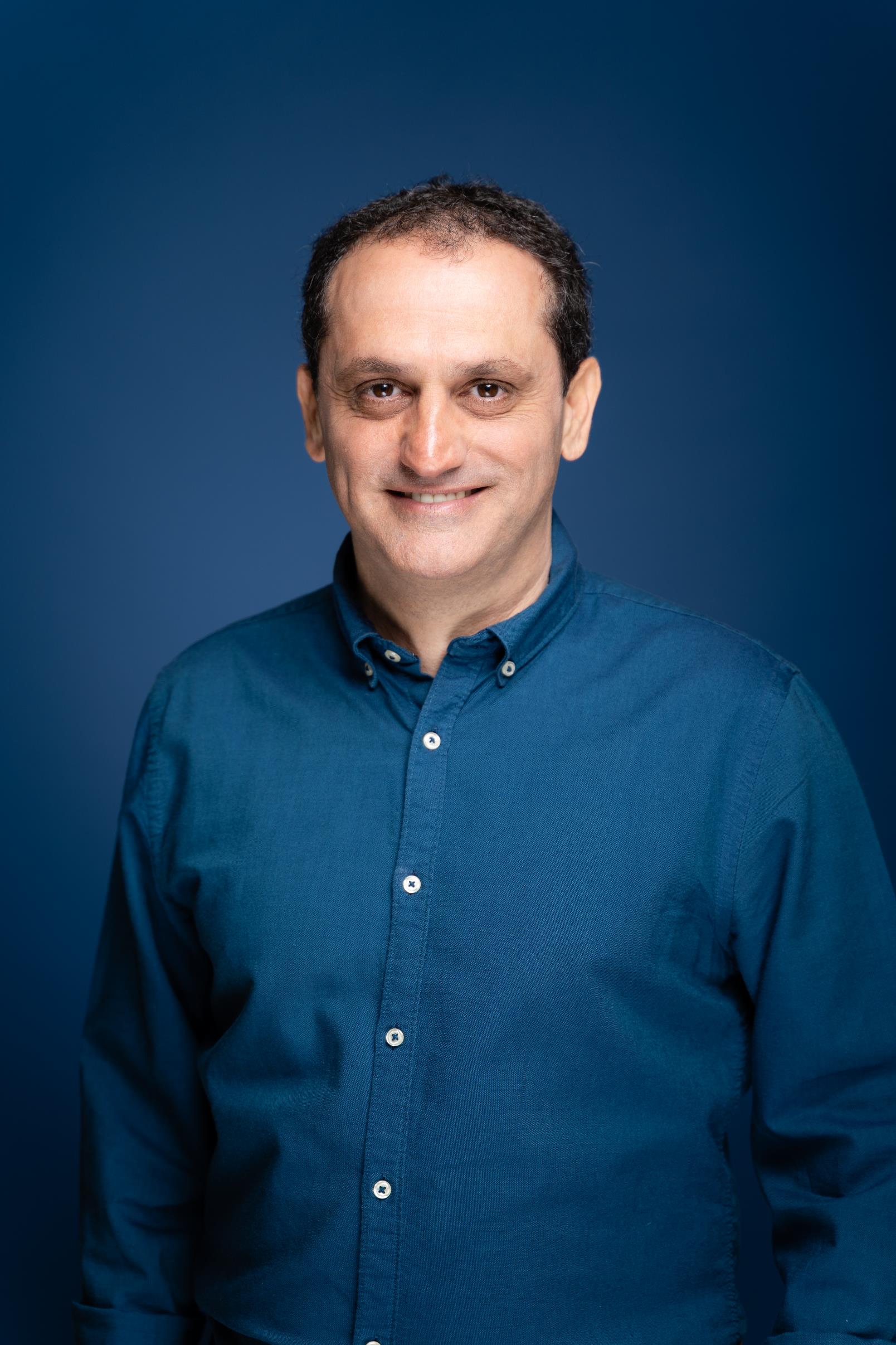 משאב פנוי
ערוצי שיווק
קהל שלכם, קהל של אחרים, נקודות מגע פיזיות (בית כנסת, תור במספרה, קוסמטיקה, רופא שיניים...)
הדוגמה של הקהילות הפיננסיות והתור במספרה, ווידג'ט באתרים
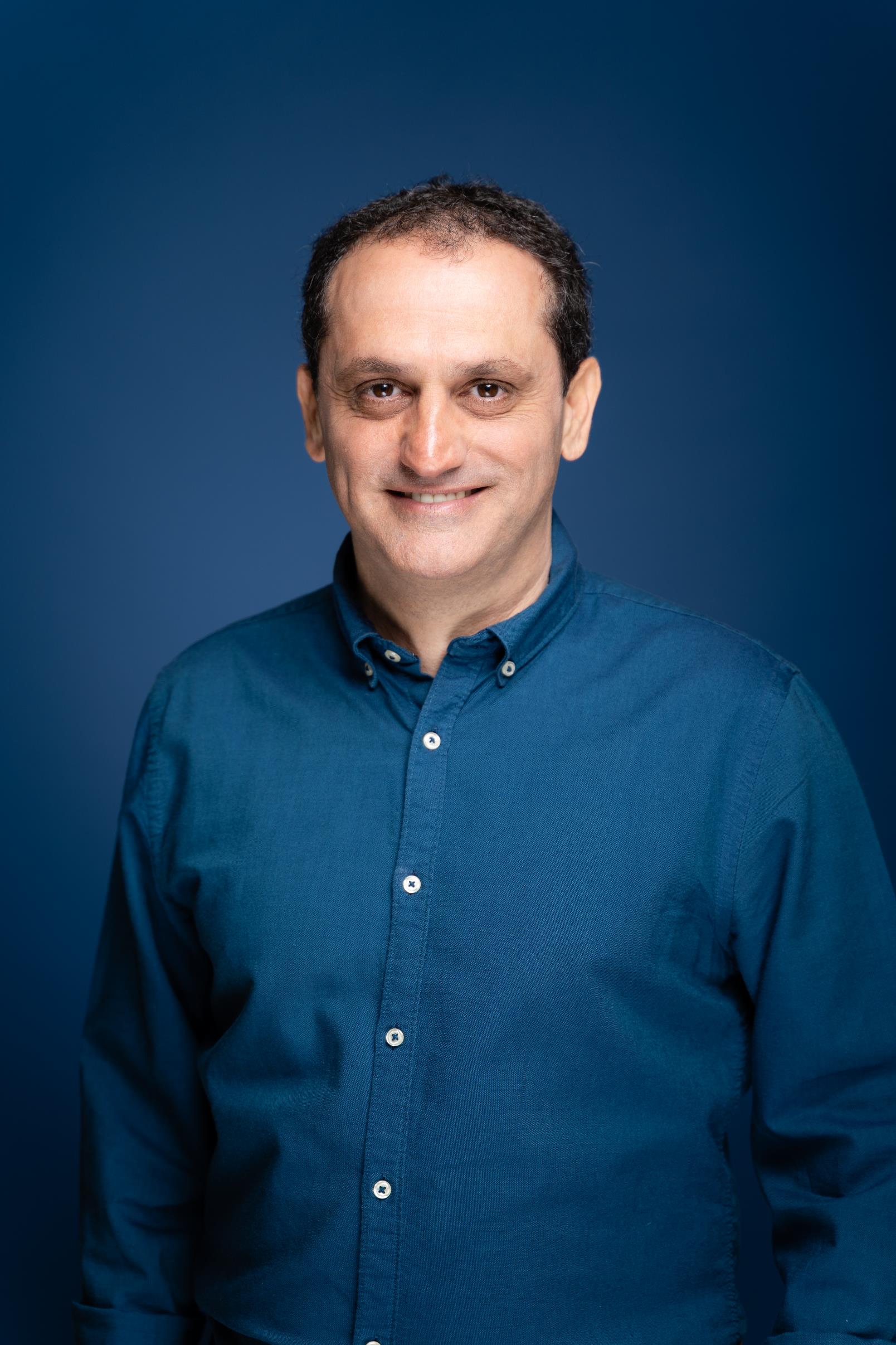 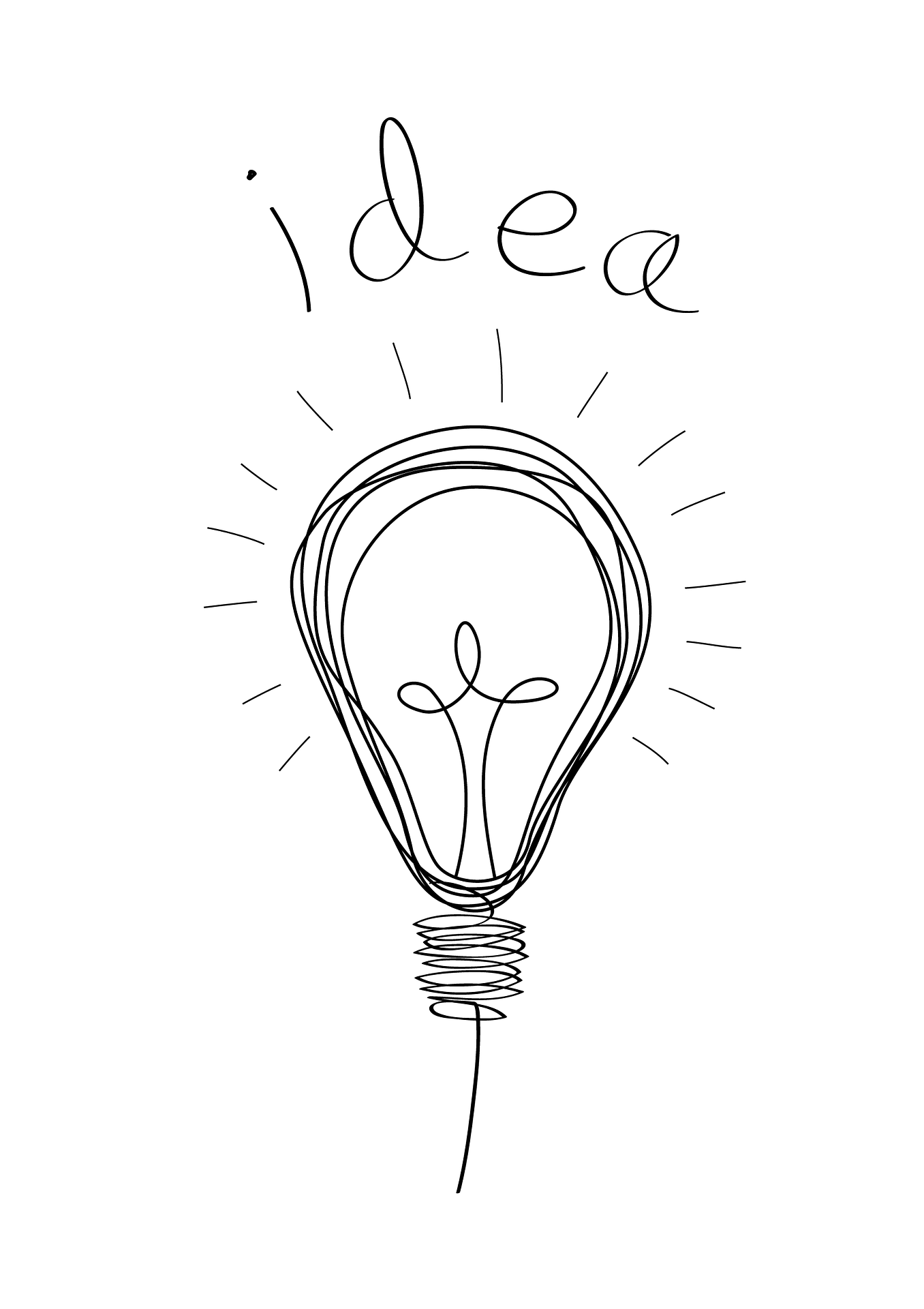 3
זיהוי 
הבעיה של פתרון הבעיה
פתרון מדרגה שניה
דוגמה: Zoom
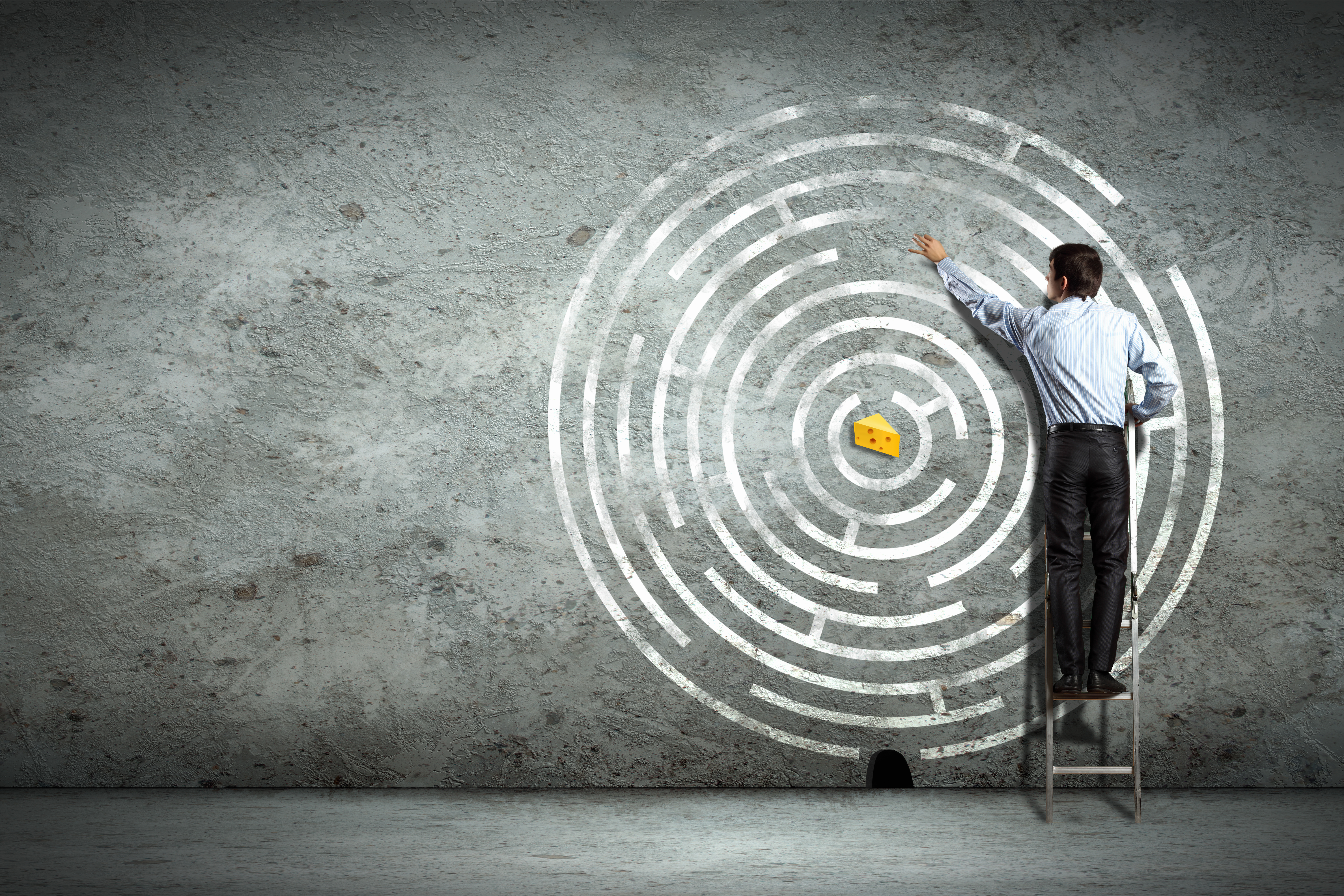 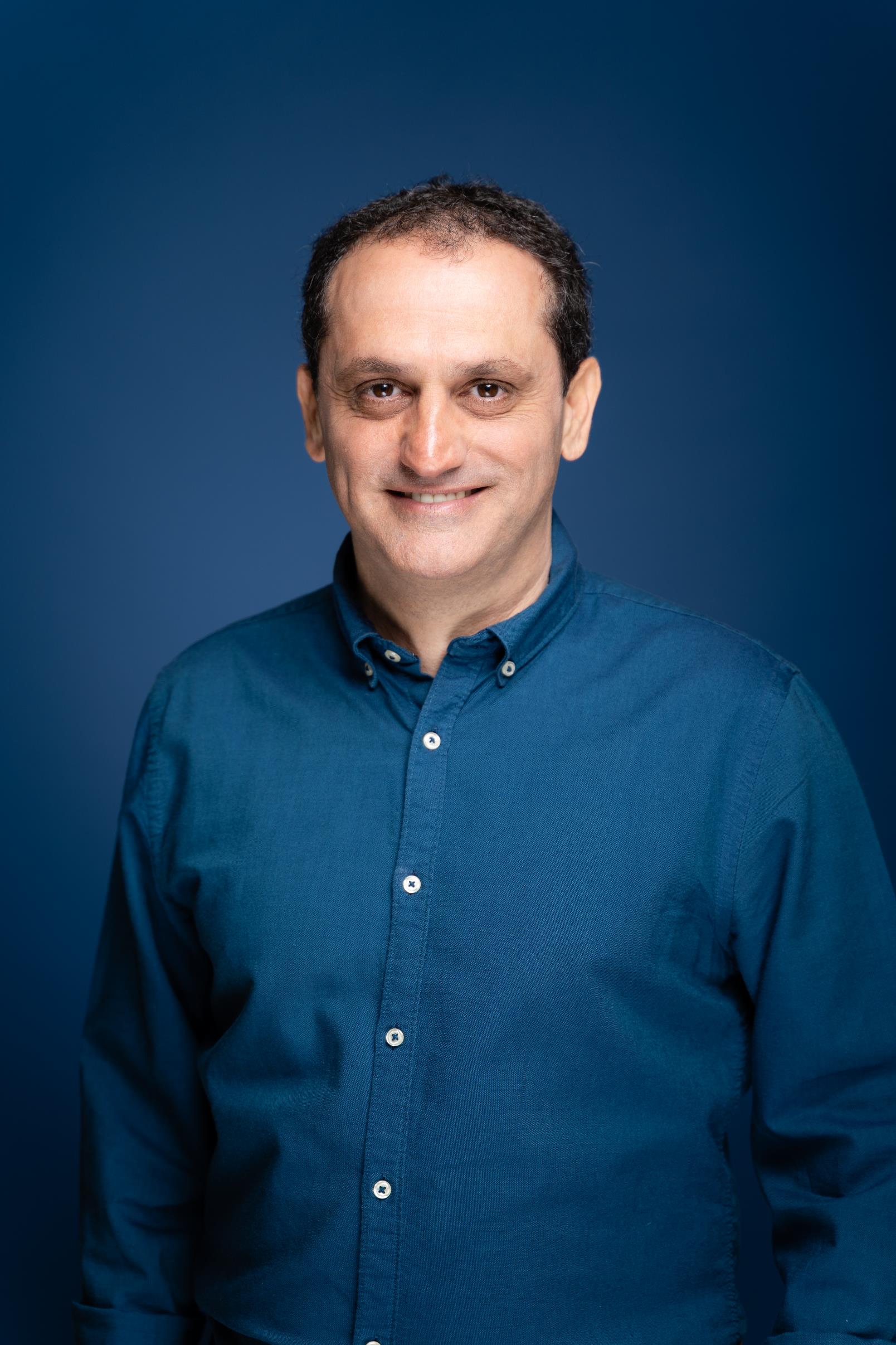 זיהוי 
הבעיה של פתרון הבעיה
מה הפתרונות הקיימים?
מה הפתרון לבעיה בפתרונות הקיימים?
מה הבעיה בפתרונות הקיימים?
מה חסר בתמונה הנוכחית?
תמונה אידיאלית
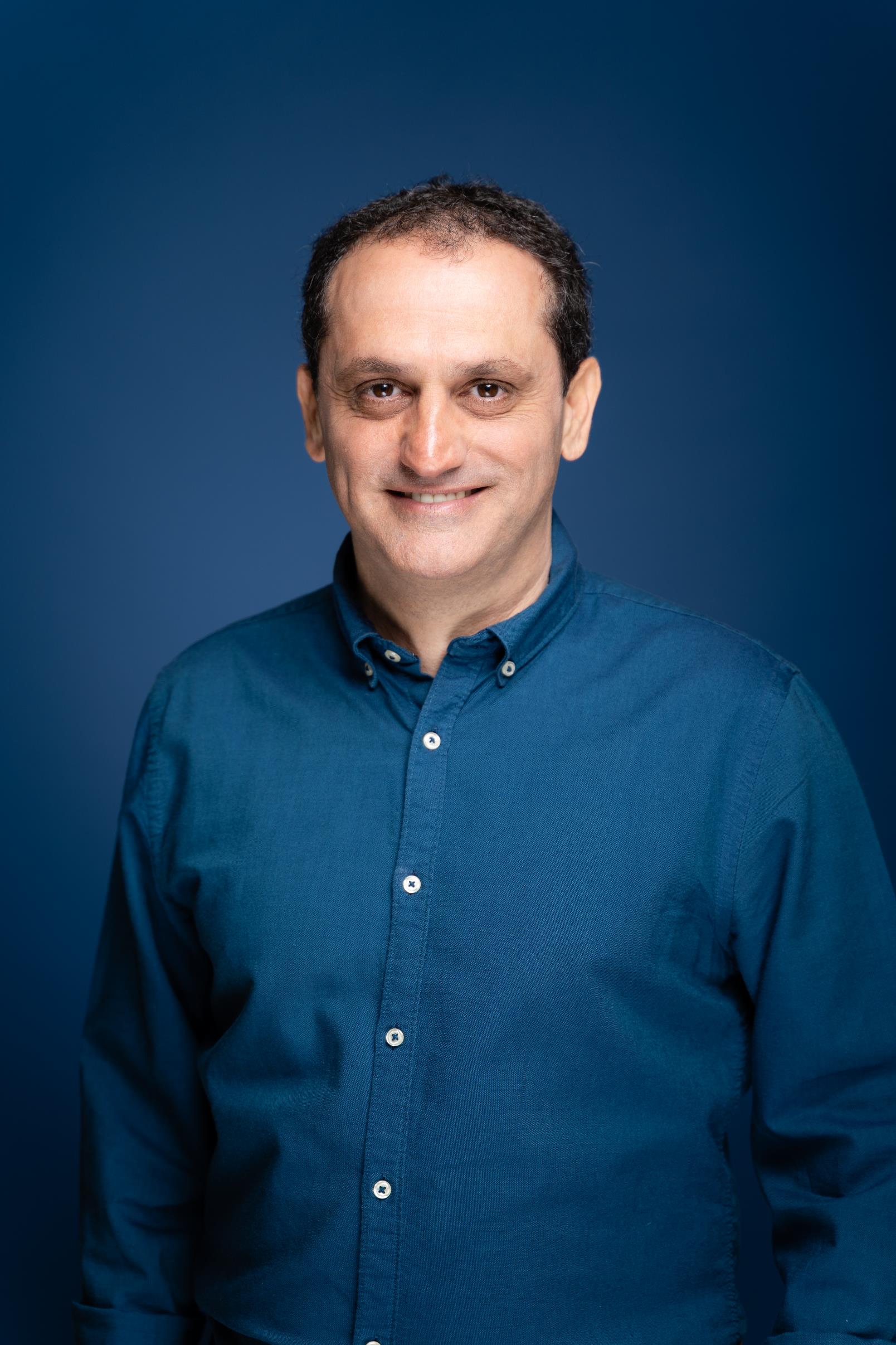 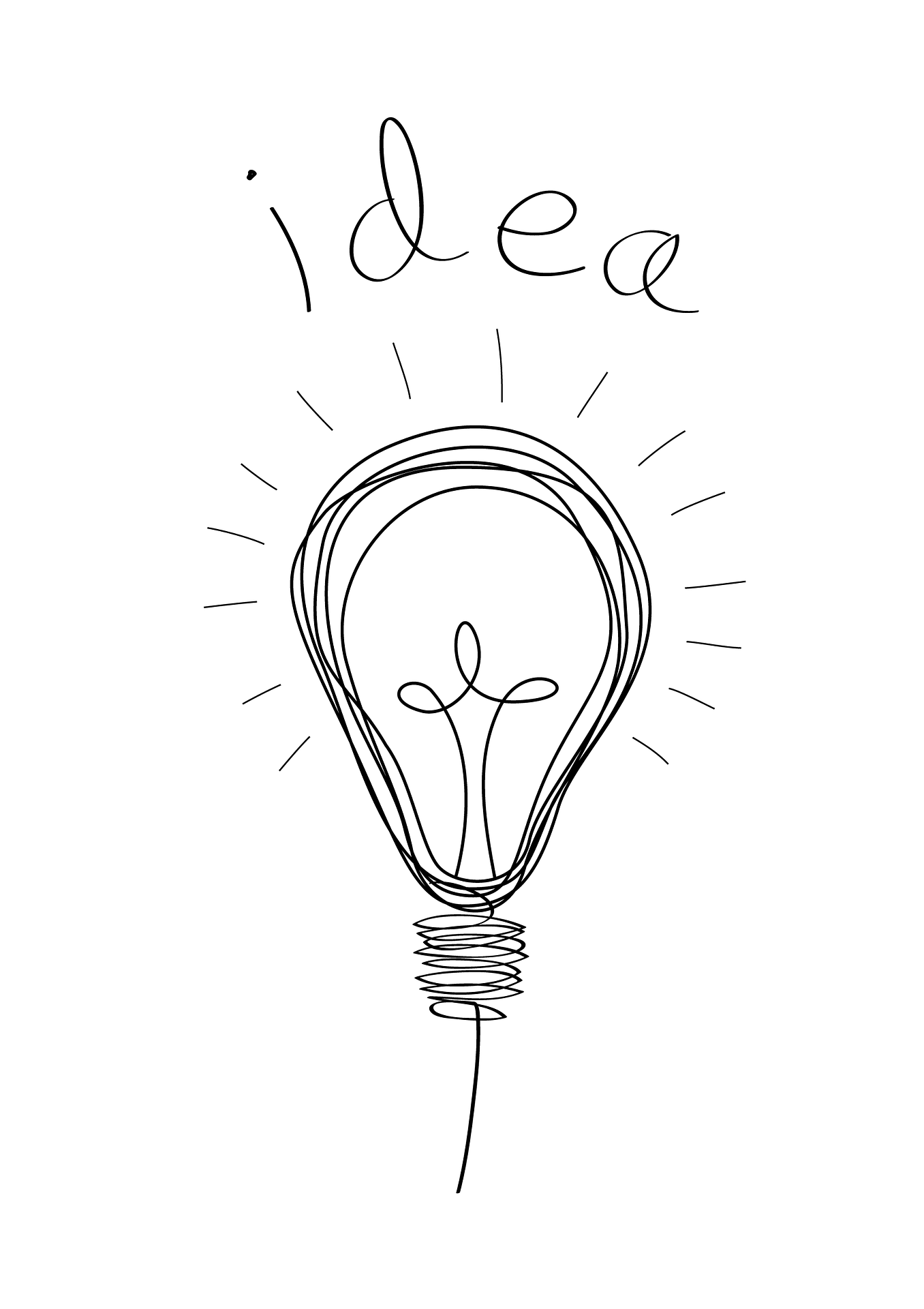 קריטריונים לבחירת רעיון טוב ורווחי
טוב = עושה טוב בעולם
רווחי = מכניס לפחות את כמות הכסף שקבענו לעצמנו.
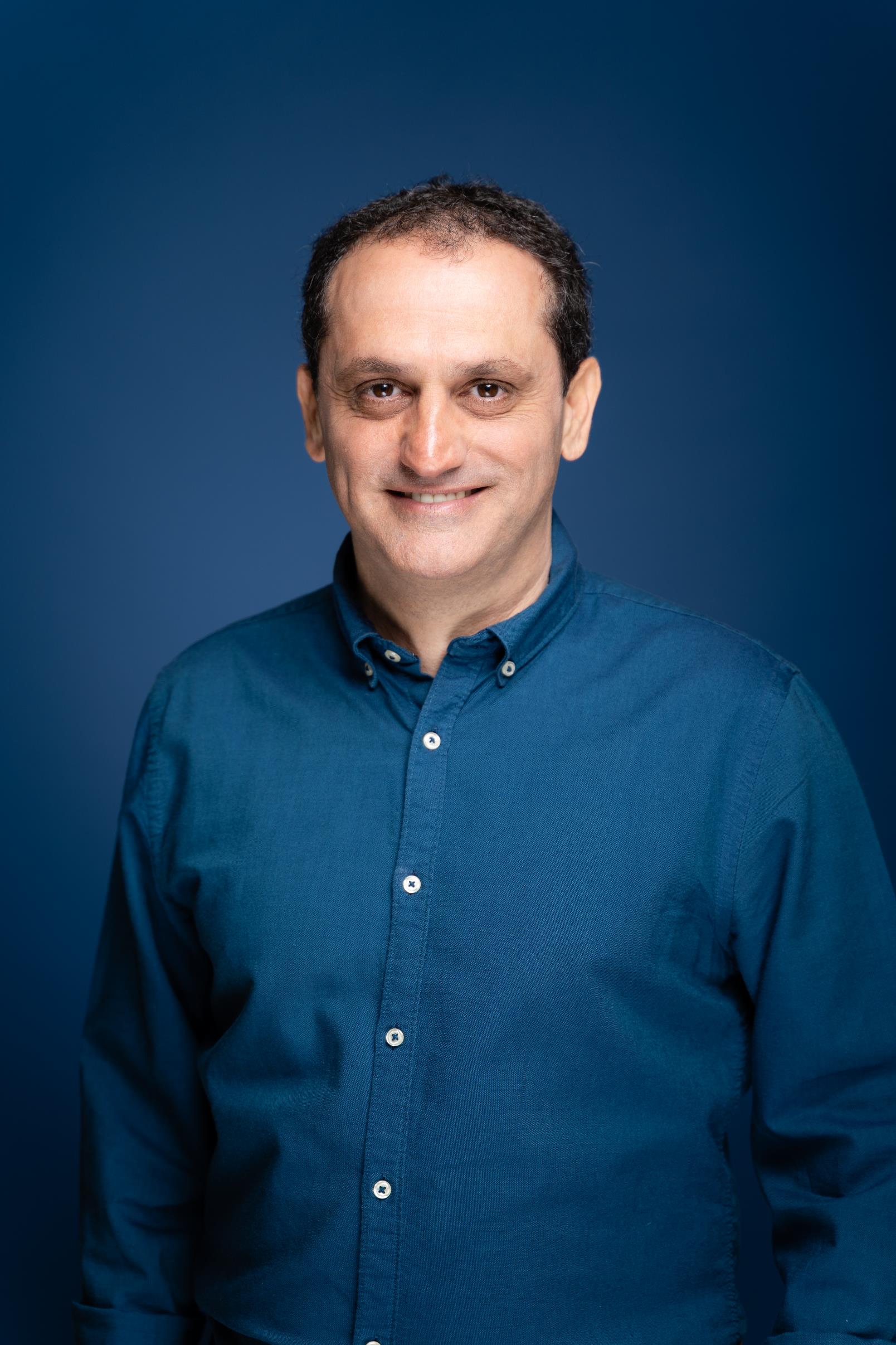 השיטה המשובחת לבעלות על עסקים
להיות בעלים של עסקבלי להקים עסק
העוצמה של דמיון וידע
אינסוף אפשרויות
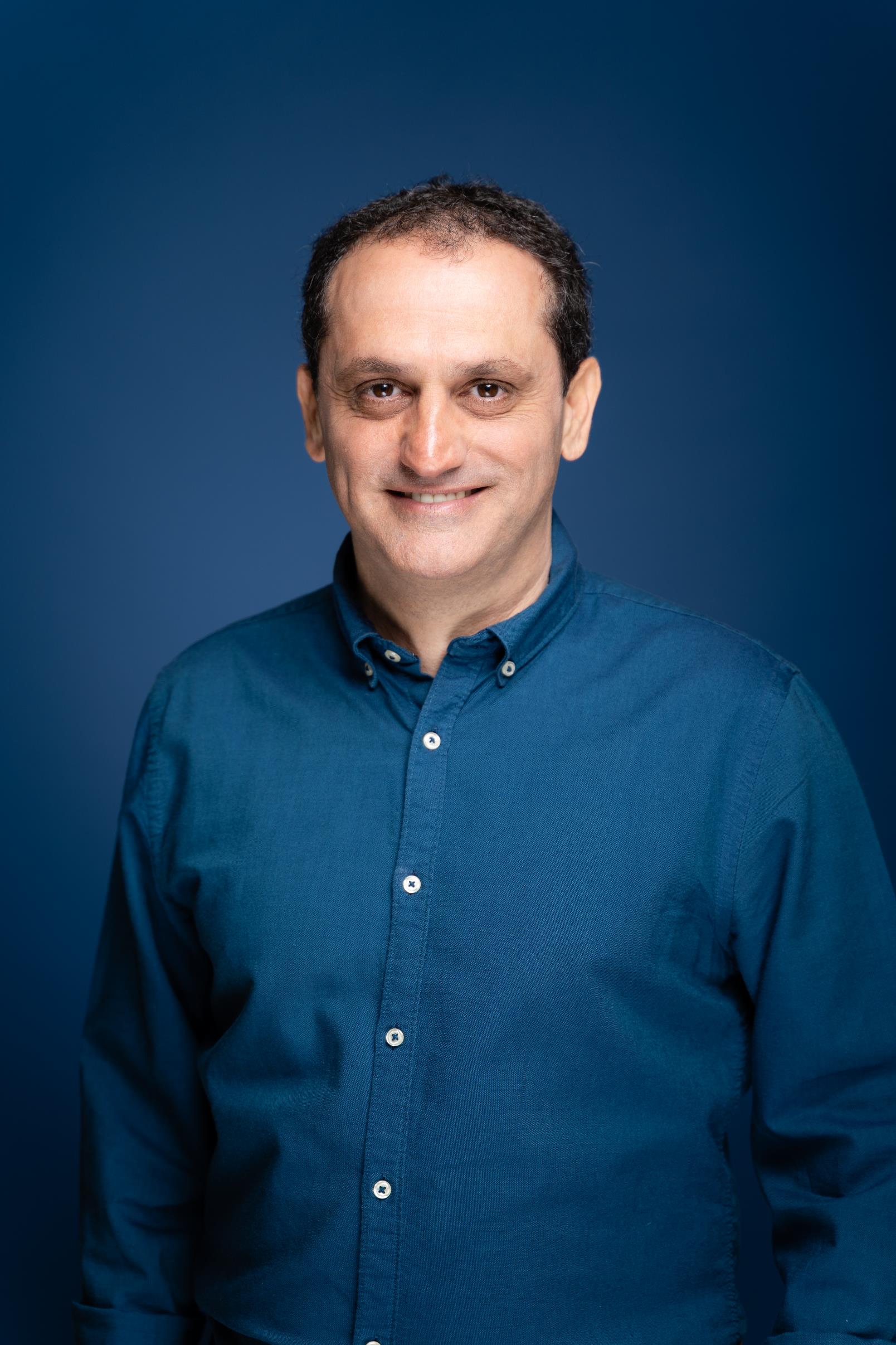 פיתוח (השבחה) של עסק קיים
3. להשלים את בעל העסק
1. להבין את המבנה של עסקים
4. לרתום משאבים פנויים לצמיחה של העסק
2. לזהות בעיות או הזדמנויות שבעל העסק לא רואה
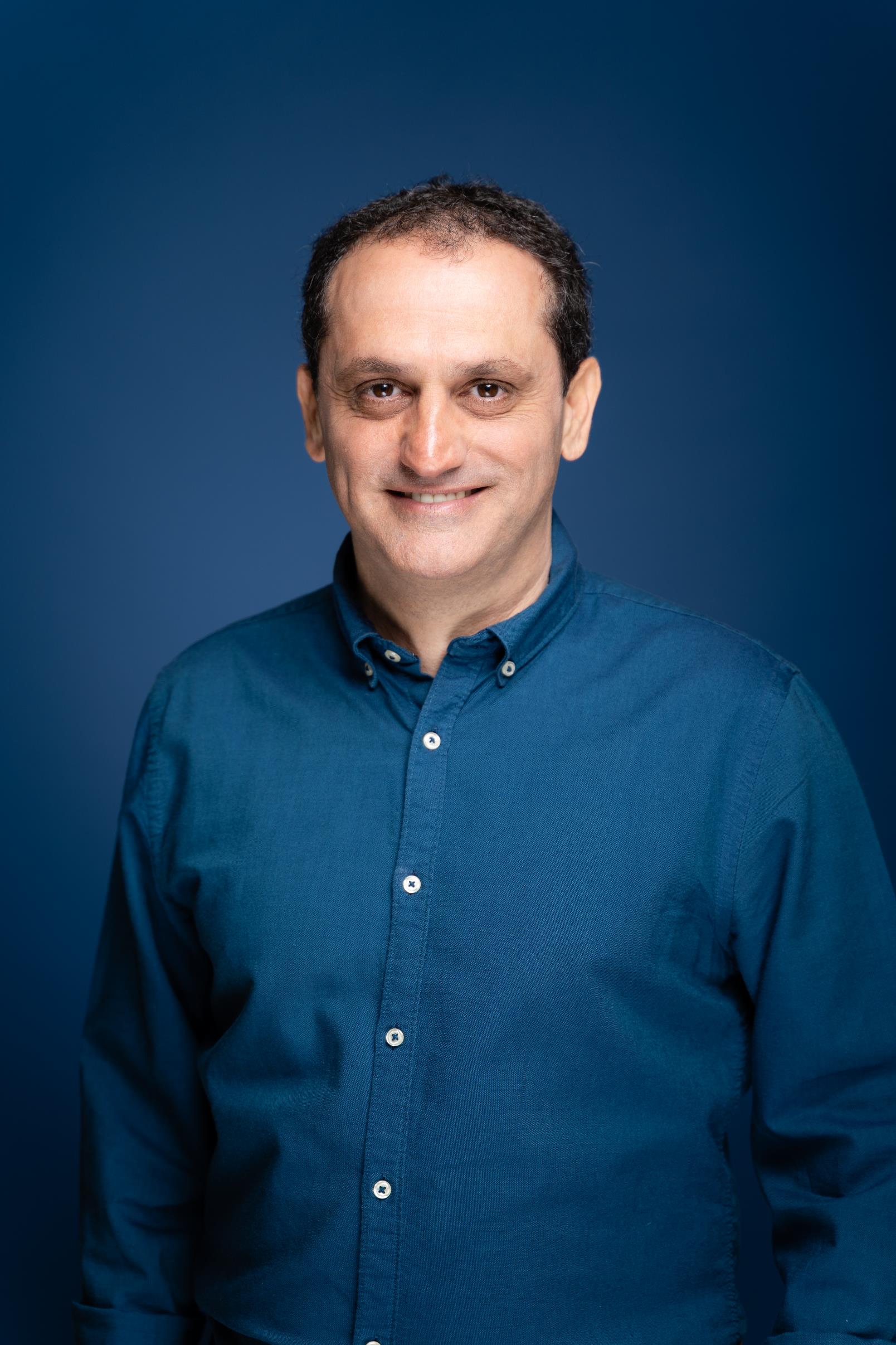 פיתוח (השבחה) של עסק קיים
יתרונות
אינסוף אפשרויות לבחור מתוכן
דילוג על שלב ההקמה המורכב
קרוב לאפס סיכון כספי
אפשר לבחור בקלות עם מי לעבוד
מודל ההשלמה וההשבחה של עסק קיים
המומחים
מודל ההשלמה וההשבחה של עסק קיים
היזמים
מודל ההשלמה וההשבחה של עסק קיים
המשווקים
מודל ההשלמה וההשבחה של עסק קיים
המבצעים
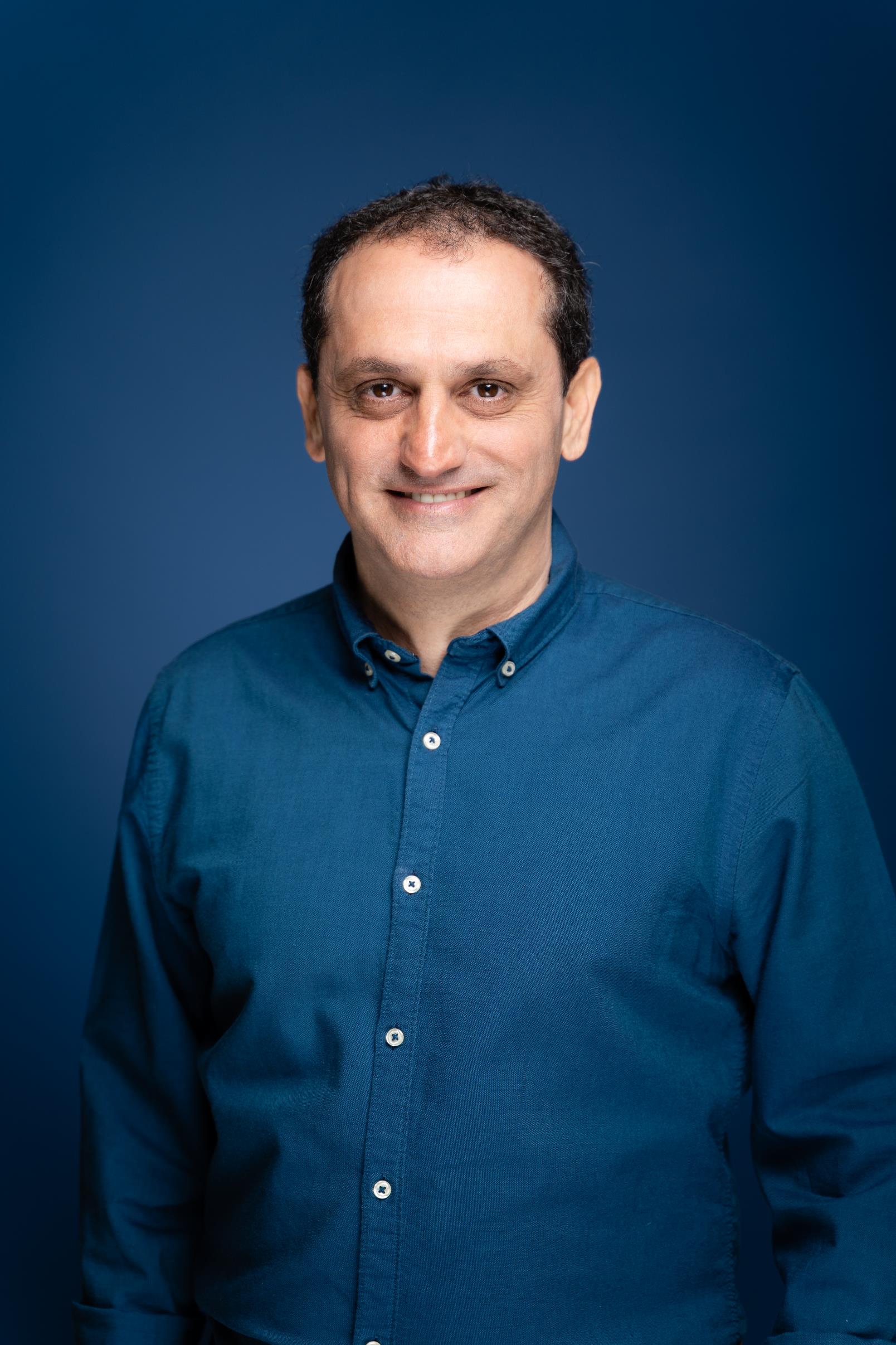 הפוטנציאל
תכנית עסקיתחקר שוק
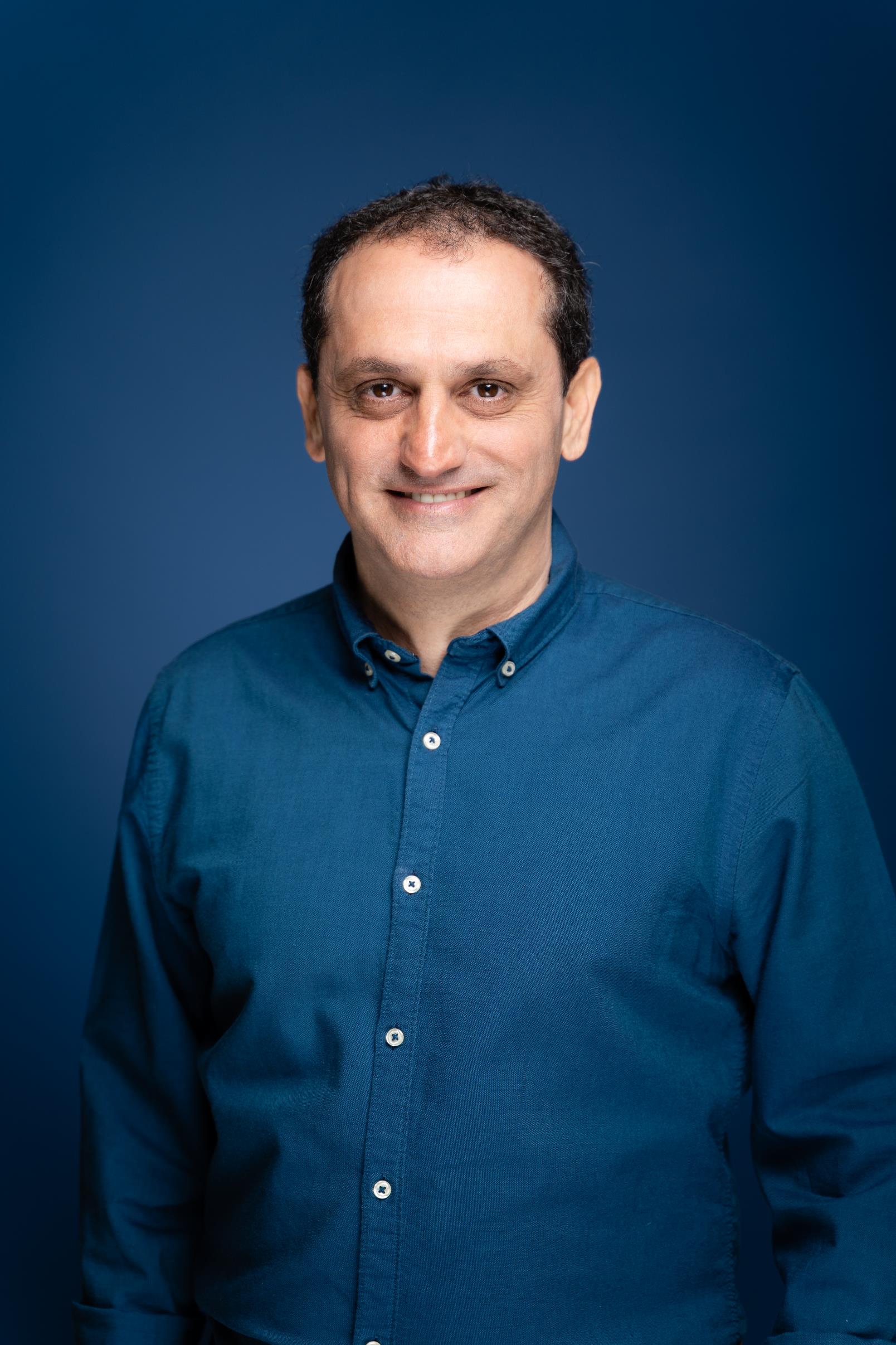 הפוטנציאל
צד ההיצע
צד הביקוש
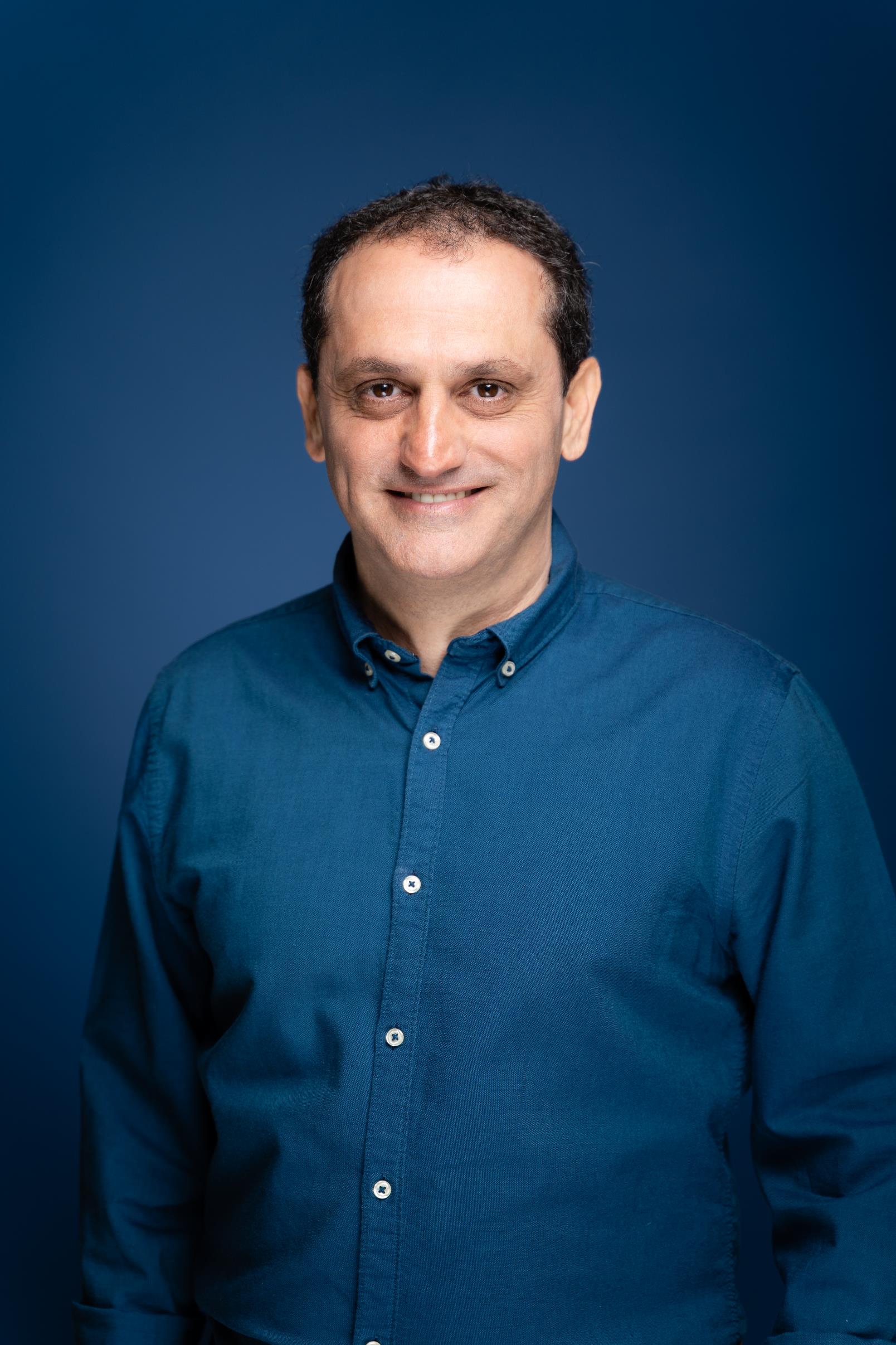 צד הביקוש
קהל היעד
לקוחות פרטיים C
גופים ציבוריים G
חברות B
משרדי ממשלה
עשירים
עסקים גדולים
עיריות
מעמד הביניים ומטה
עסקים קטנים
המגזר השלישי
ארגונים ועמותות
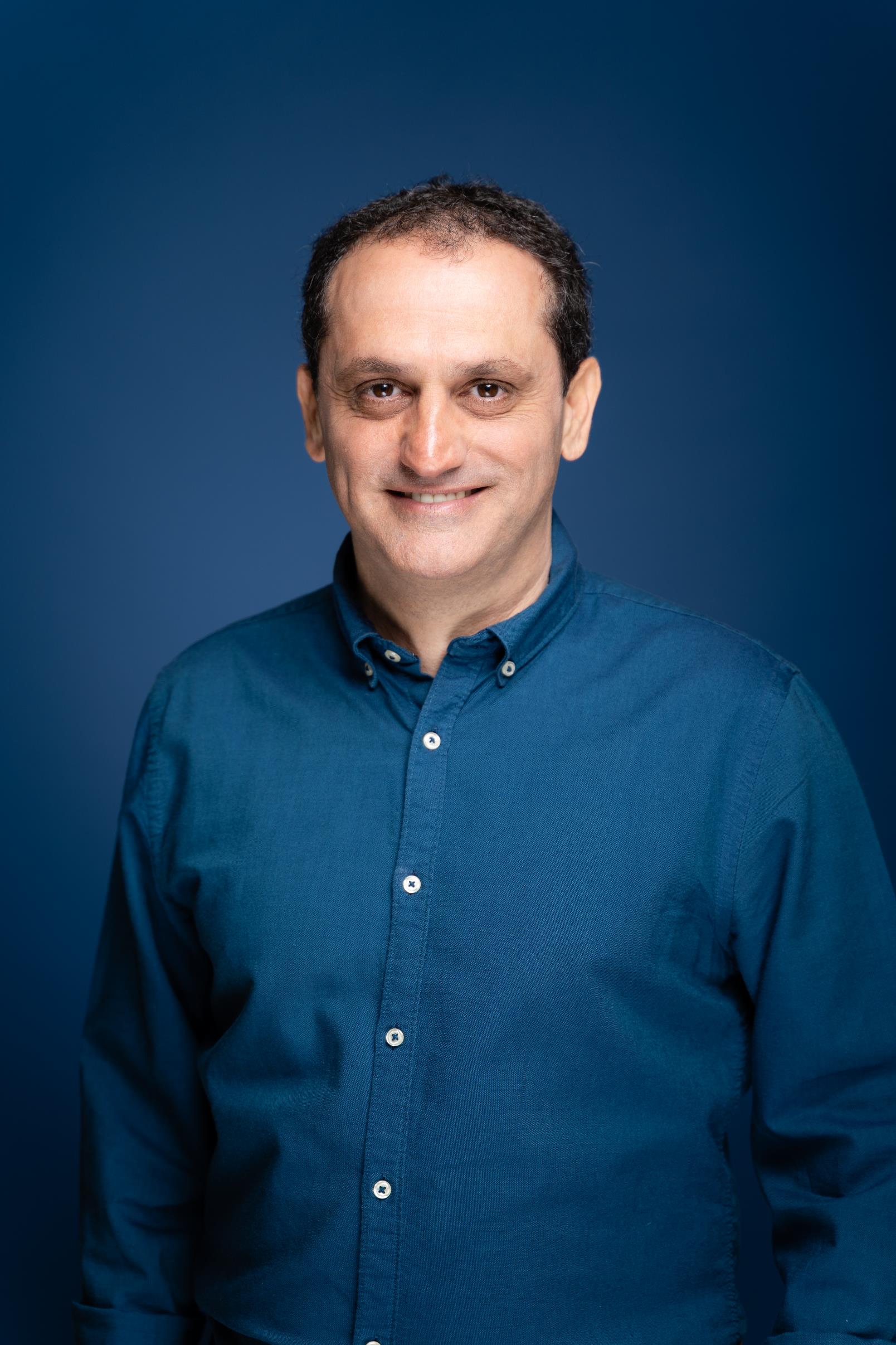 צד הביקוש
נכונות לשלם
המוצר חיוני או שהוא מותרות?
הלקוח מודע לבעיה / צורך שלו?
האם הוא חושב שהוא יכול לפתור אותה בעצמו?
כמה הוא מוכן לשלם בשביל לפתור את הבעיה/צורך?
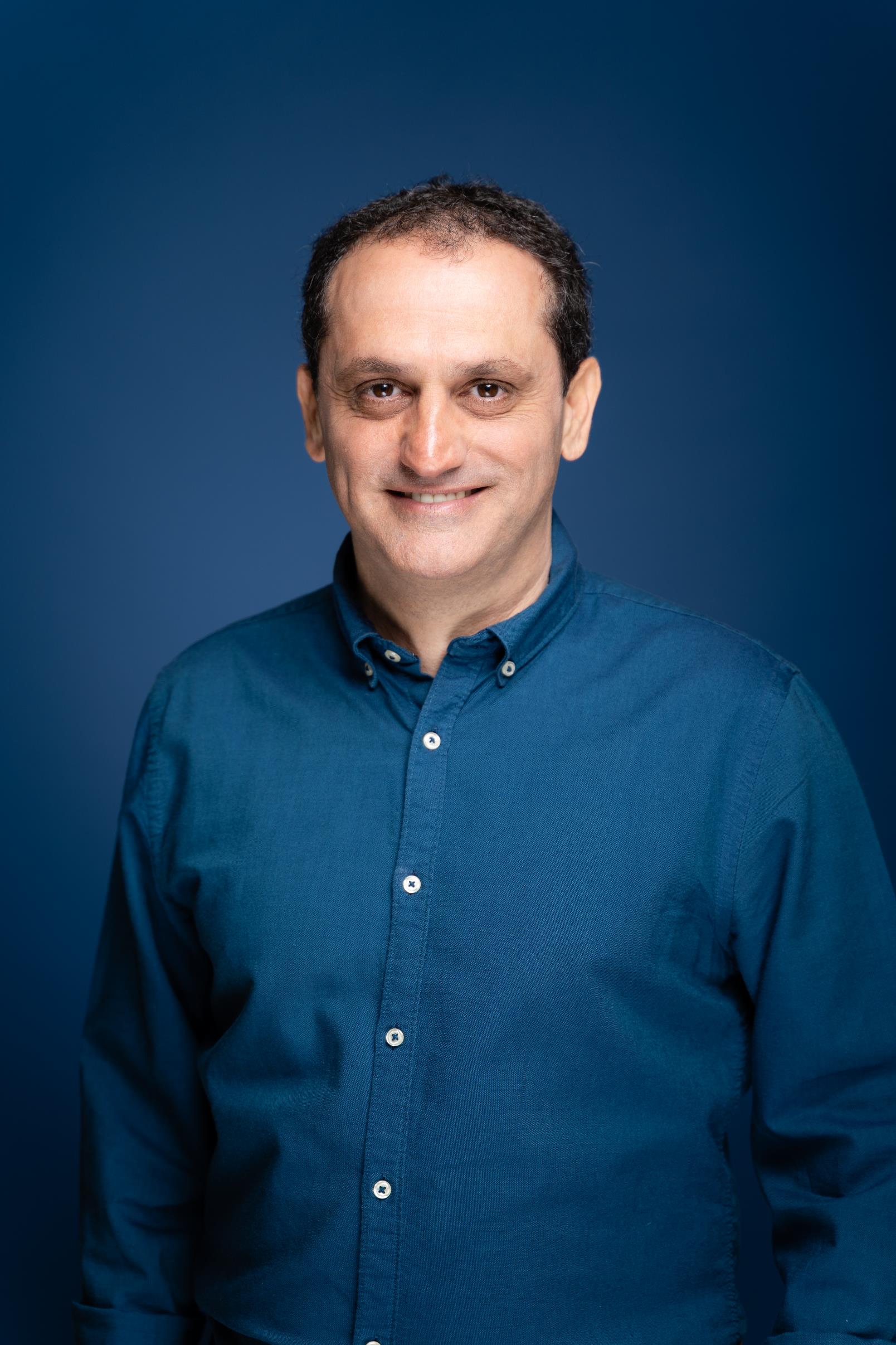 צד הביקוש
נכונות לשלם
איך הלקוחות עצמם מגדירים את הבעיה?
מה הפתרונות הקיימים כרגע לצורך?
כמה הלקוחות מוציאים כרגע על פתרון הבעיה?
אם אין פתרונות אחרים, מה הדבר הכי קרוב שיש?
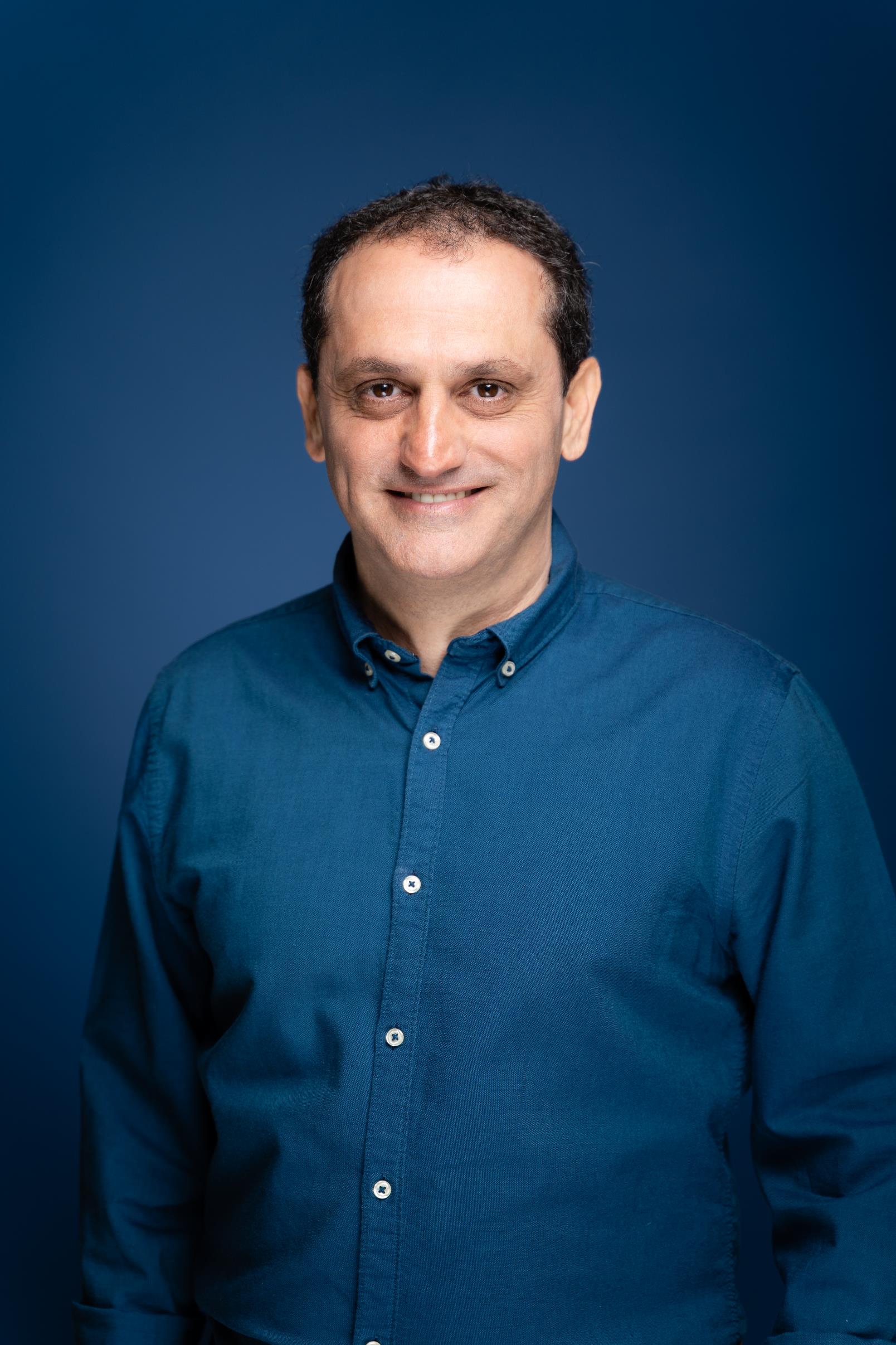 צד הביקוש
גודל השוק
כמה לקוחות פוטנציאלים יש?
כמה מהם אני יכול להשיג?
כמה לקוח יוציא על המוצר הראשון?
כמה הוא יוציא בממוצע עבור כל המוצרים שאני אציע?
מה ההכנסה השנתית הצפויה?
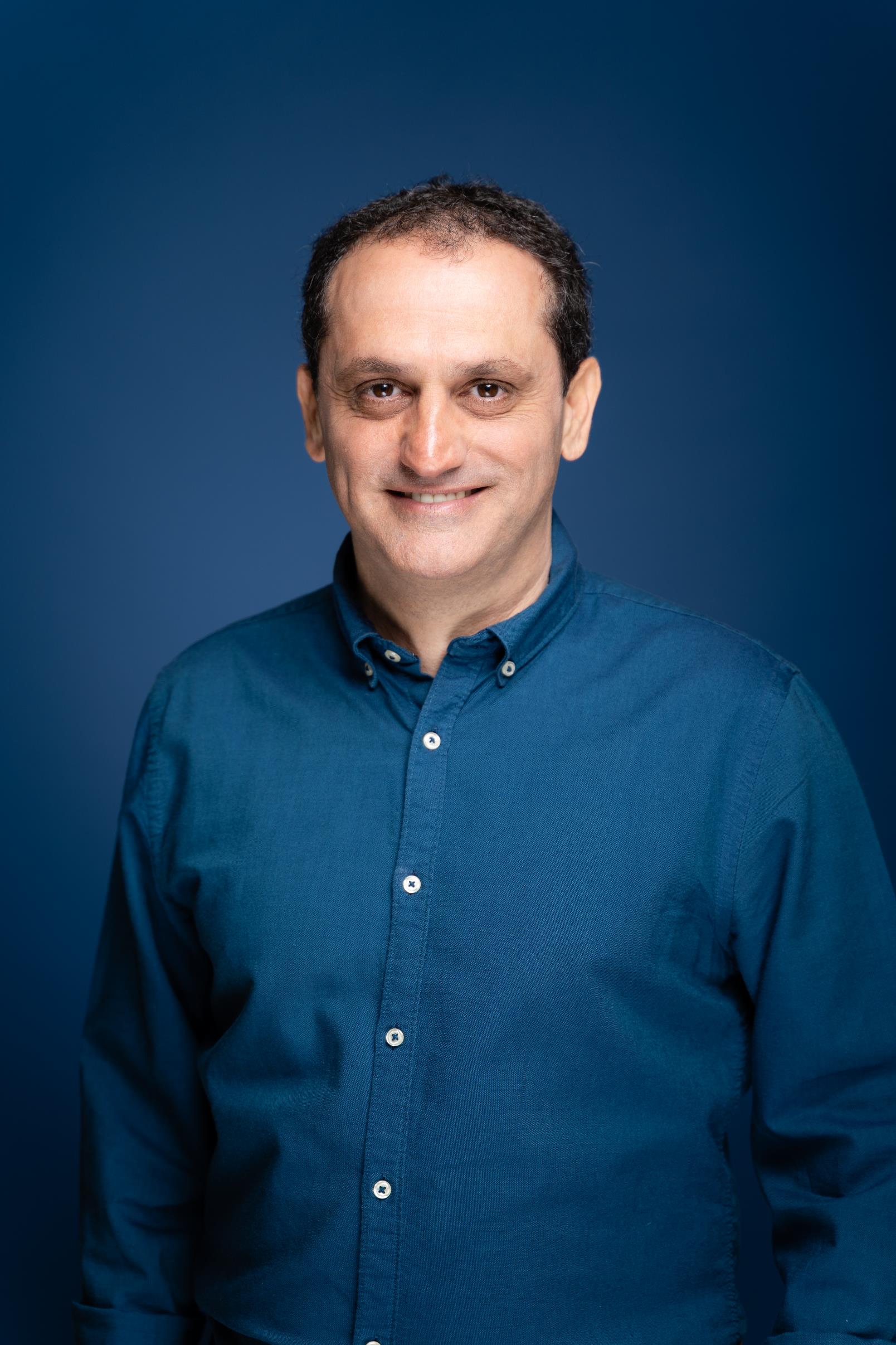 צד ההיצע
מה הפתרונות הקיימים כרגע?
האם השירות שלי זהה לשירות של אחרים?
האם חסר משהו בפתרונות הקיימים?
מה הבידול שלי? במה השירות שלי נותן מענה יותר טוב?
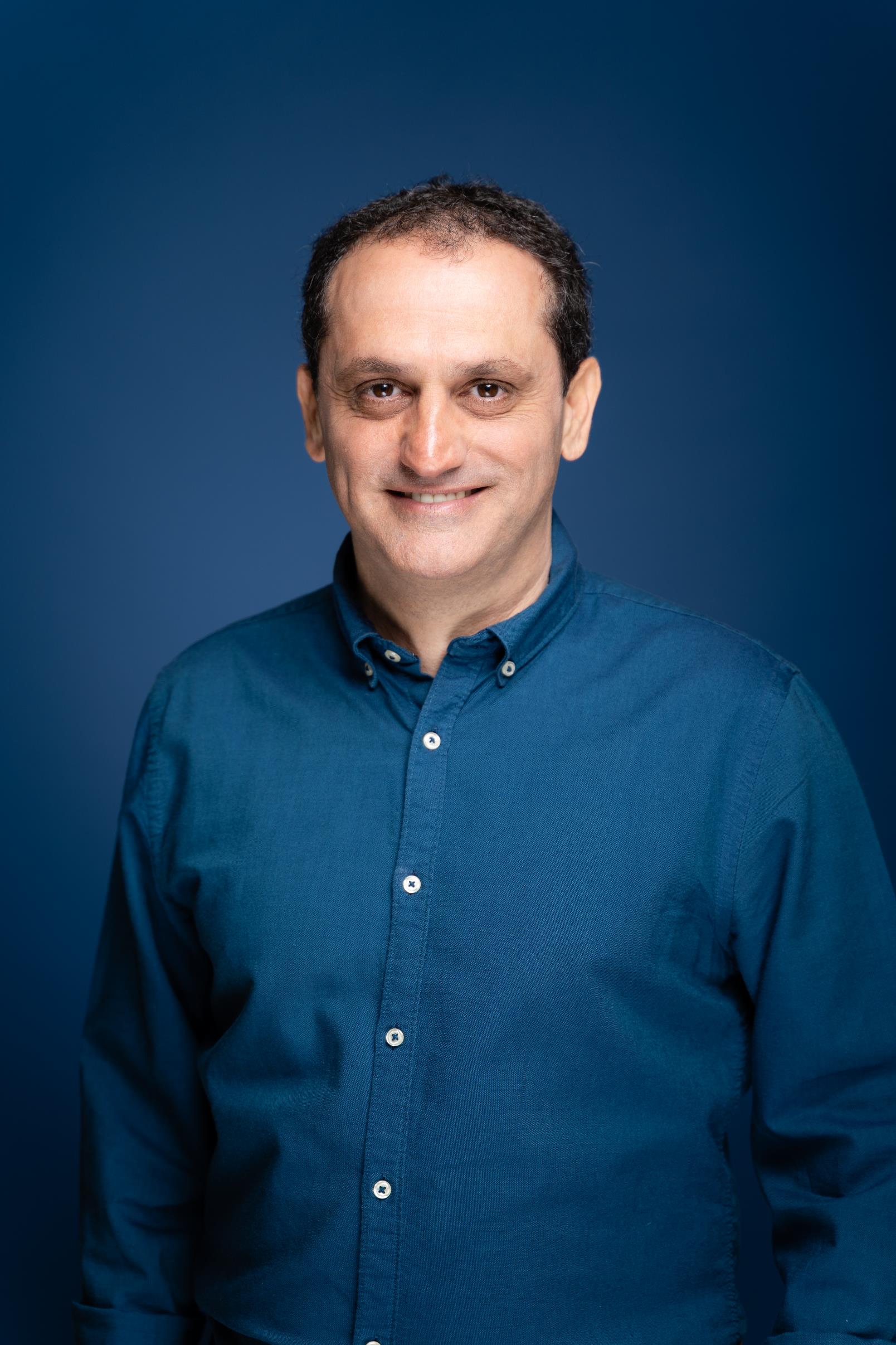 צד ההיצע
מה נדרש כדי לספק את השירות?
האם השירות עתיר עבודה או לא?
כמה פשוט להגיע לקהל בקנה מידה גדול (Scaling)?
האם יש לי אסטרטגיית שיווק קלה וזולה?
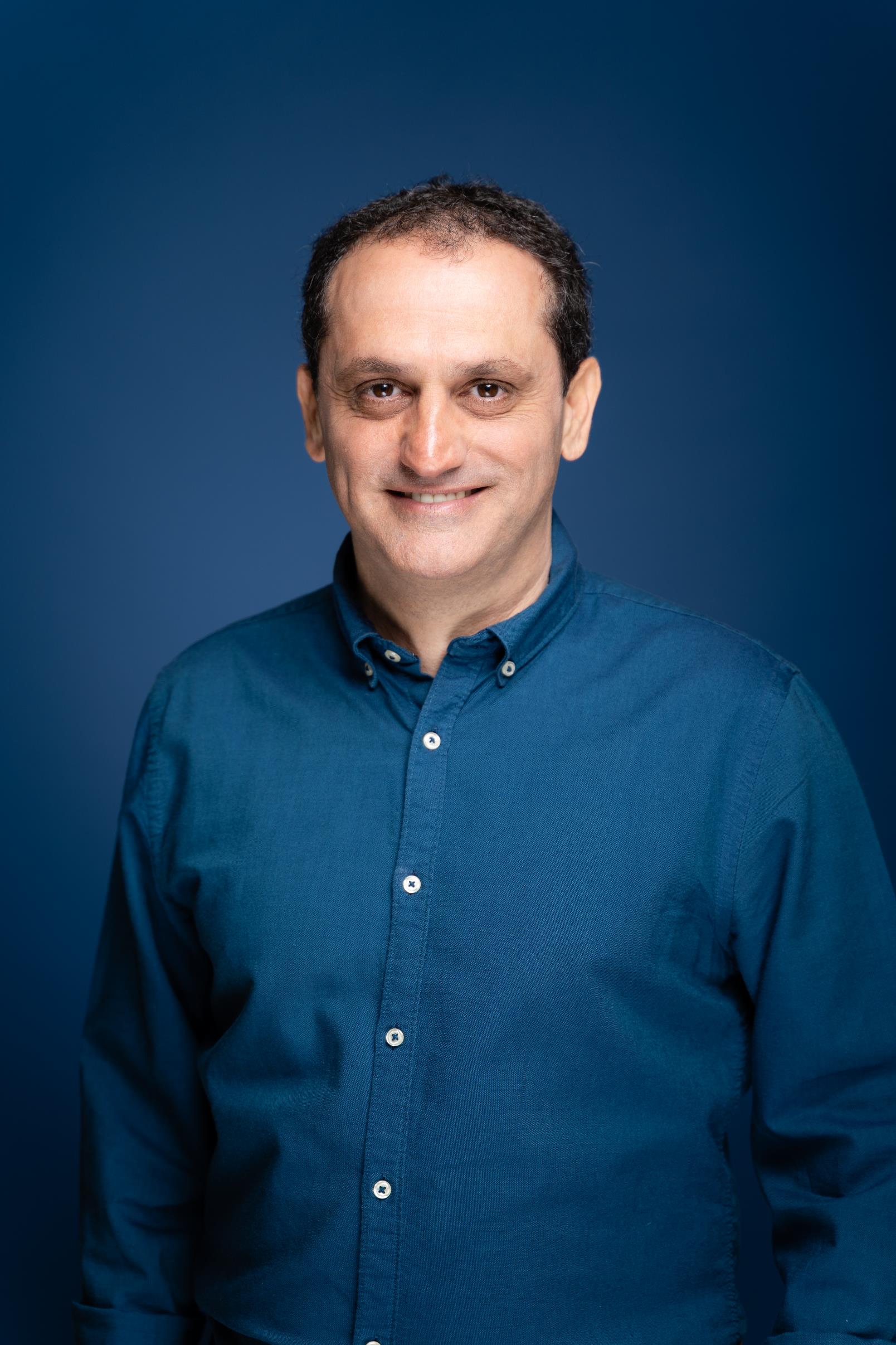 צד ההיצע
מה רמת הסיכון הכרוכה בהפעלת העסק?
מה גודל ההוצאה הקבועה? האם ניתן להמיר בקלות להוצאה משתנה?
כמה זמן וכסף ייקח לי להגיע לאב טיפוס שאפשר למכור?
מה הרווח הצפוי ליחידה לעומת ההוצאה הקבועה?
כמה יחידות אצטרך למכור כדי להיות ריווחי?
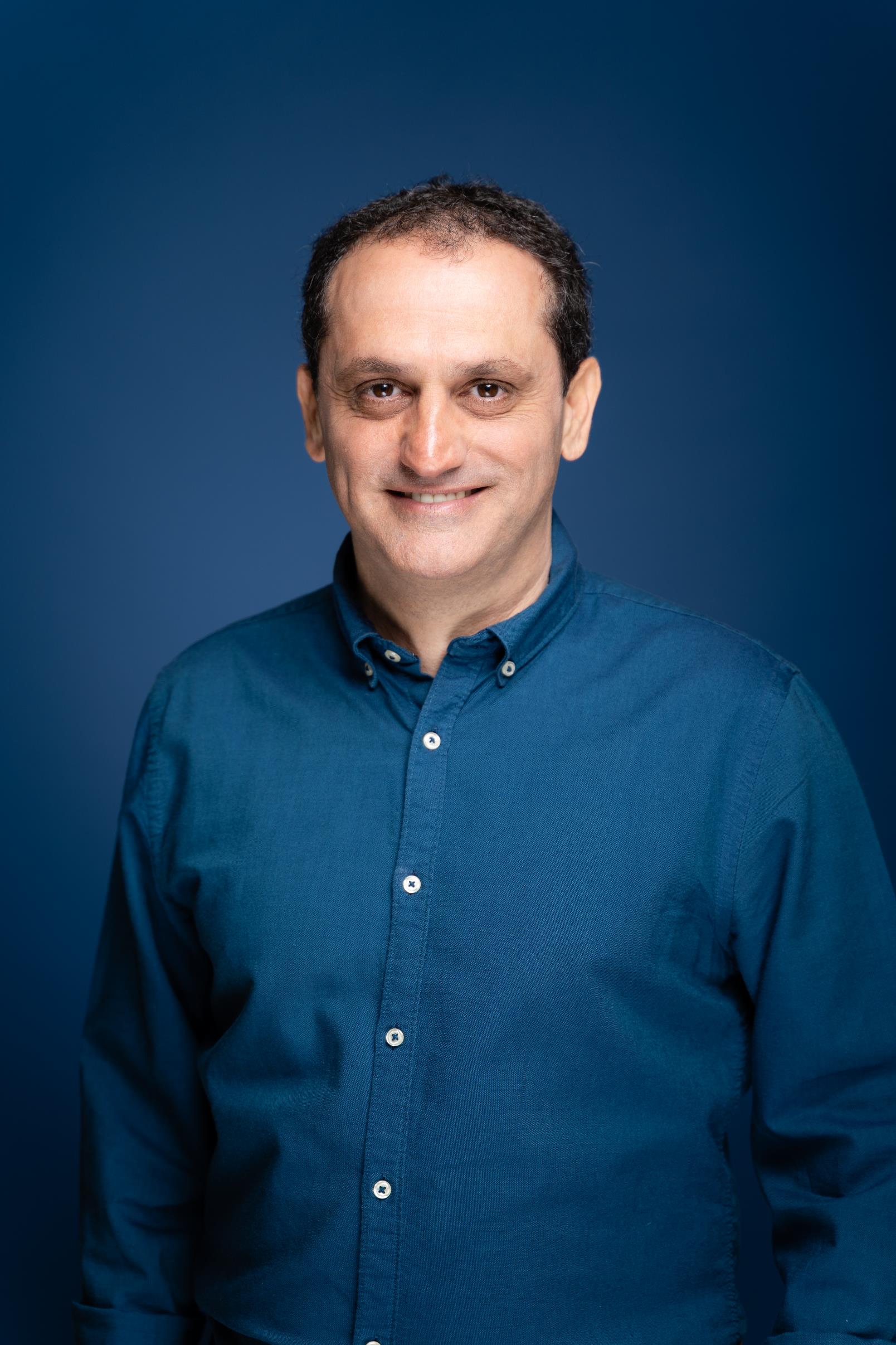 הפרדיגמה בבסיס השפה הכלכלית הנוכחית
השפה מתארת את המציאות בסמלים מופשטים (מילים)
כל שפה מייצרת דימויים אחרים בעולם הפנימי
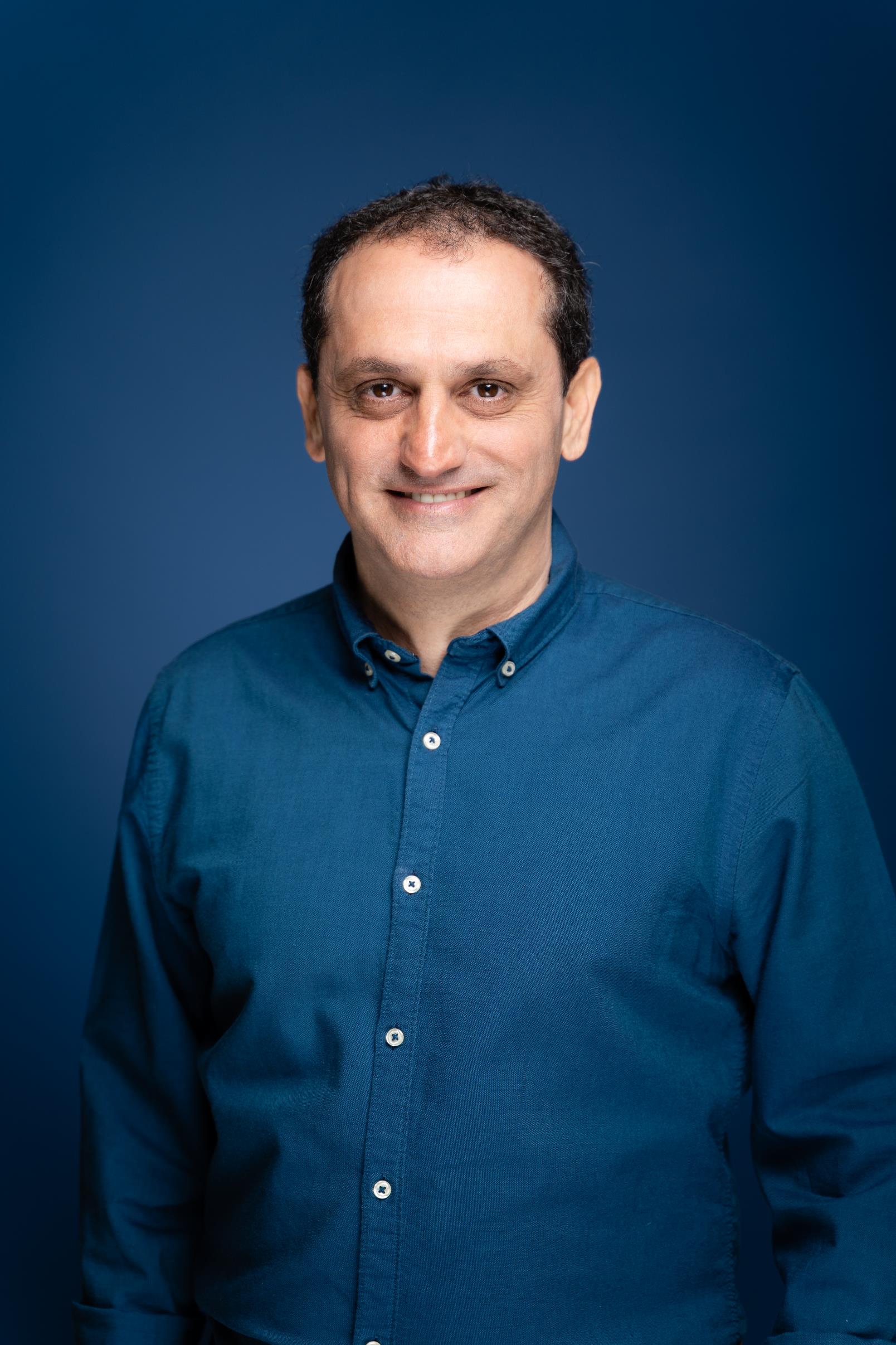 הפרדיגמה בבסיס השפה הכלכלית הנוכחית
השפה הקפיטליסטית היא שפה חומרנית
שפה שהוציאה את האנושיות מהכלכלהוהפכה את האנשים והשירותים לסטטיסטיקה נטולת רוח.
אנשים הופכים למספרים, הרצון להיטיב הופך להכנסות, העובדים הם משאב והרווח הכספי הוא מטרת העל.
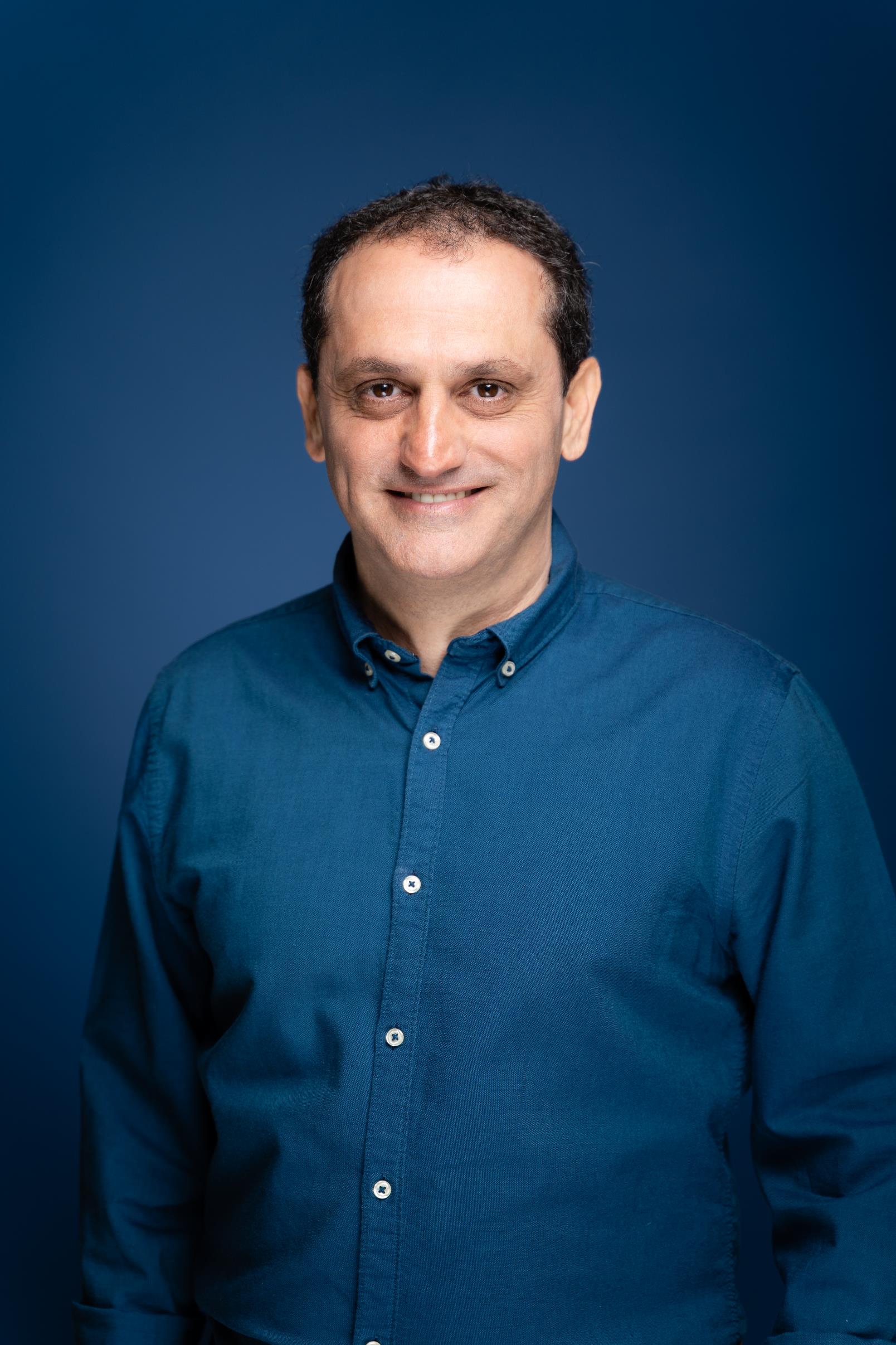 מציאות כלכלית חדשה דורשת שפה חדשה
העסק הנדיב
מטרת העל: לעשות טוב בעולם
(מקסימום רווחה)
הכלי המרכזי: בניית מערכת יחסים
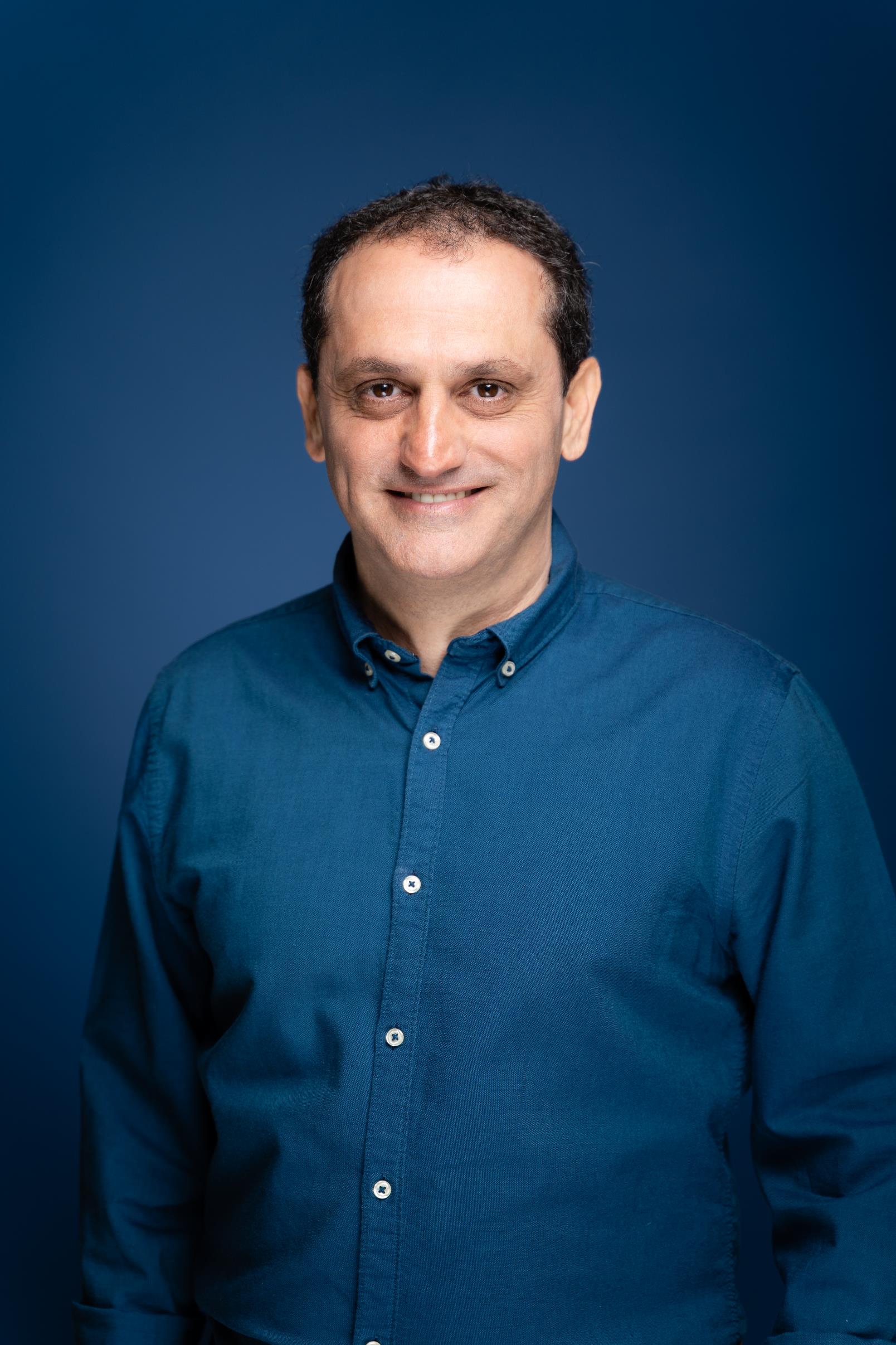 עיקרון העל
שיתוף פעולה הוא גן עדןחוסר שיתוף פעולה הוא גיהינום
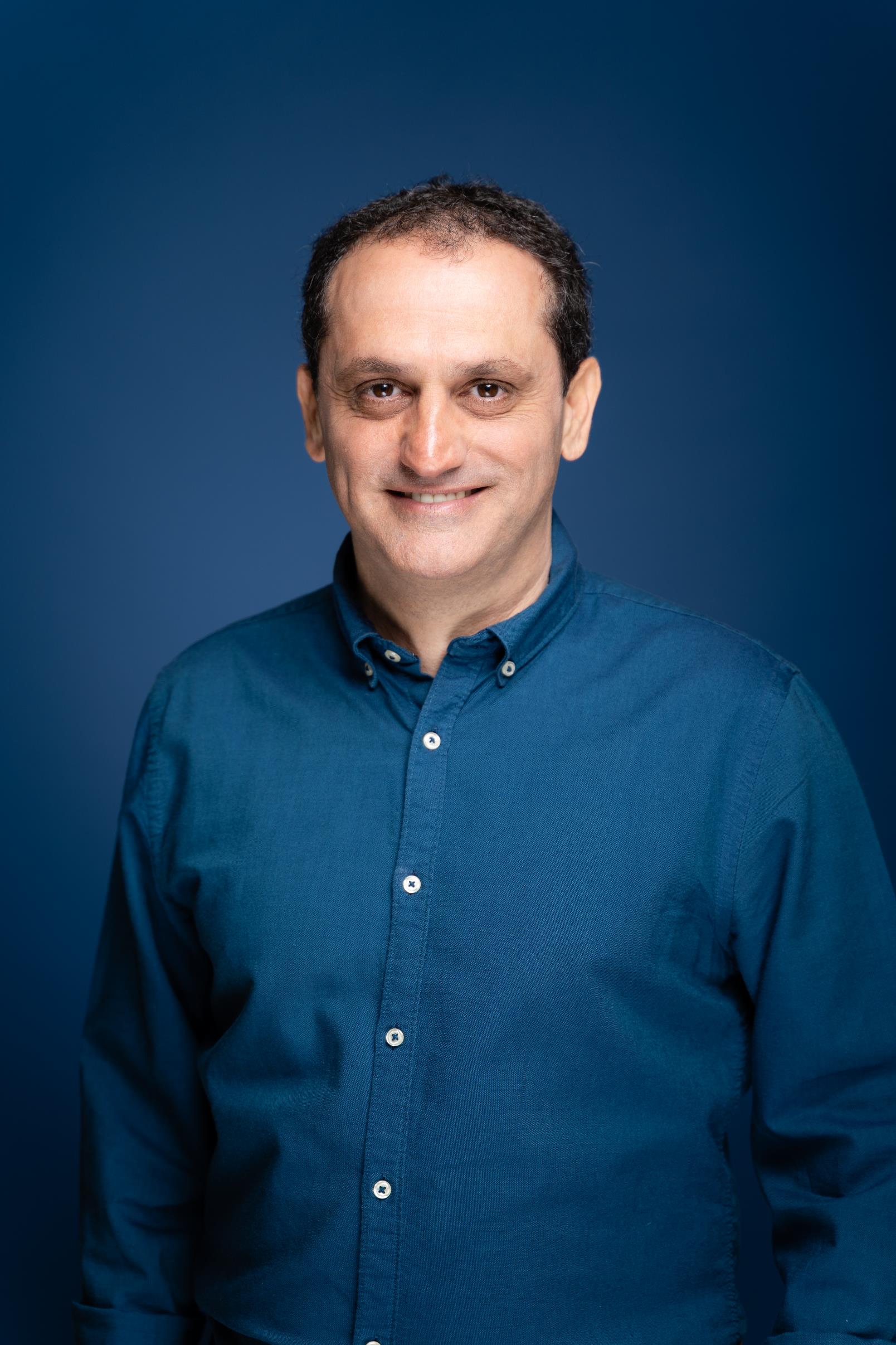 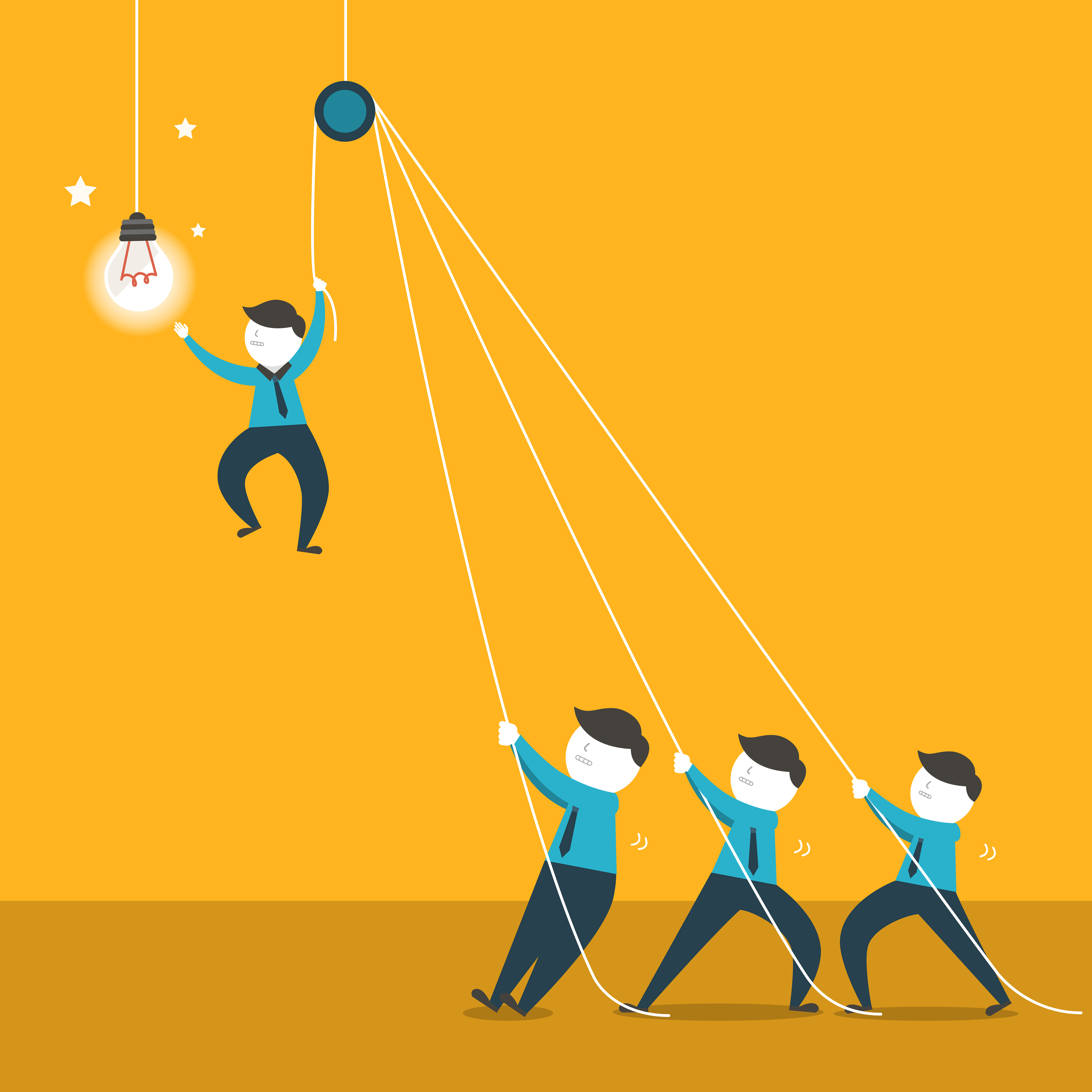 העסק הנדיב
כוח העל
רתימה
הבחירה של אדם אחר לשתף איתנו פעולה במלוא המוטיבציה
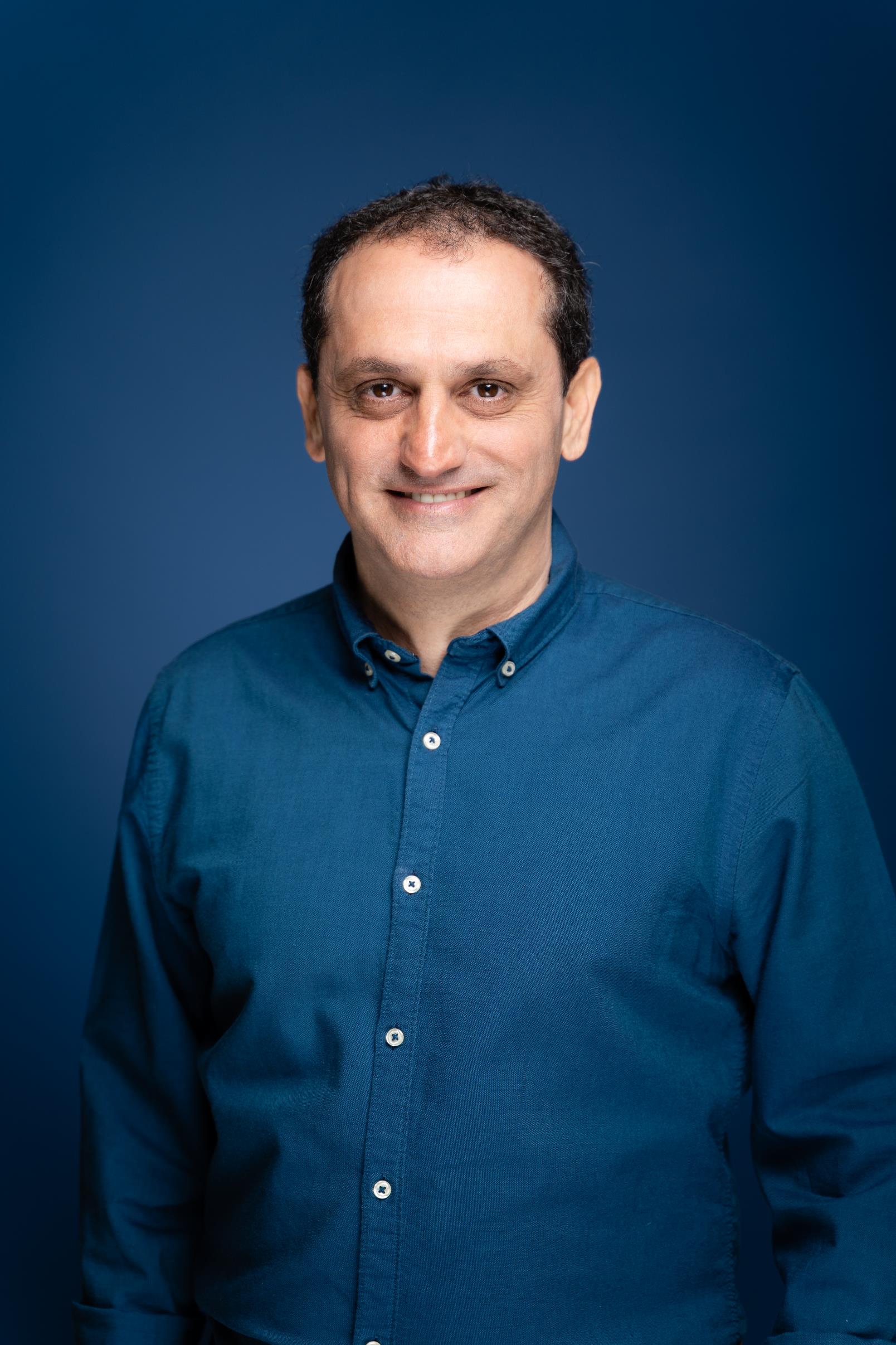 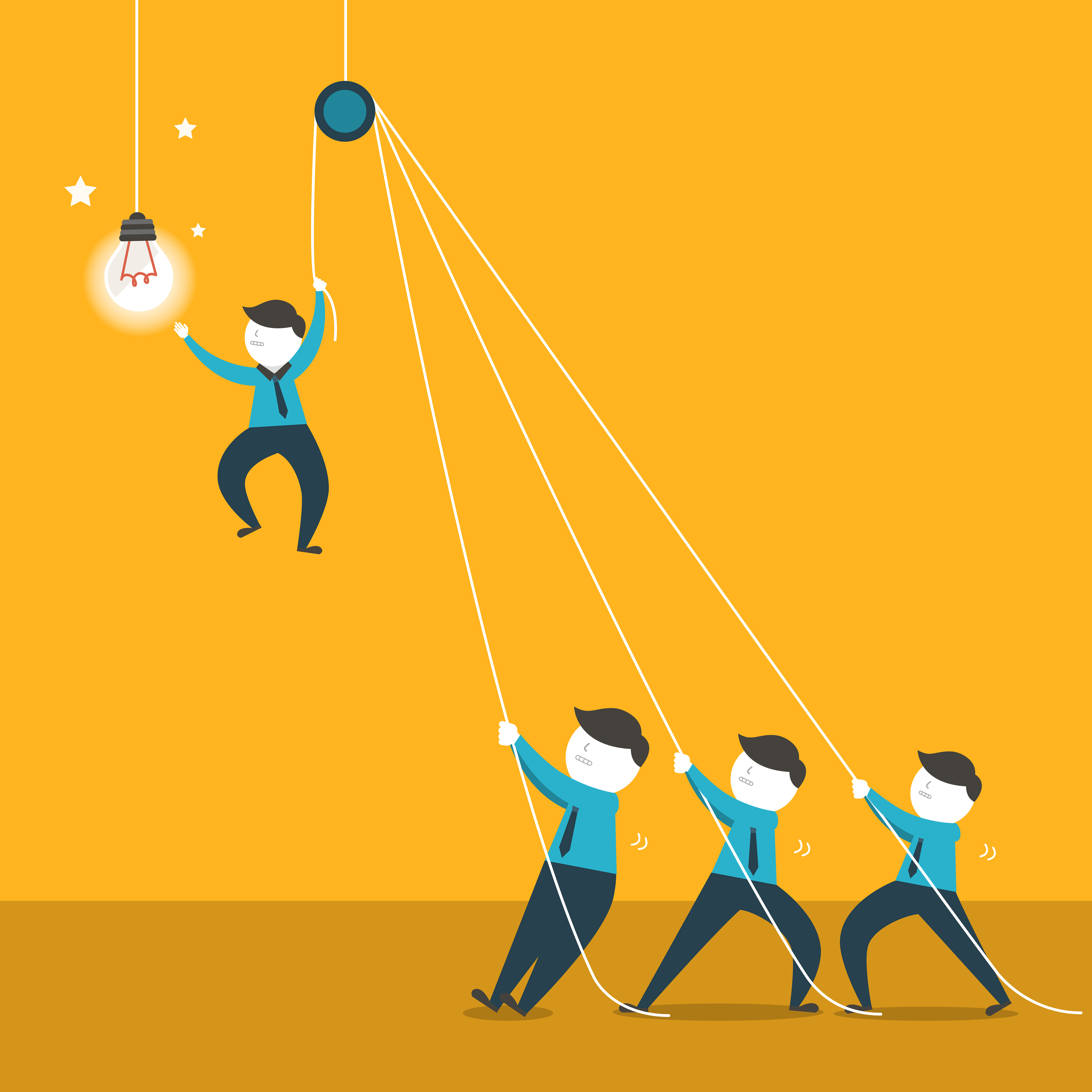 כוח העל
רתימה
רתימה נדרשת בכל 
מערכות היחסים שלנו
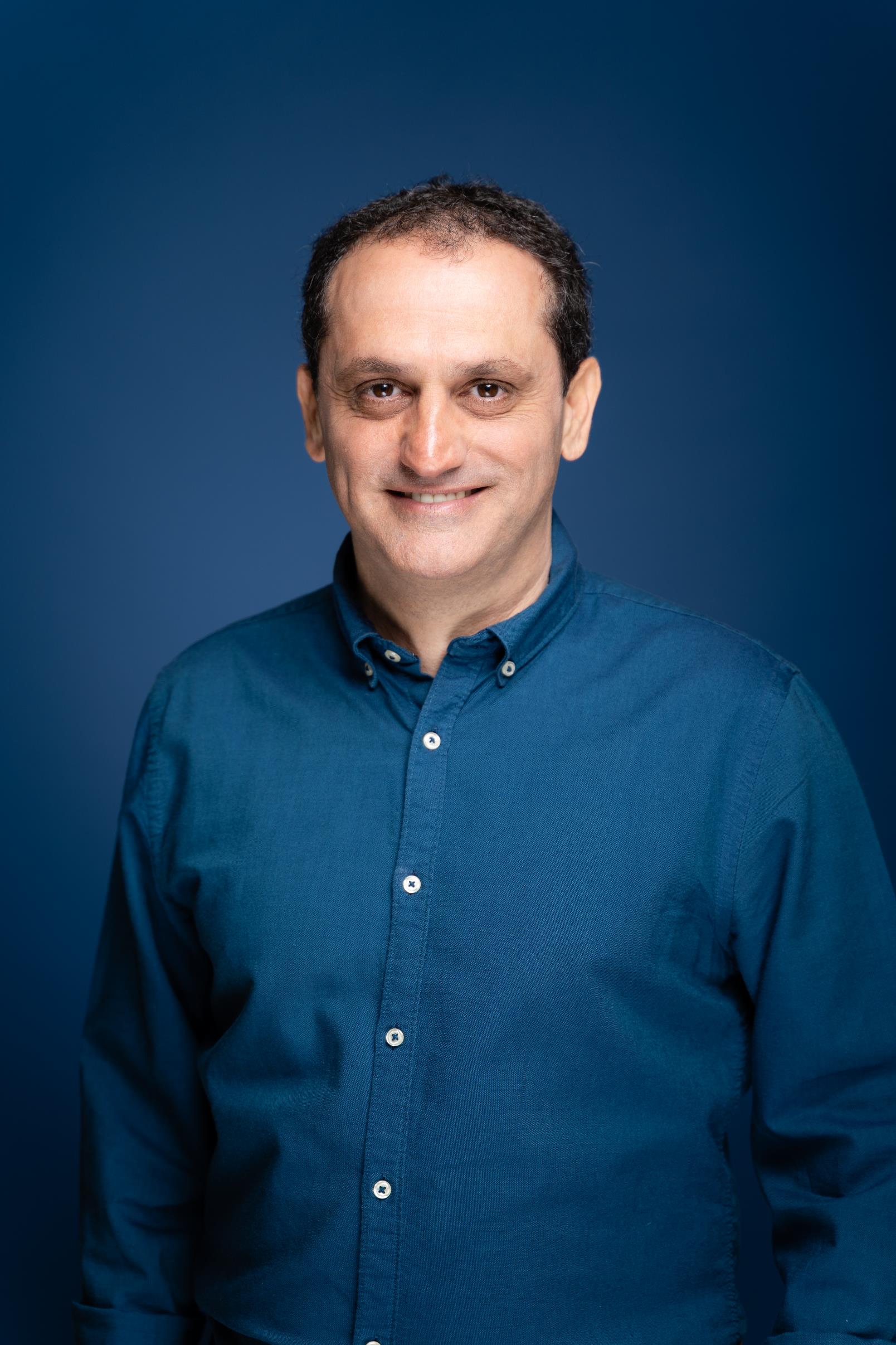 כוח העל: רתימה
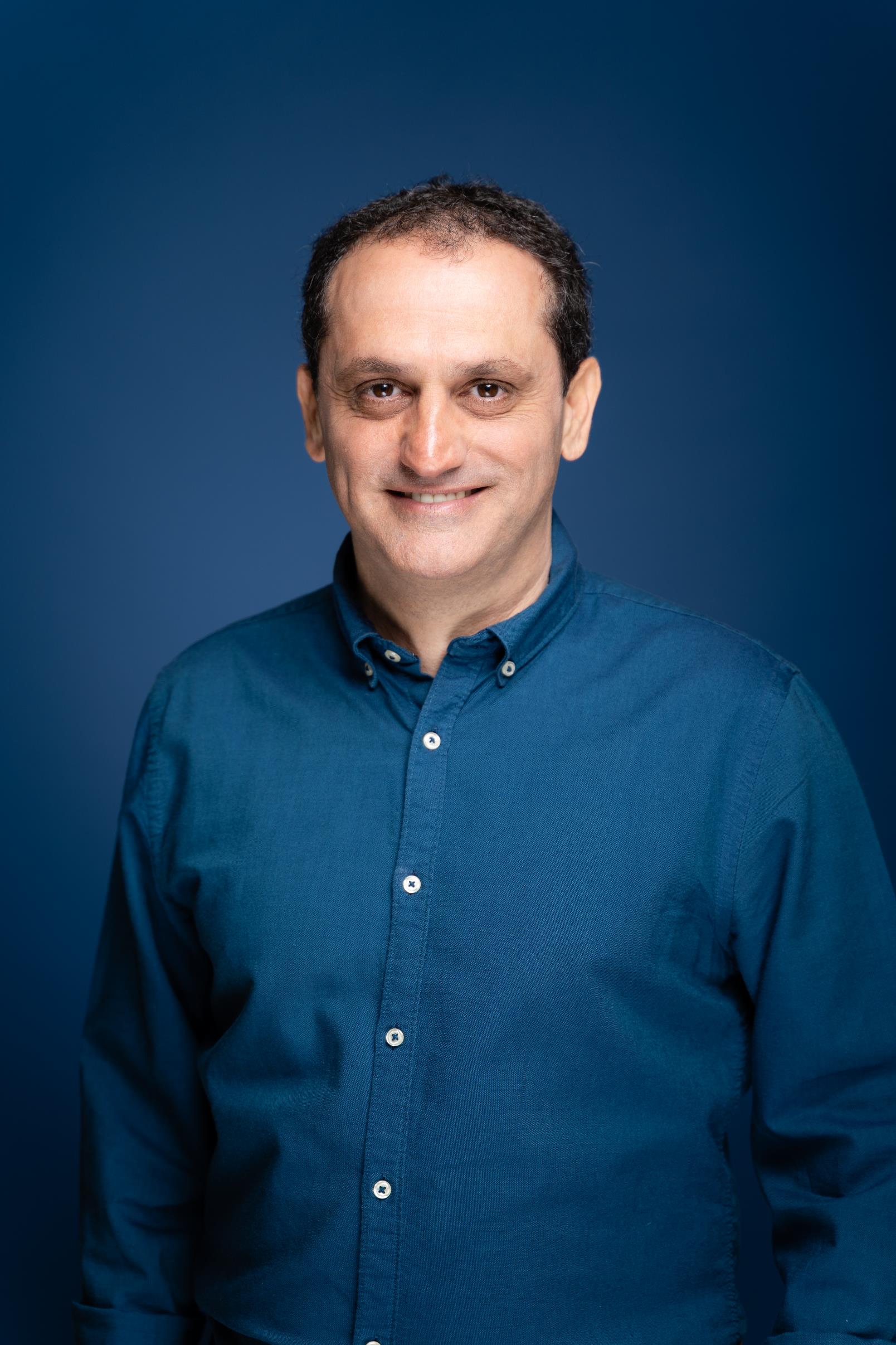 חשבון הרגשות של סטיבן קובי
ככל שהפלוס גדול יותר בחשבון הרגשות כך הרתימה קלה יותר
שיעורים 1+2 בצרור המפתחות
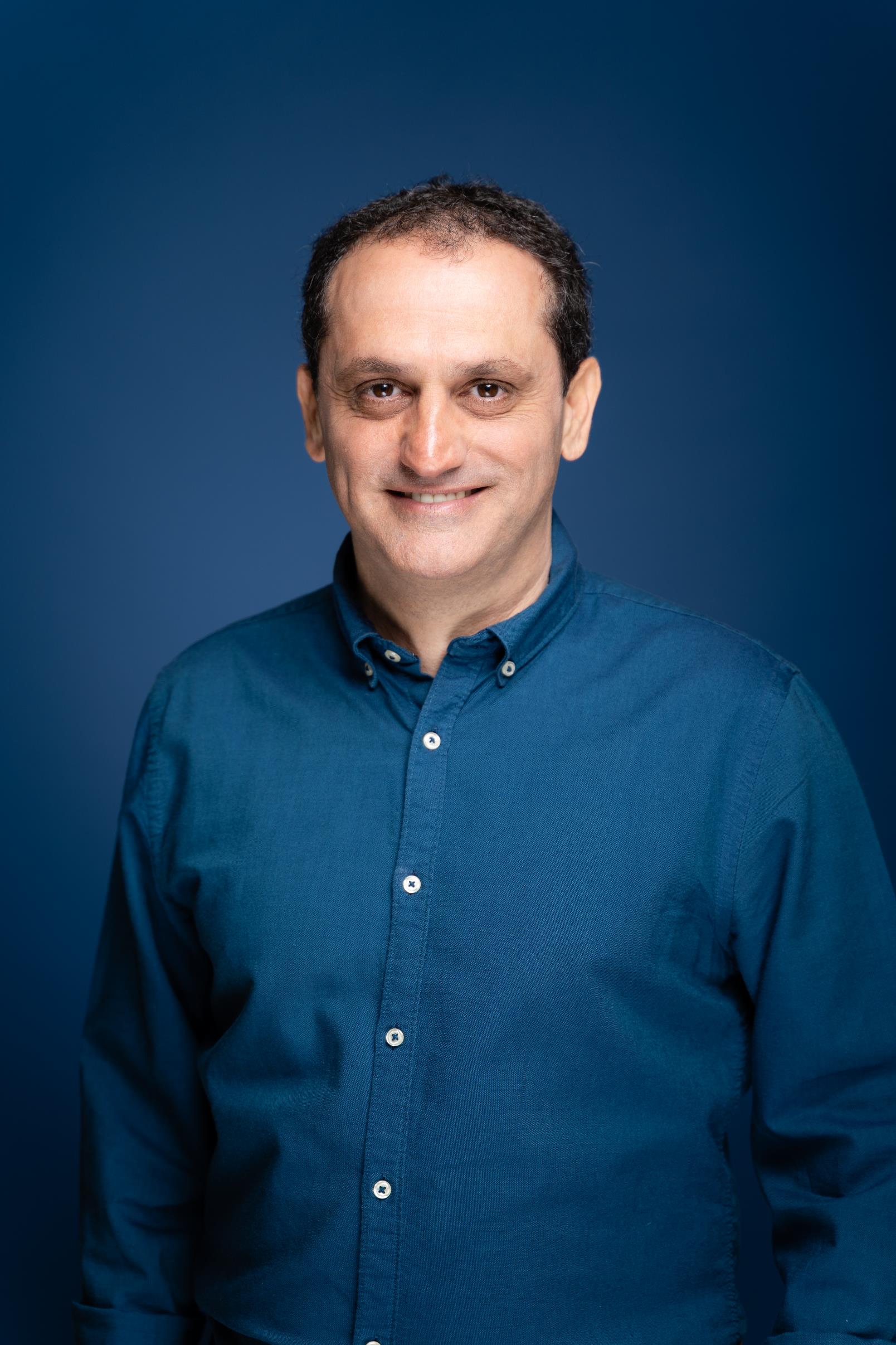 חשבון הרגשות של סטיבן קובי
פתחו הרגלי רתימה שגורמים להפקדות בחשבון הרגשות
שיעורים 1+2 בצרור המפתחות
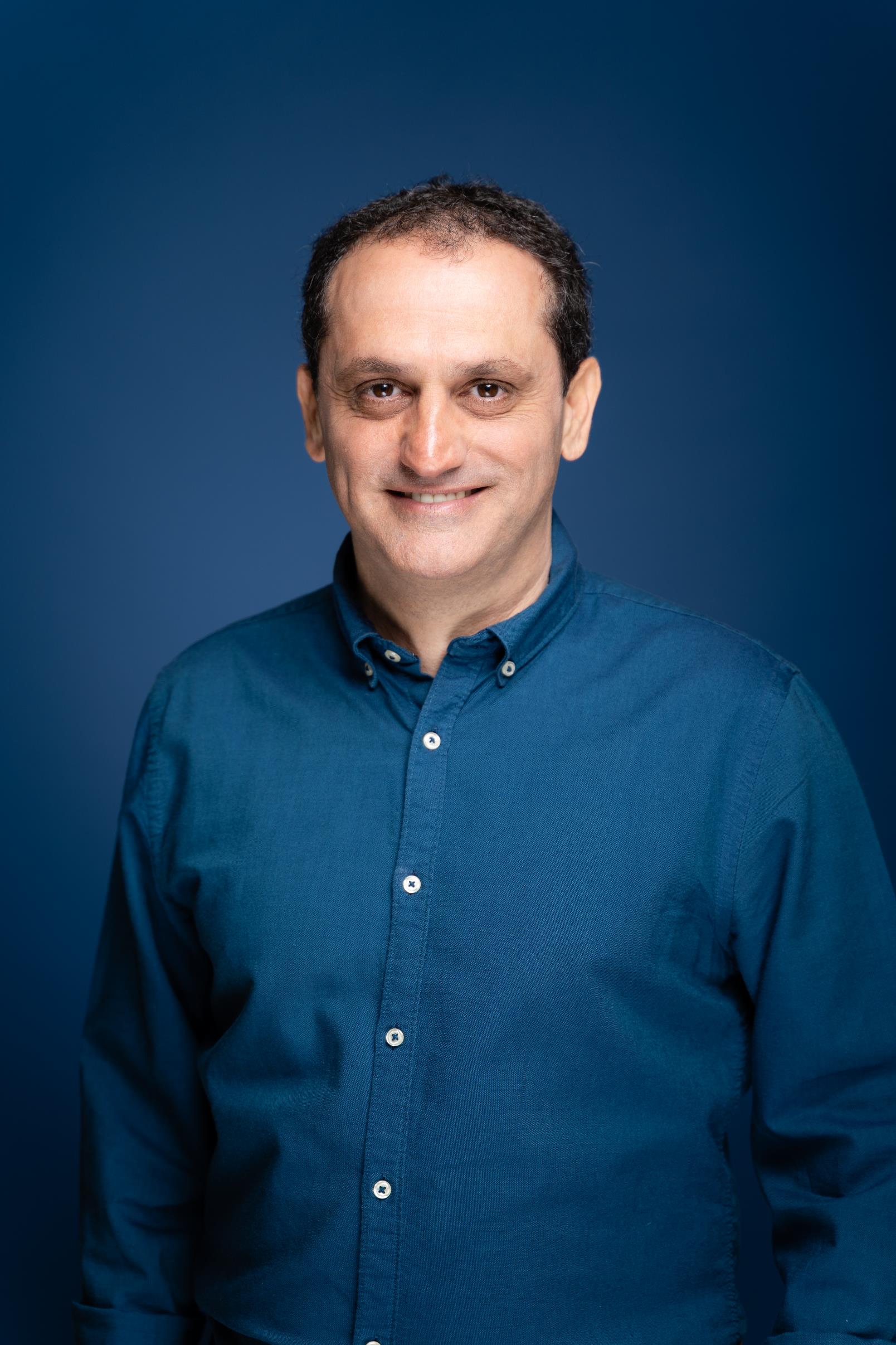 הרגל רתימה ראשון 
נדיבותתנו את מה שאתם רוצים לקבל
תשאלו כל הזמן"איך אני יכול לעזור לך?"
בנו מאגר נכסים שתוכלו לתת כל הזמן
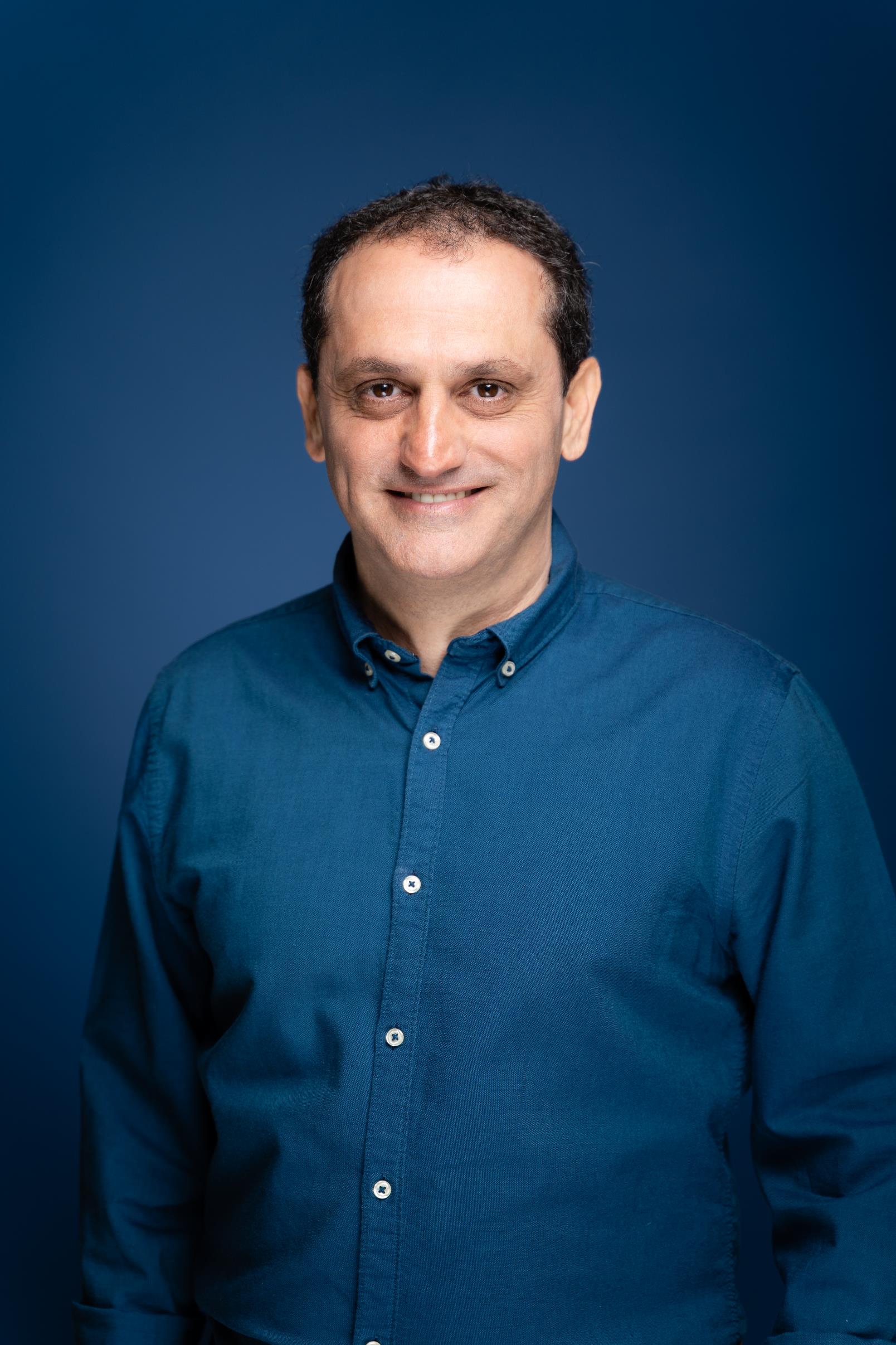 בנו מאגר נכסים שתוכלו לתת כל הזמן
ידע בכלל ועל בני אדם בפרט
מוצרים דיגיטליים שאנשים צריכים
פלטפורמות שנותנות במה וביטוי עצמי
כל מקום התכנסות אנושית (כנס, קורס, פודקאסט, סרט)
זה לא חייב להיות משהו שלכם
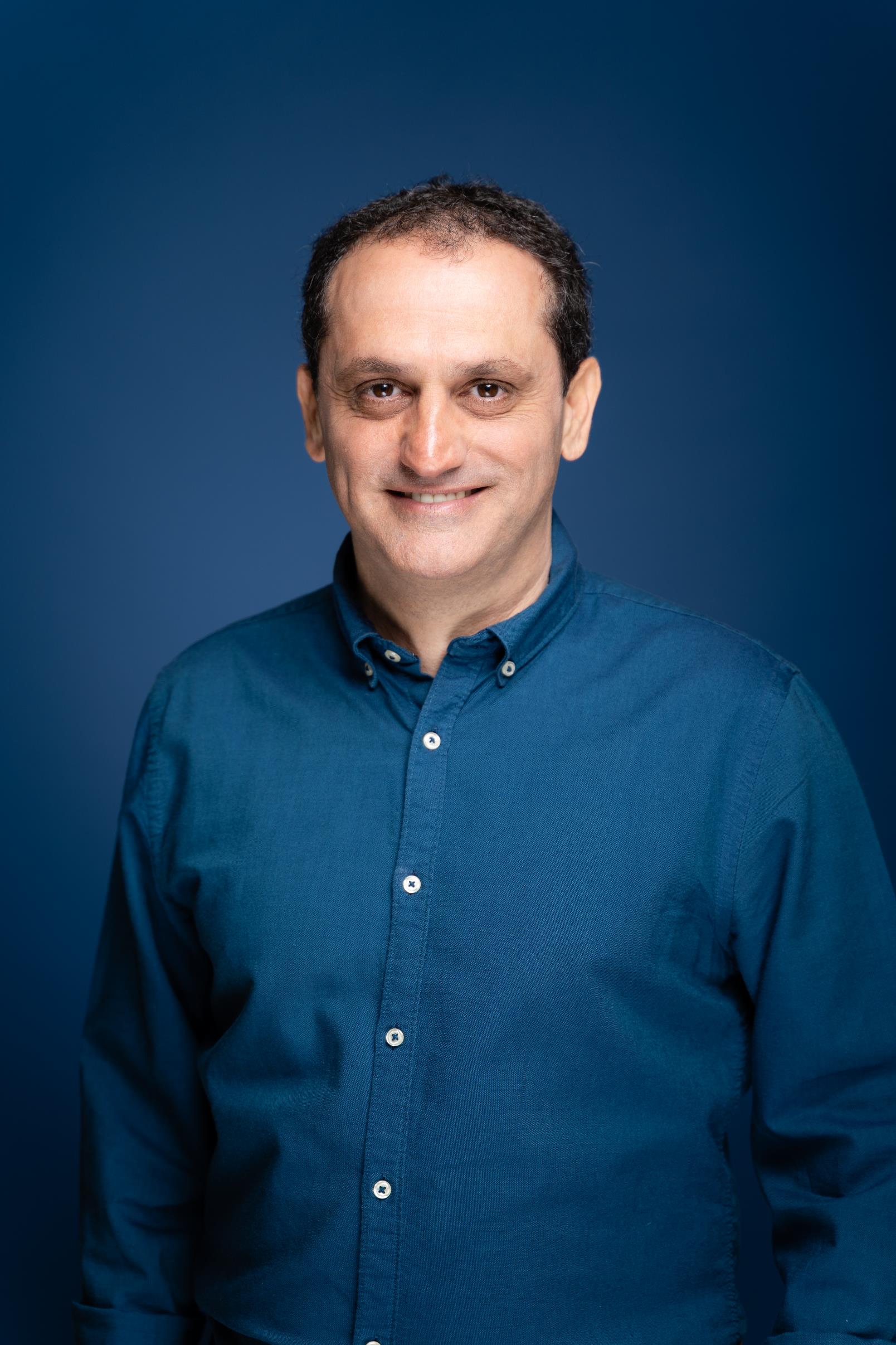 הרגל רתימה ראשון תנו את מה שאתם רוצים לקבל
האח התאום שלוקבלו את מה שאתם רוצים לתת
עיקרון ההדדיותגם לקבל זו נדיבות
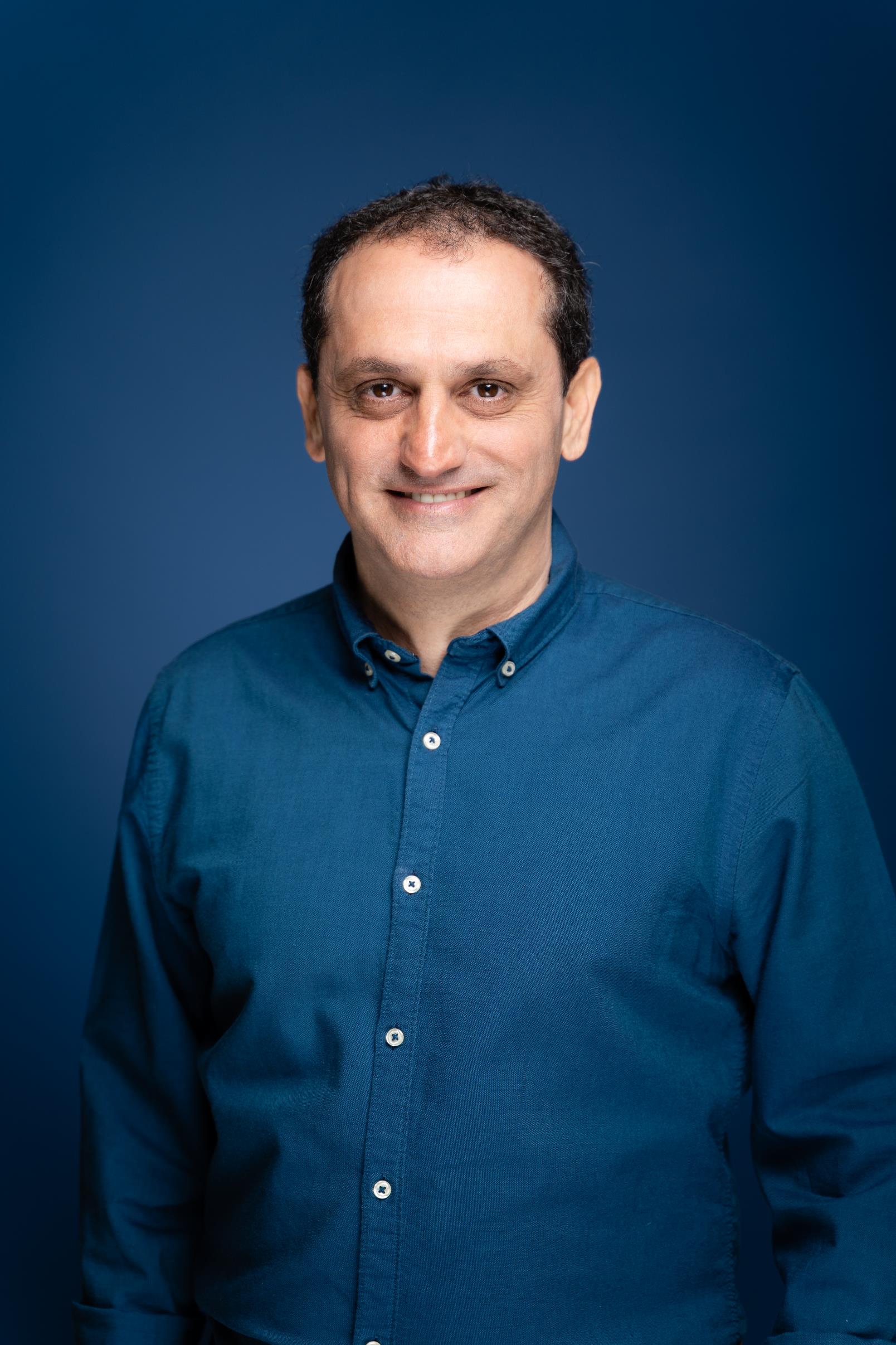 צעד ראשון
בניית אמון
3
1
2
מכירknow
מחבבLike
סומךTrust
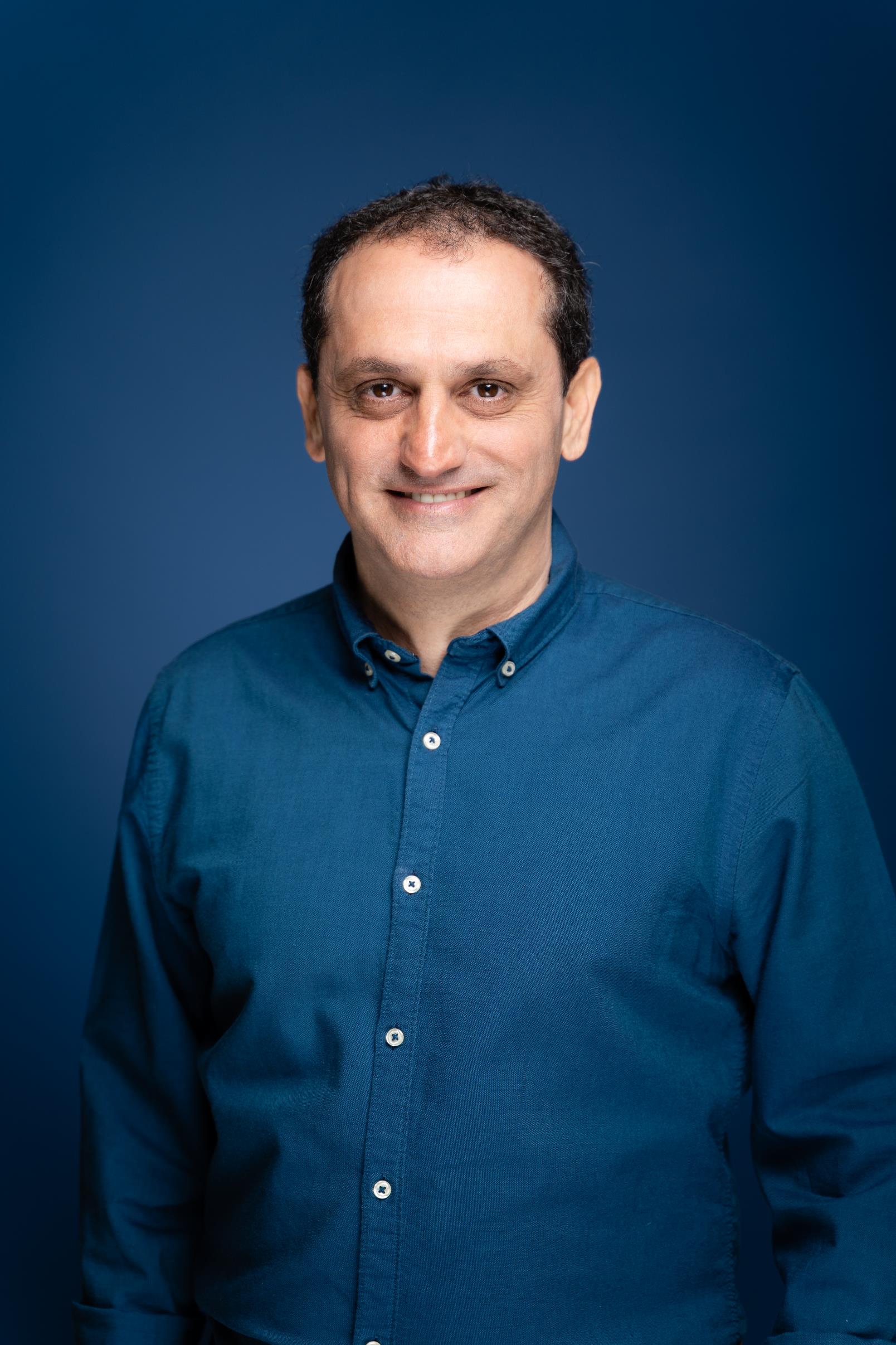 הרגל רתימה שני
תגרמו לאנשים לחבב אתכם
תגרמו לאדם לחבב את עצמו
פרגנו לו והוקירו אותו
לאהוב אותו (קבלה ללא שיפוט)
היו ספציפיים והתייחסו למעשים, התנהגויות ומסרים שלו
התעניינו בו והכירו אותו
הראו לו שהוא חשוב ומשמעותי עבורכם
תראו את הזהב והגדולה שבו
היו ספציפיים ותארו את ההשפעה עליכם (מה למדתם ממנו, מה גרם לכם להרגיש)
הראו לו שאתם רואים ומבינים אותו
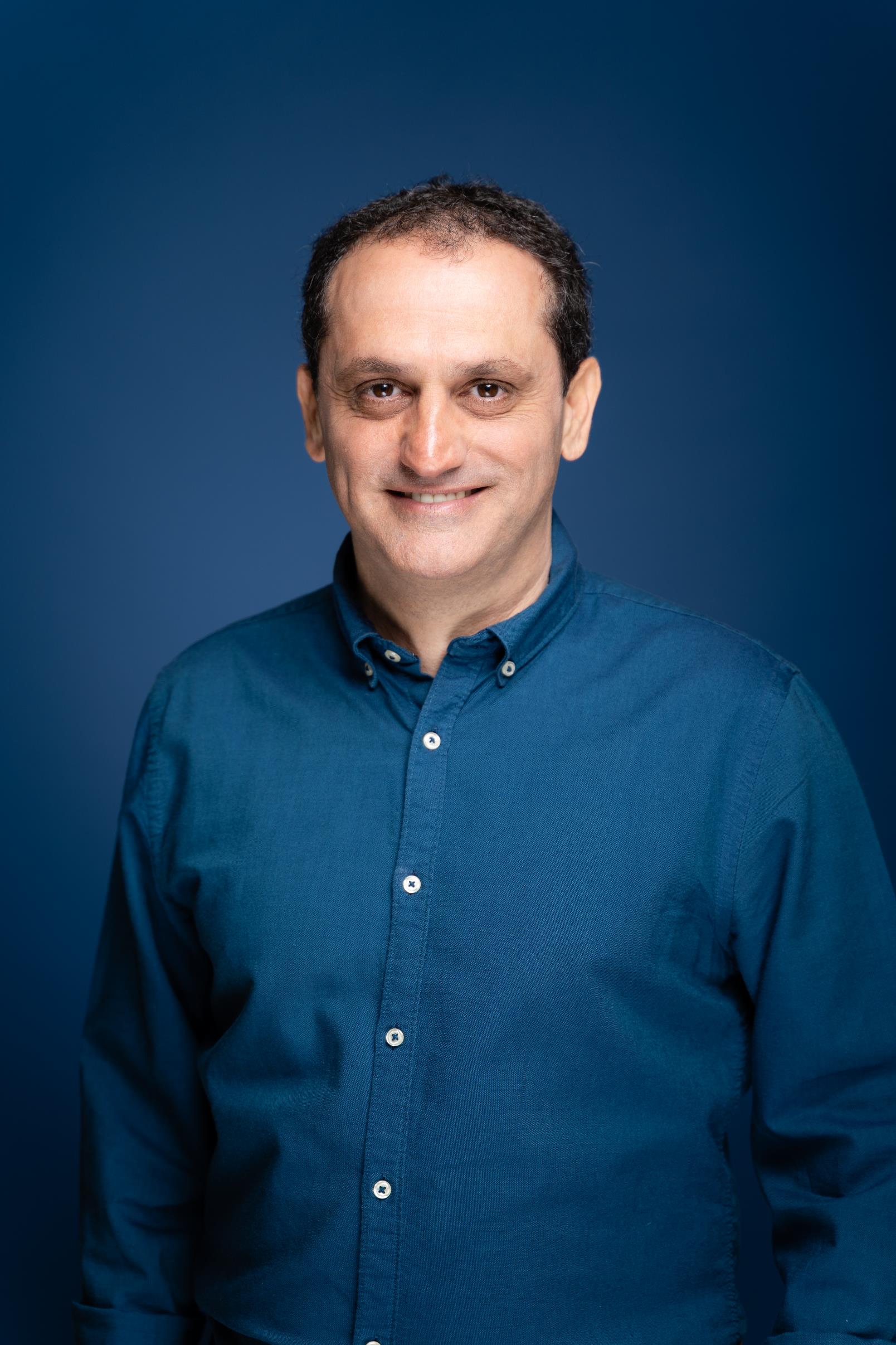 הרגל רתימה שני
תגרמו לאנשים לסמוך עליכם
וודאו שהכוונות שלכם טובות
היו אמינים
תעזרו להם להשיג את המטרות שלהם
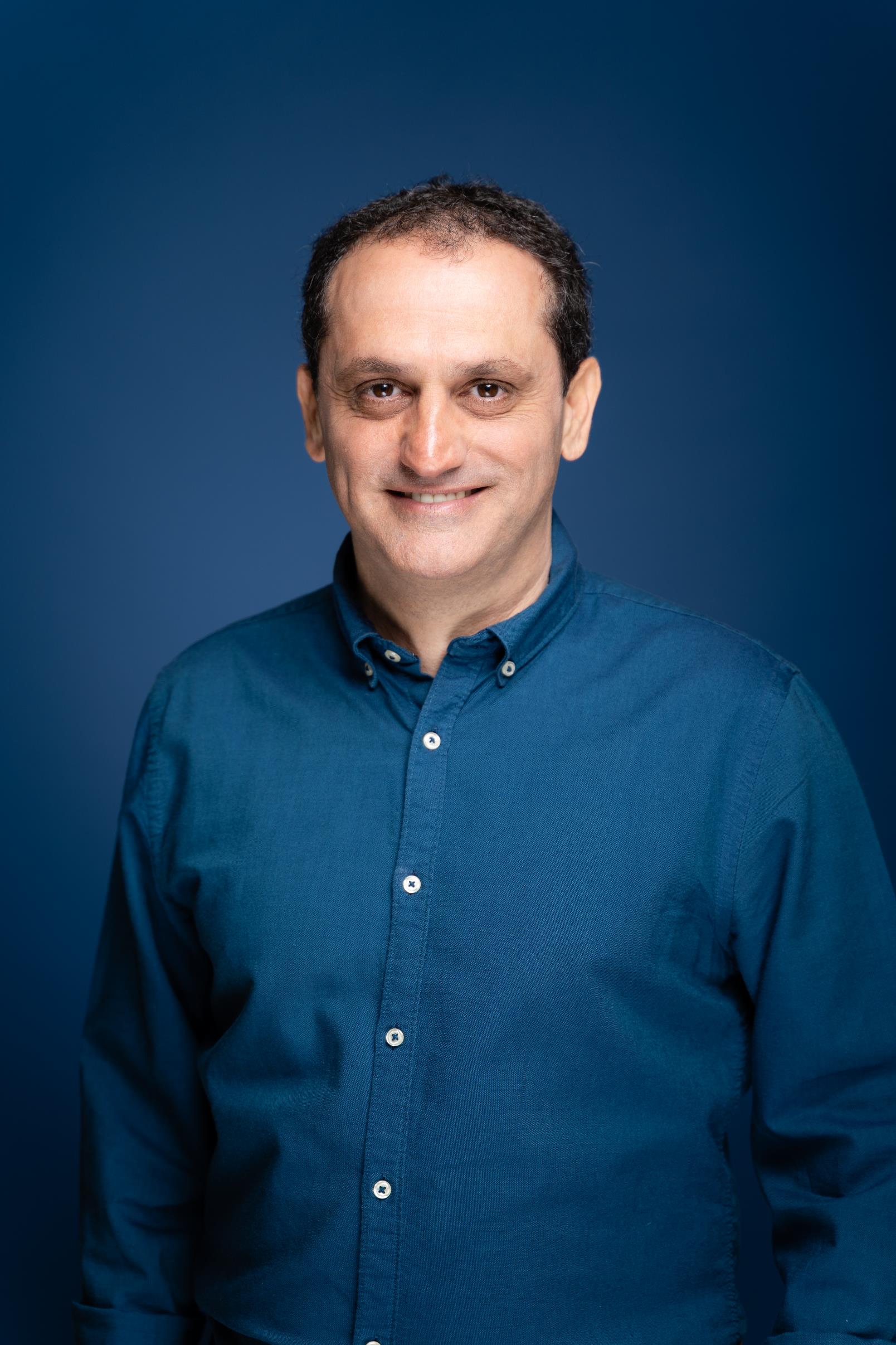 הרגל רתימה שני
אמינות
קיימו את מה שהבטחתם
התמחו בתיאום ציפיות מדויק
פתחו יכולות ביצוע גבוהות
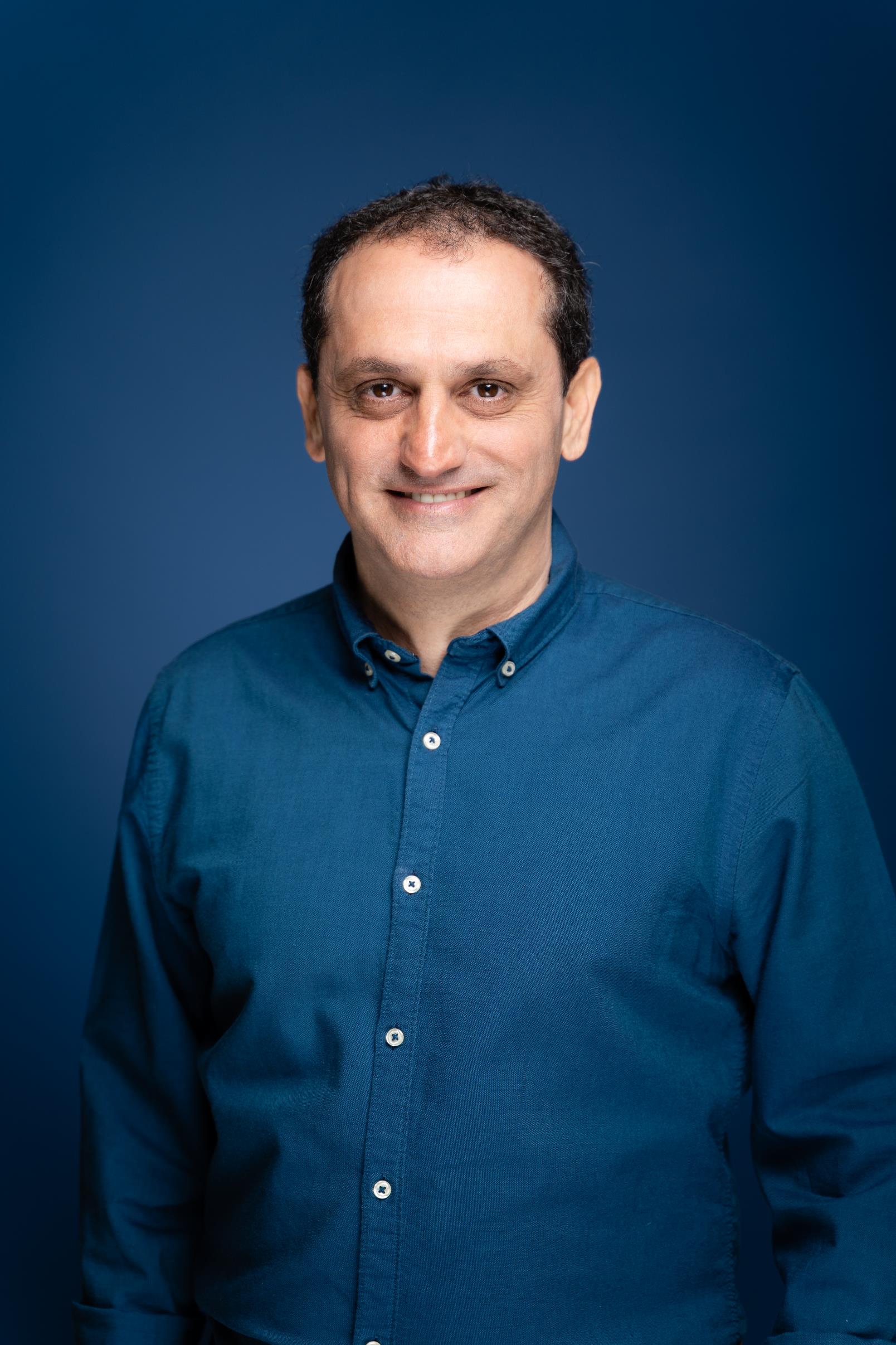 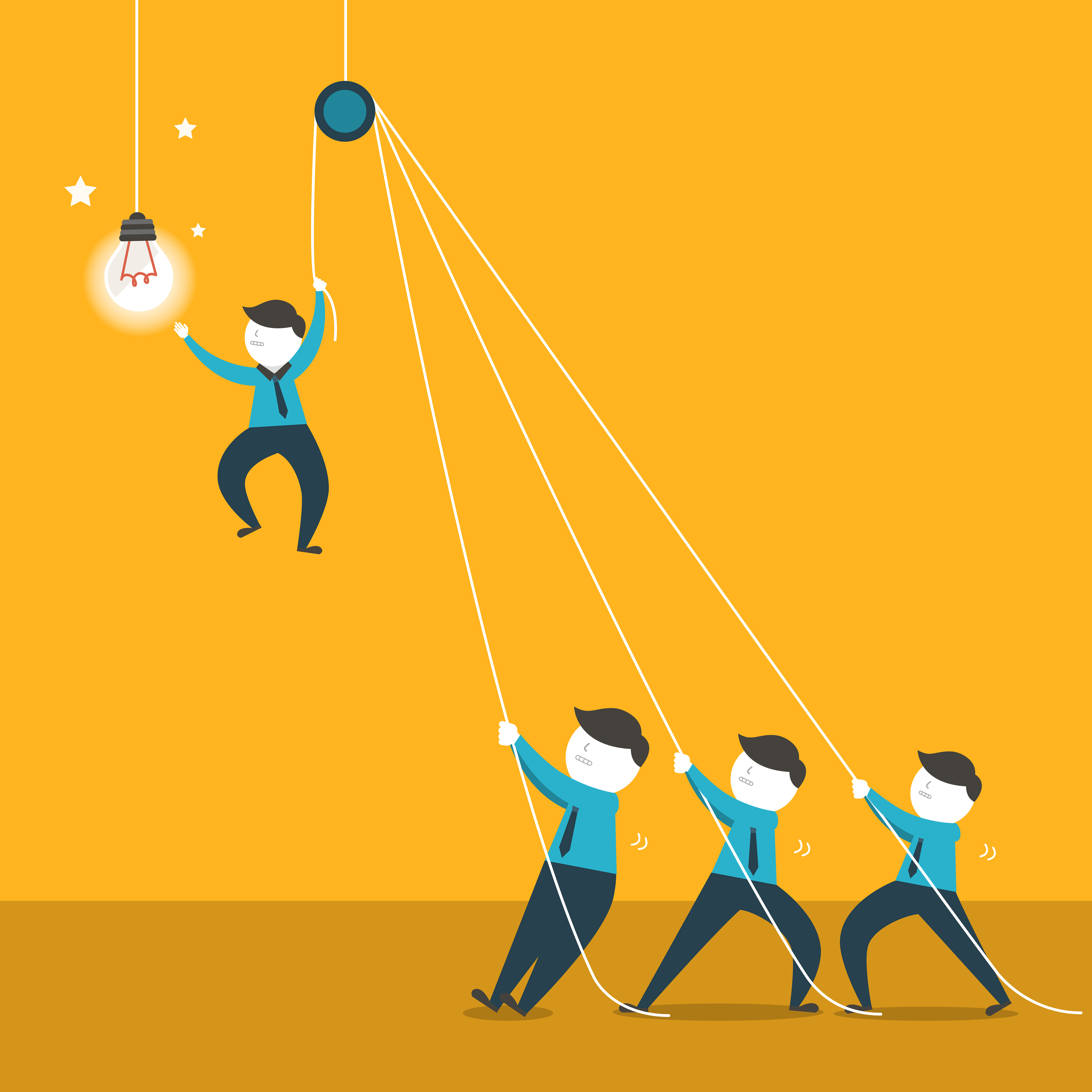 כוח העל
רתימה
צעד 1 – בניית אמון(פלוס בחשבון הרגשות)
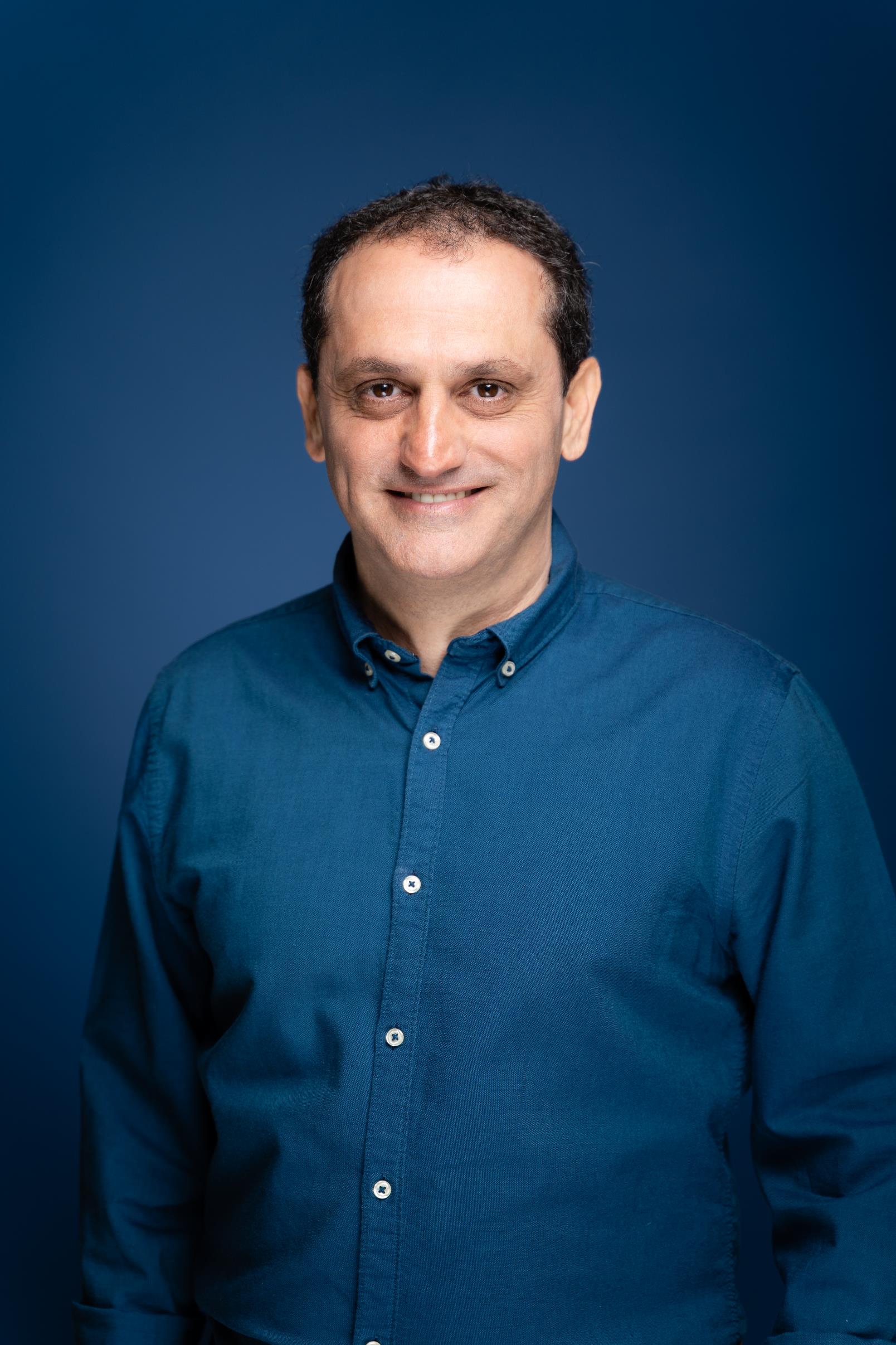 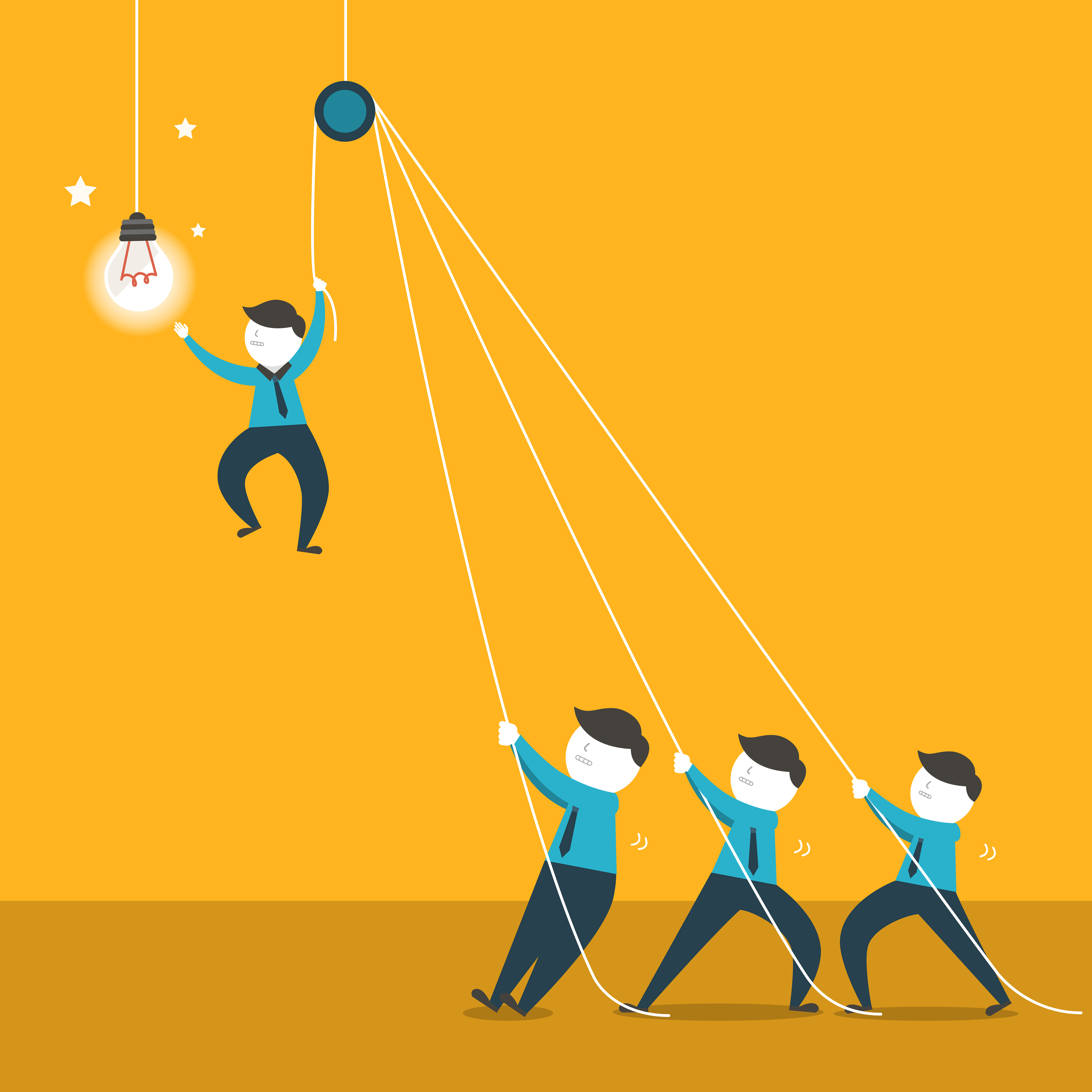 כוח העל
רתימה
צעד 2 – 
חיבור למענה לצרכים, למטרות או לחלומות של האחר
הם לא עושים את זה בשבילי